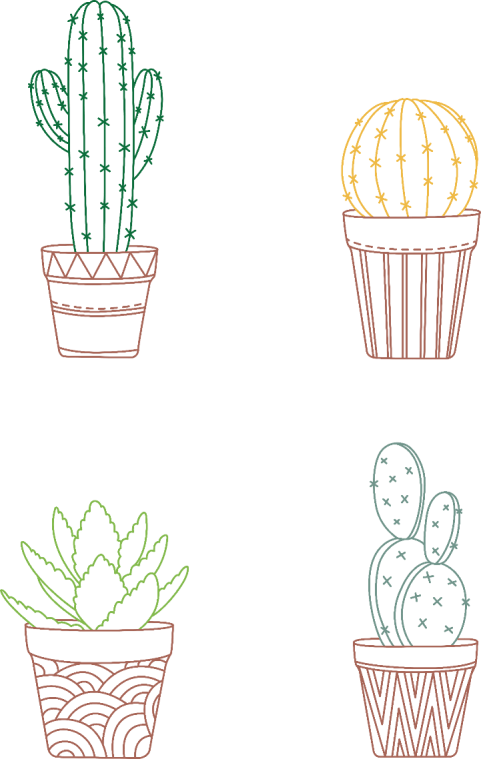 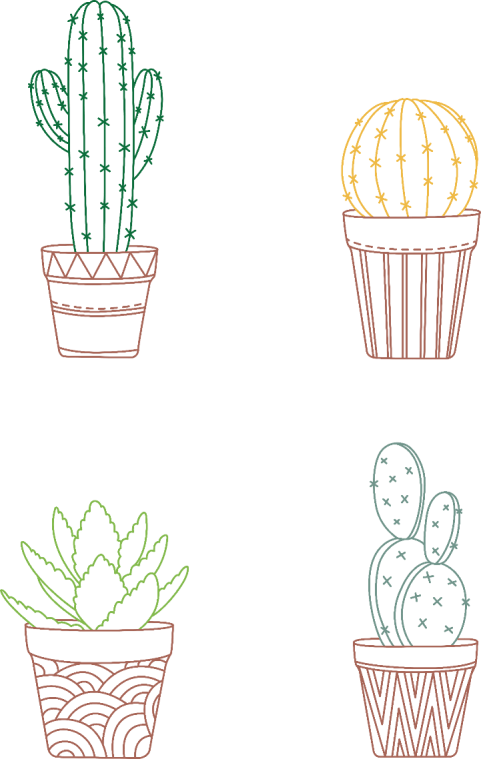 112學年度第一學期一年級
校定課程成果分享
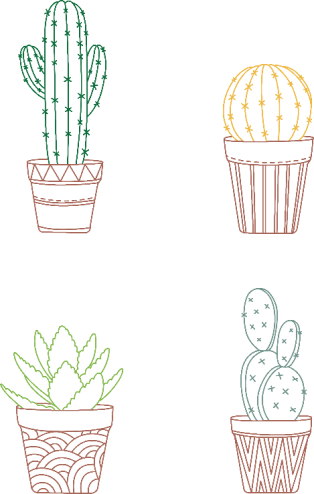 ★鹽鄉美地
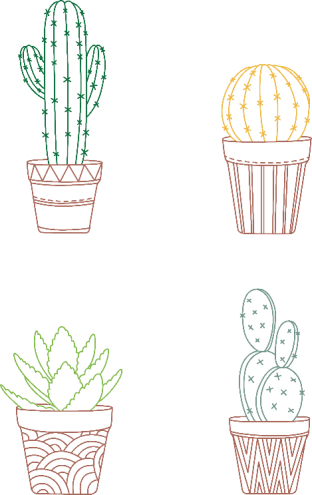 一甲：歐雨
一乙：佳翎
目錄
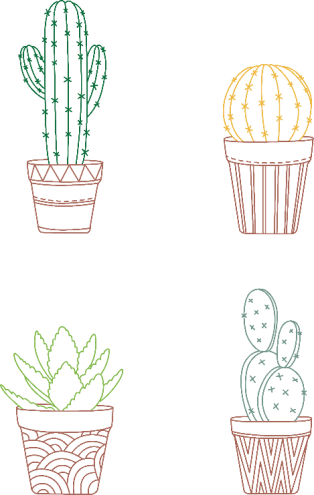 ★生命有品
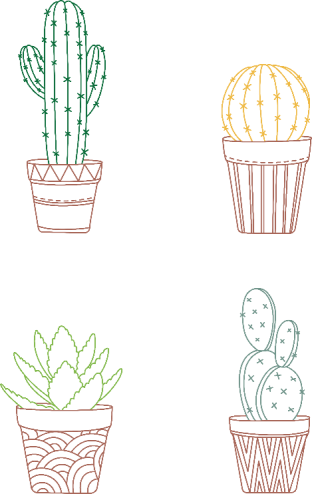 一甲：歐雨
一乙：碧娥
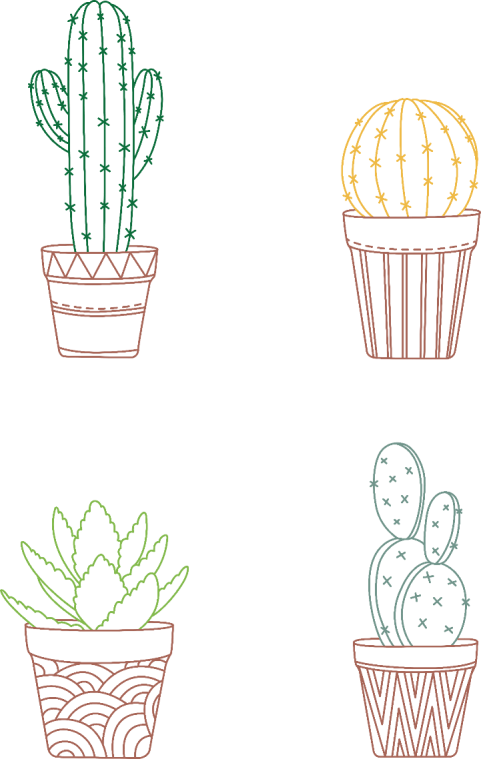 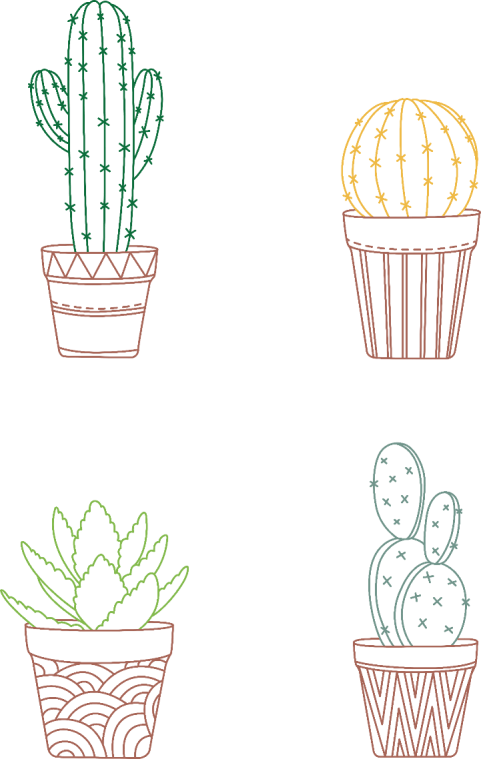 https://www.ypppt.com/
Part 0 1
鹽鄉美地
★鹽鄉美地
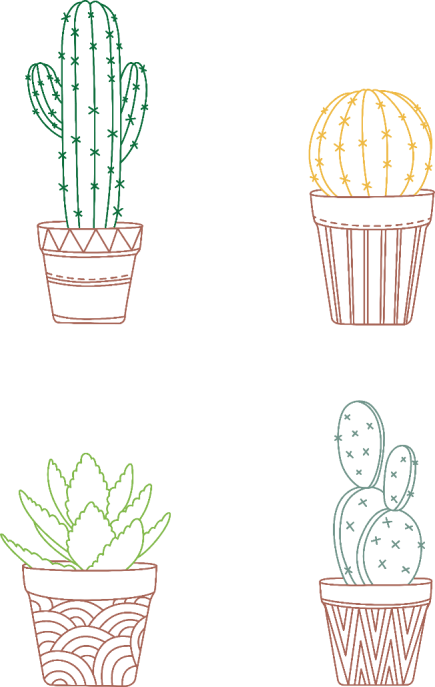 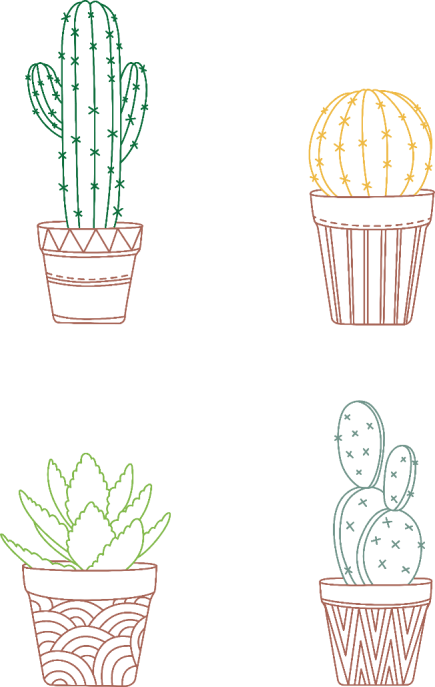 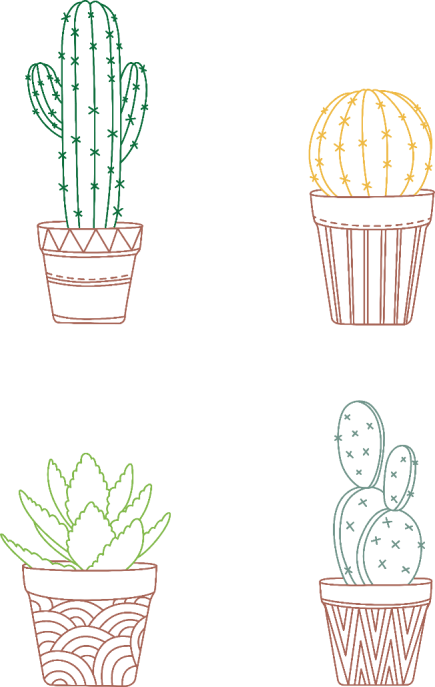 鯨魚拼圖
抹香鯨
大富翁
繪本
《喀達喀達》
★鹽鄉美地
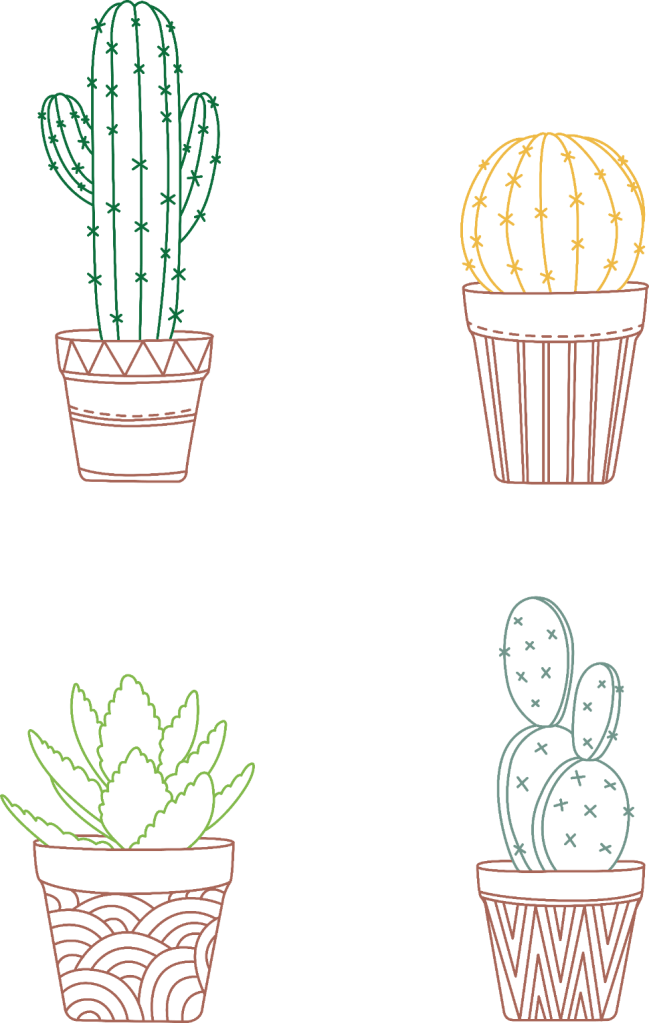 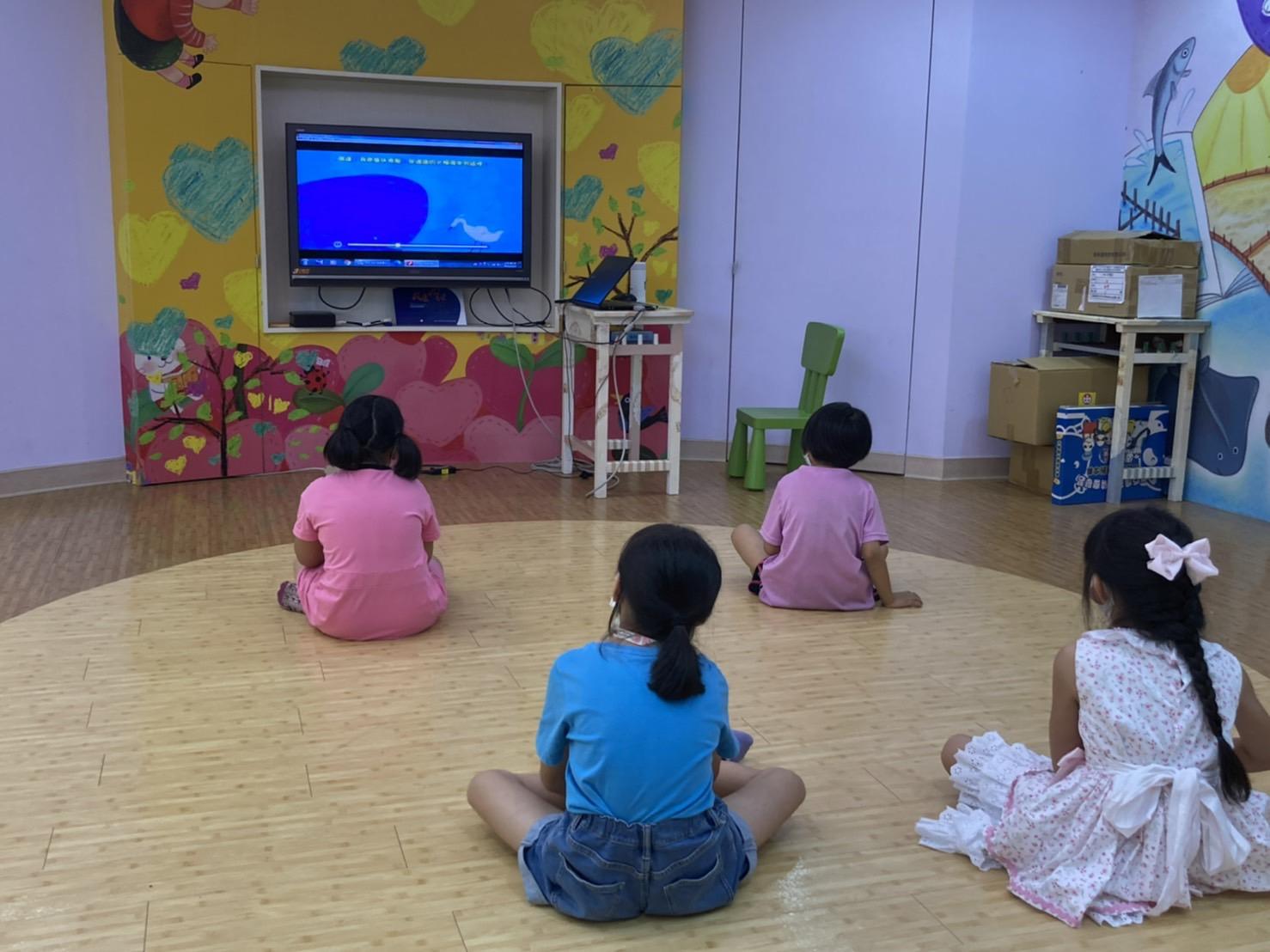 繪本
《喀達喀達》
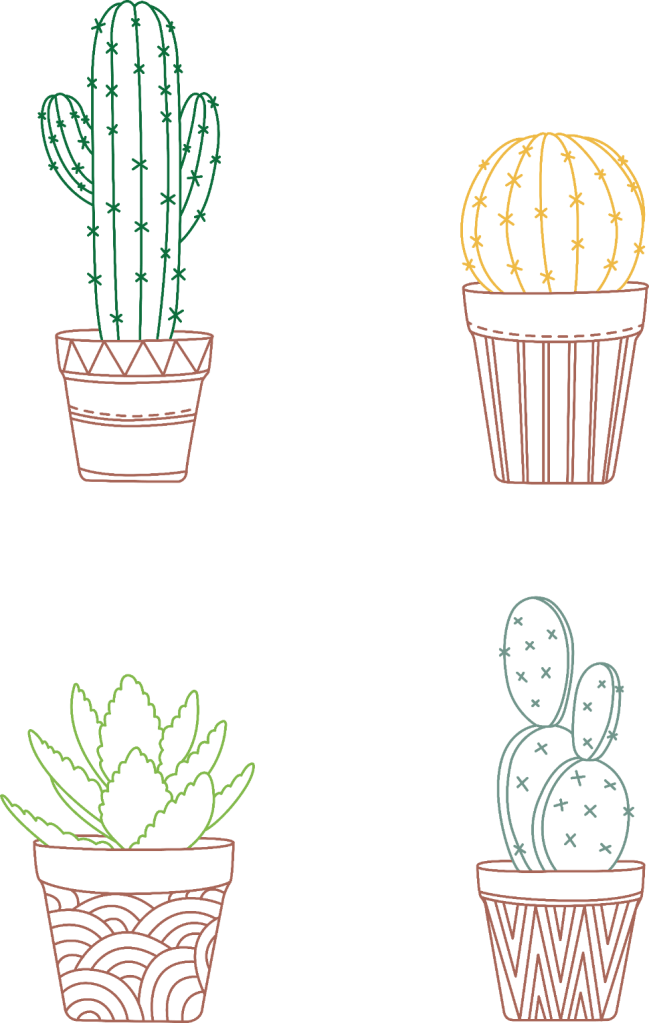 PEARLS閱讀理解四層次提問
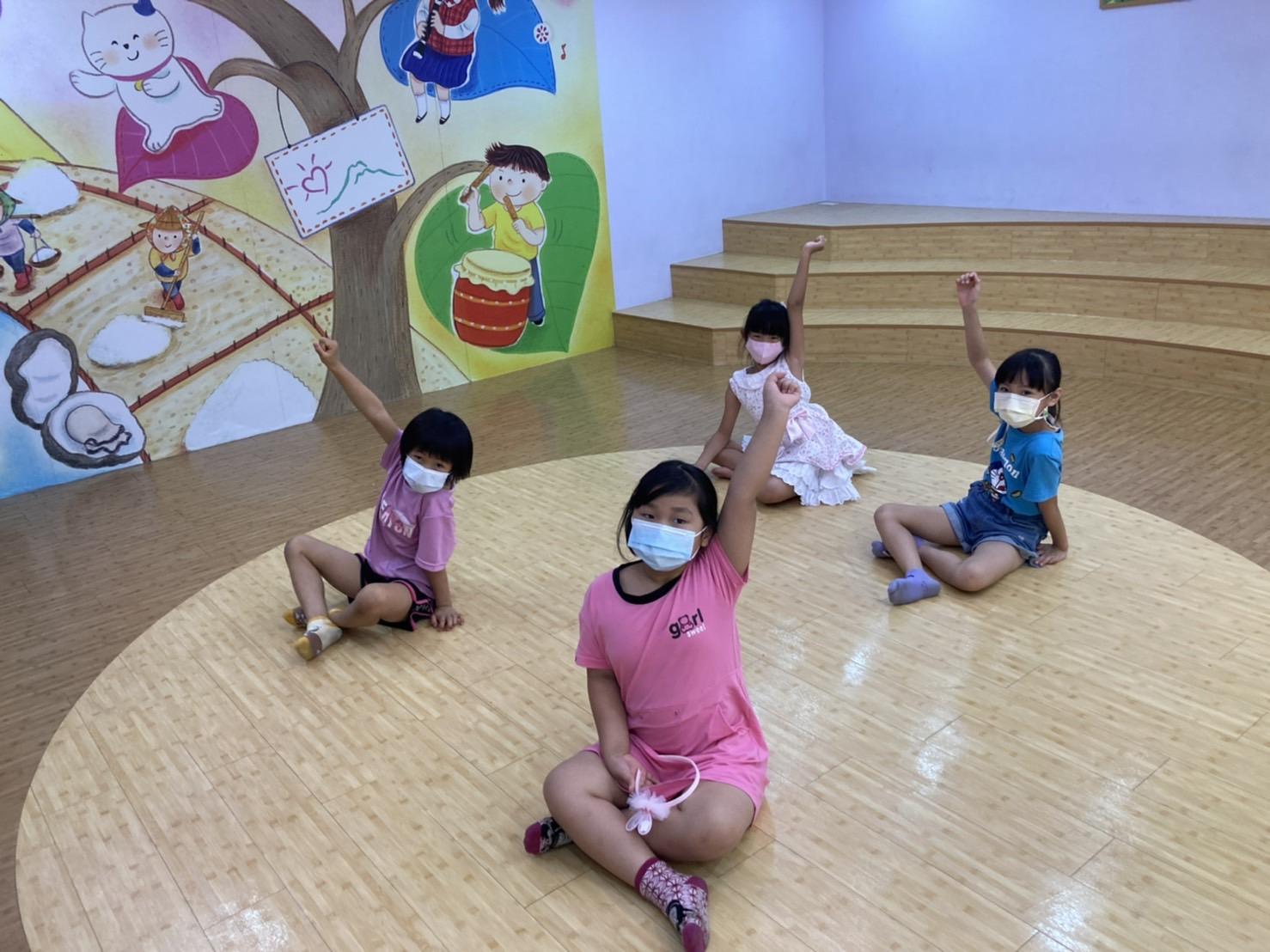 ★鹽鄉美地
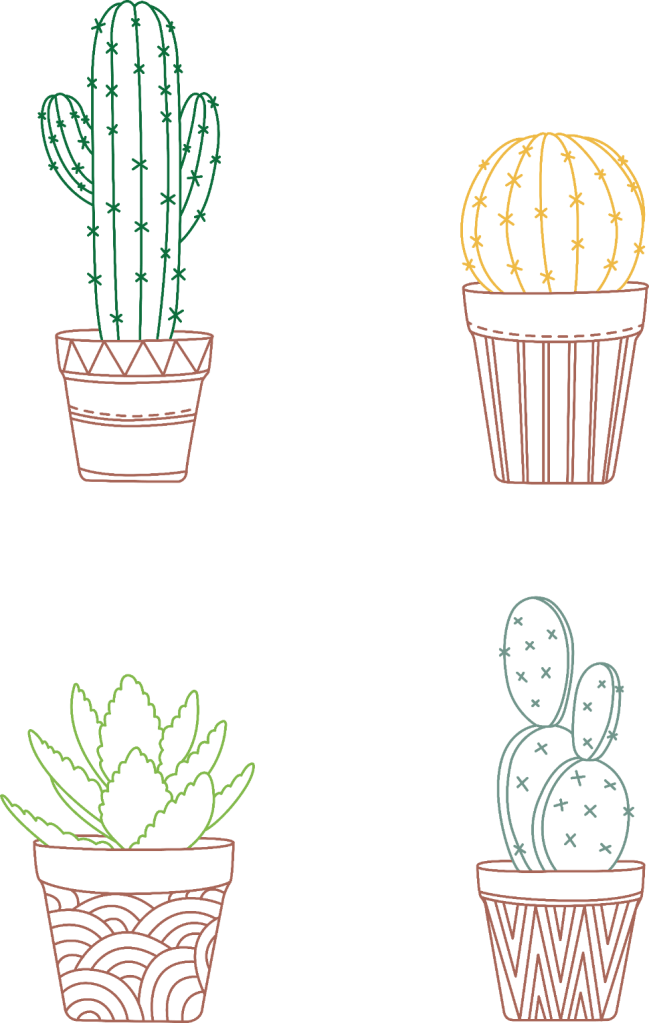 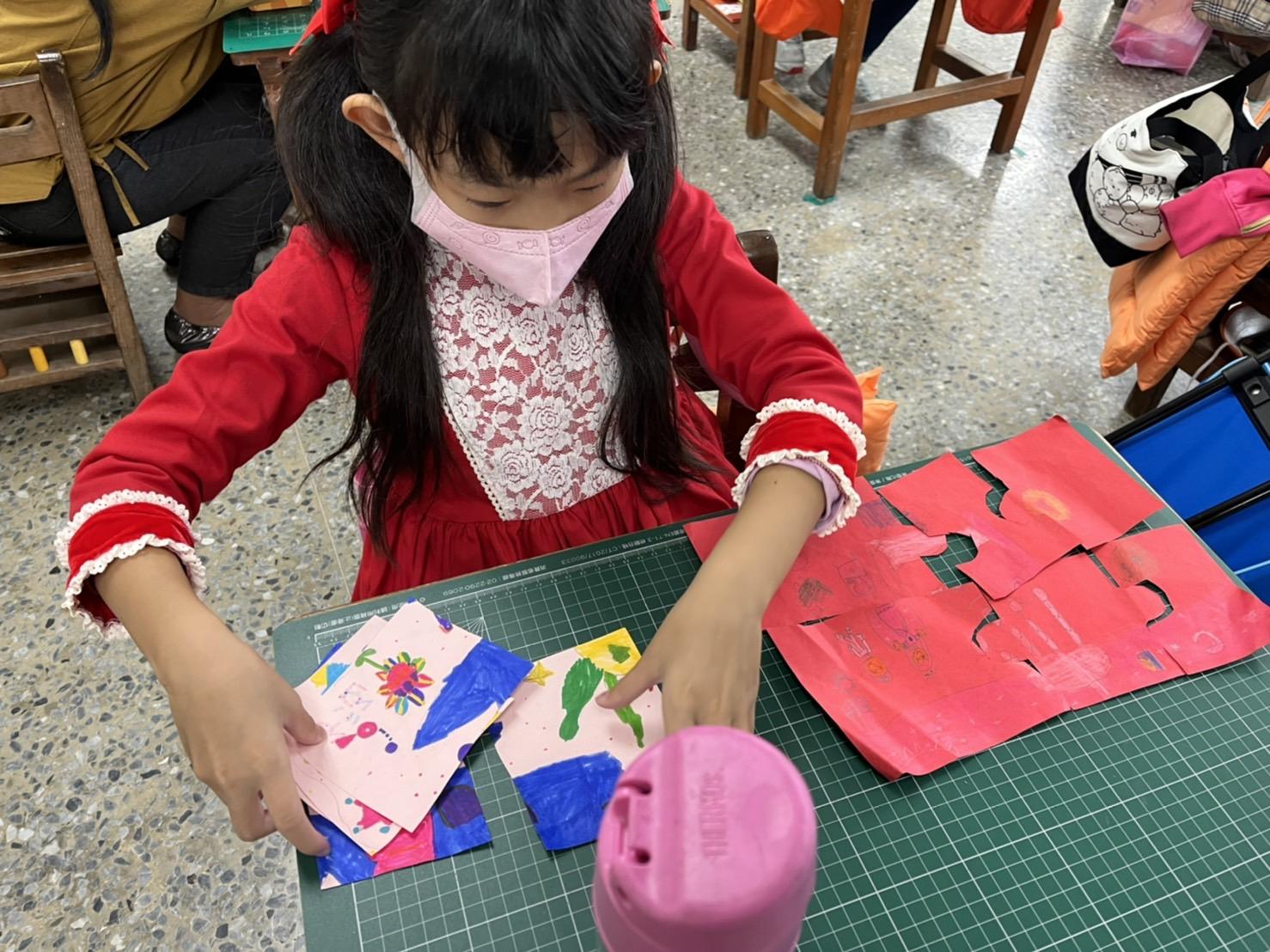 鯨魚拼圖
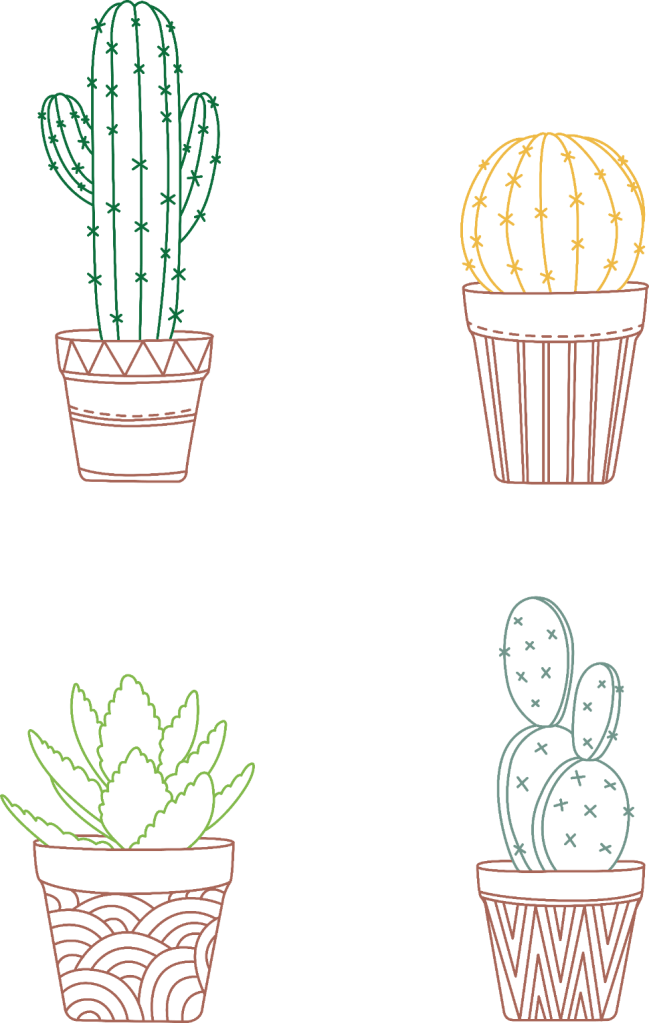 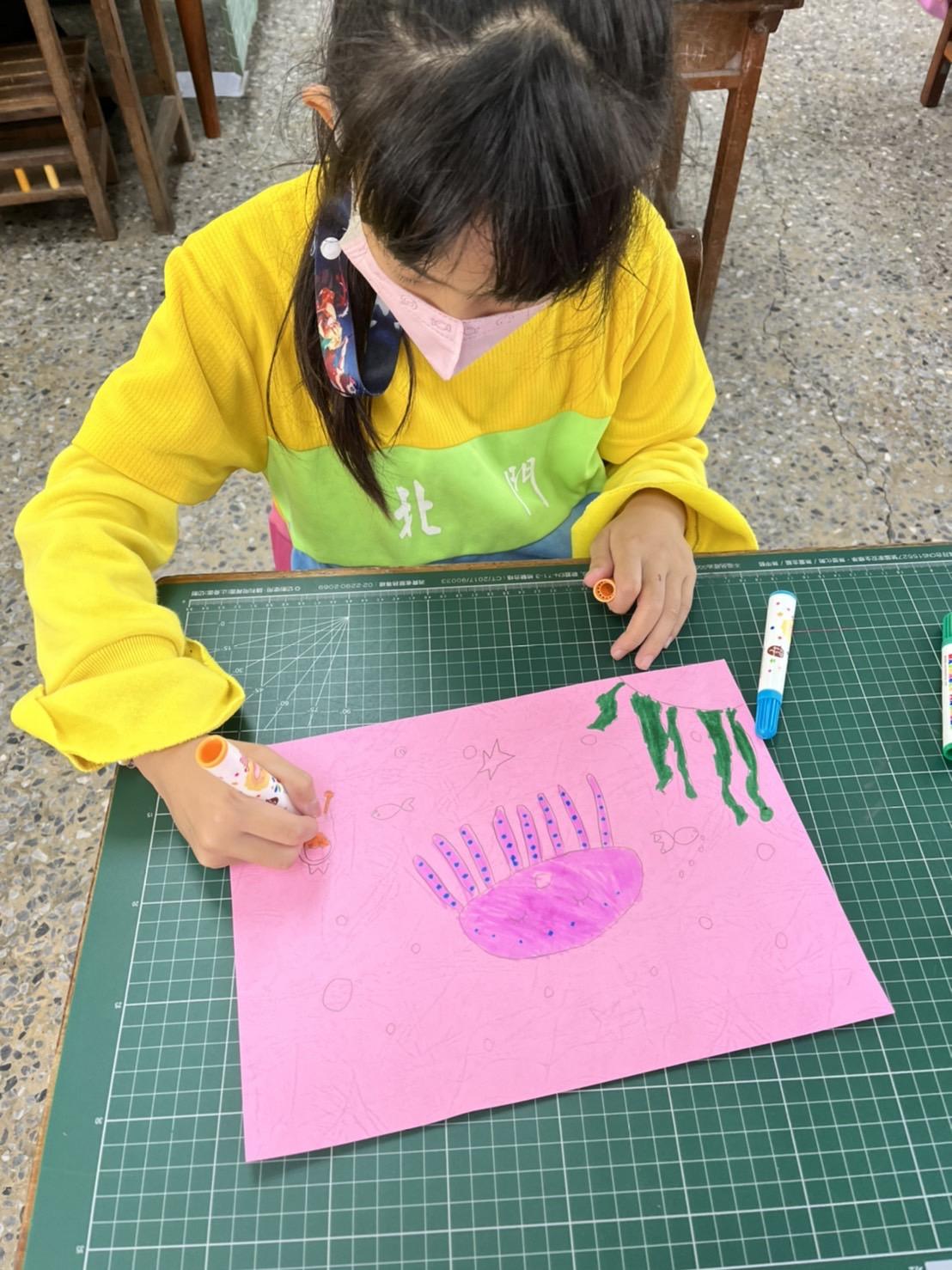 個人拼圖
★鹽鄉美地
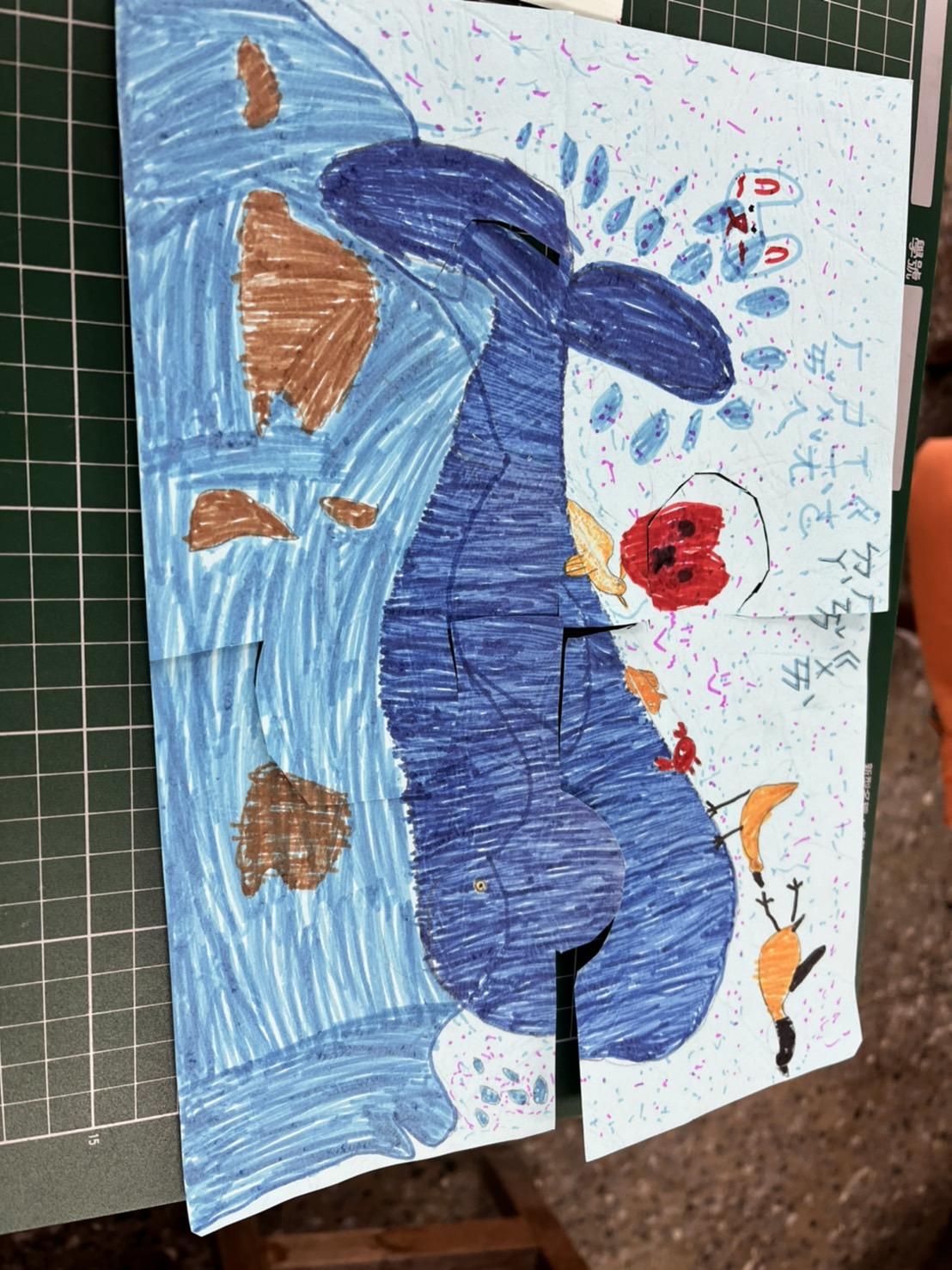 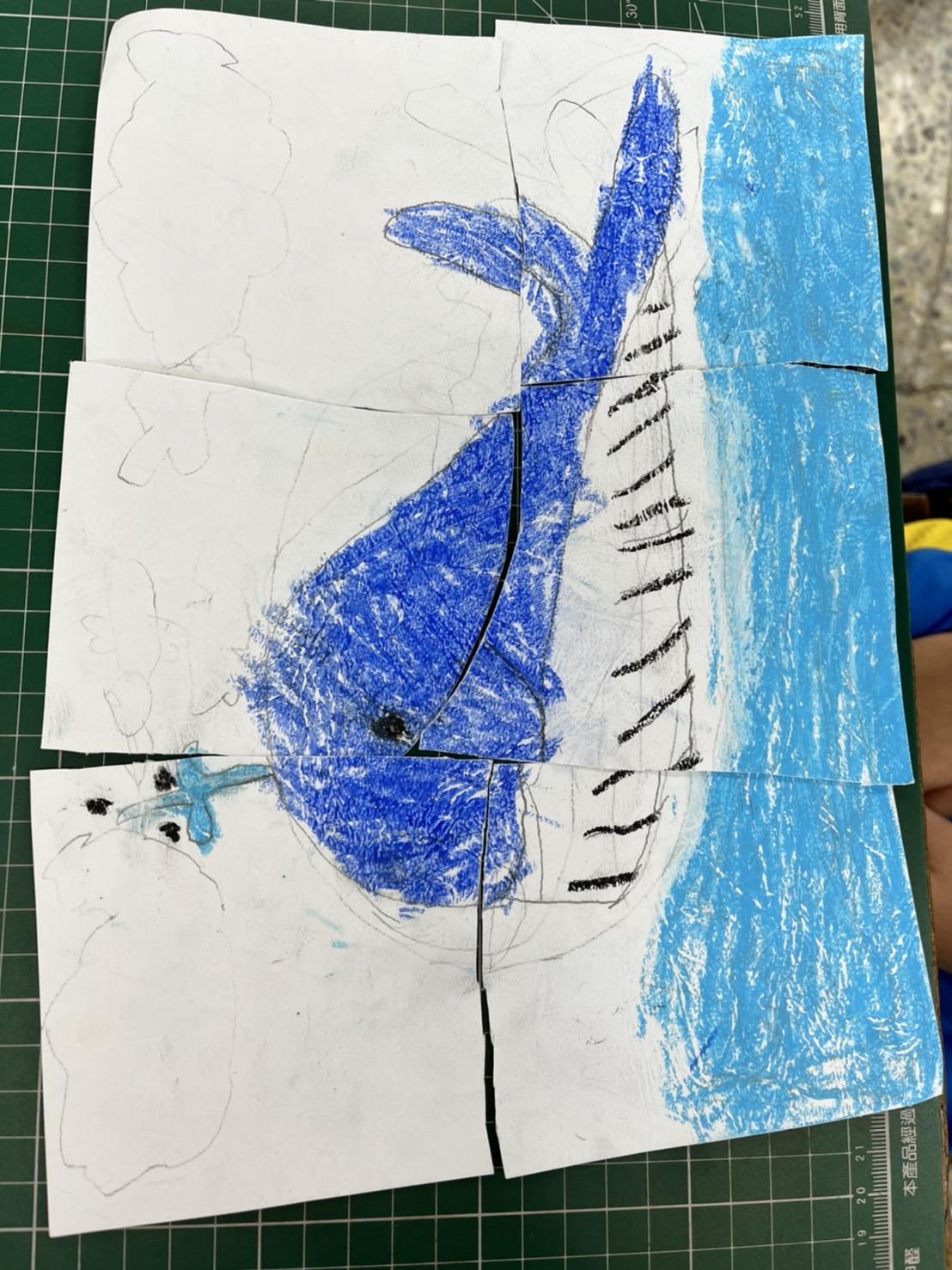 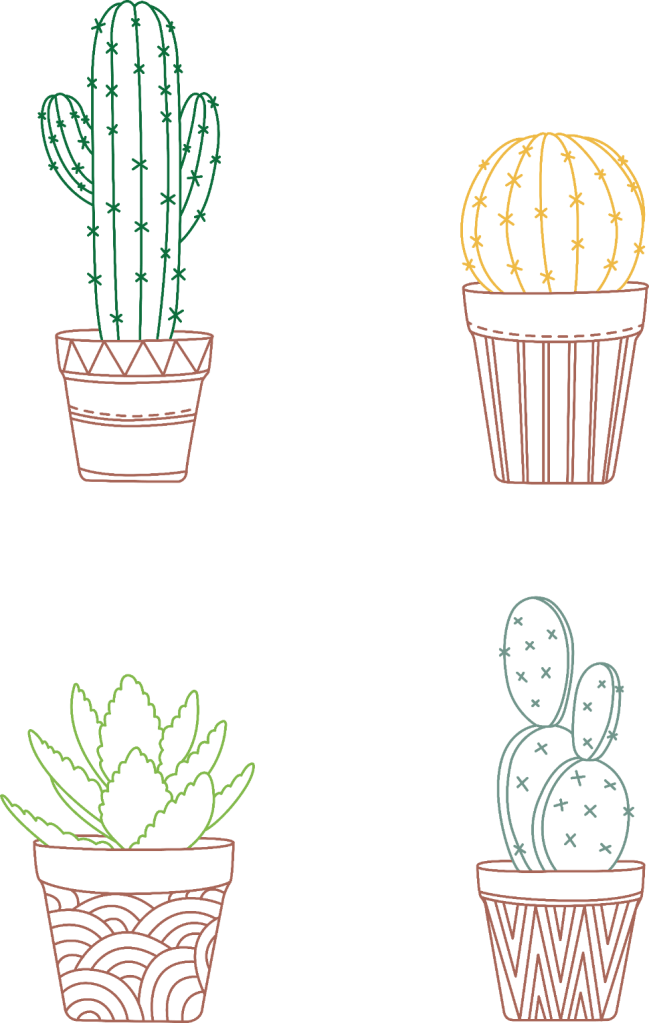 鯨魚拼圖
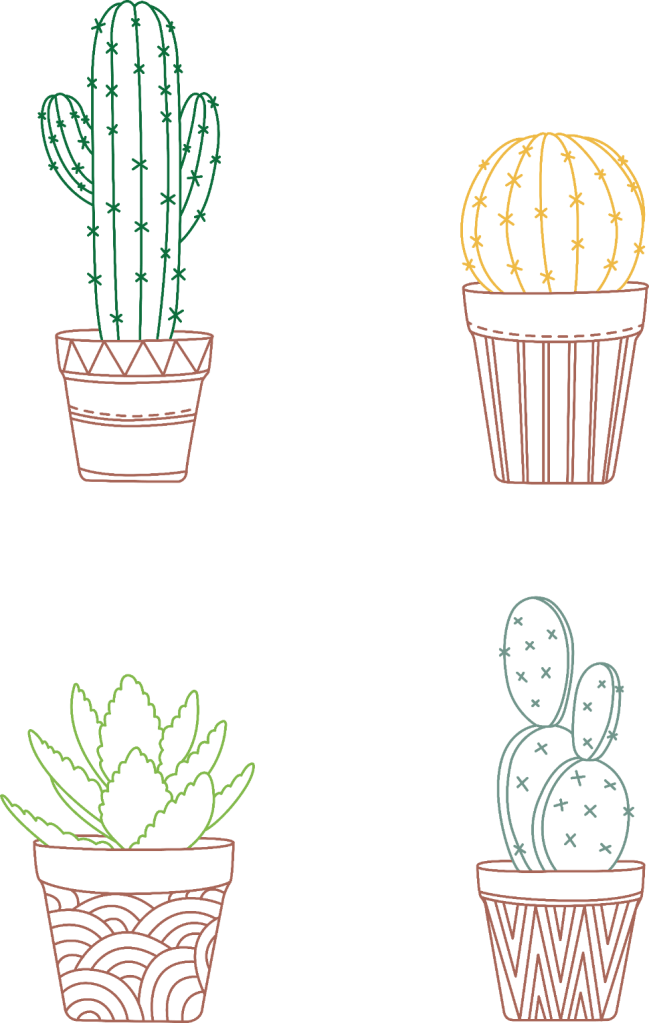 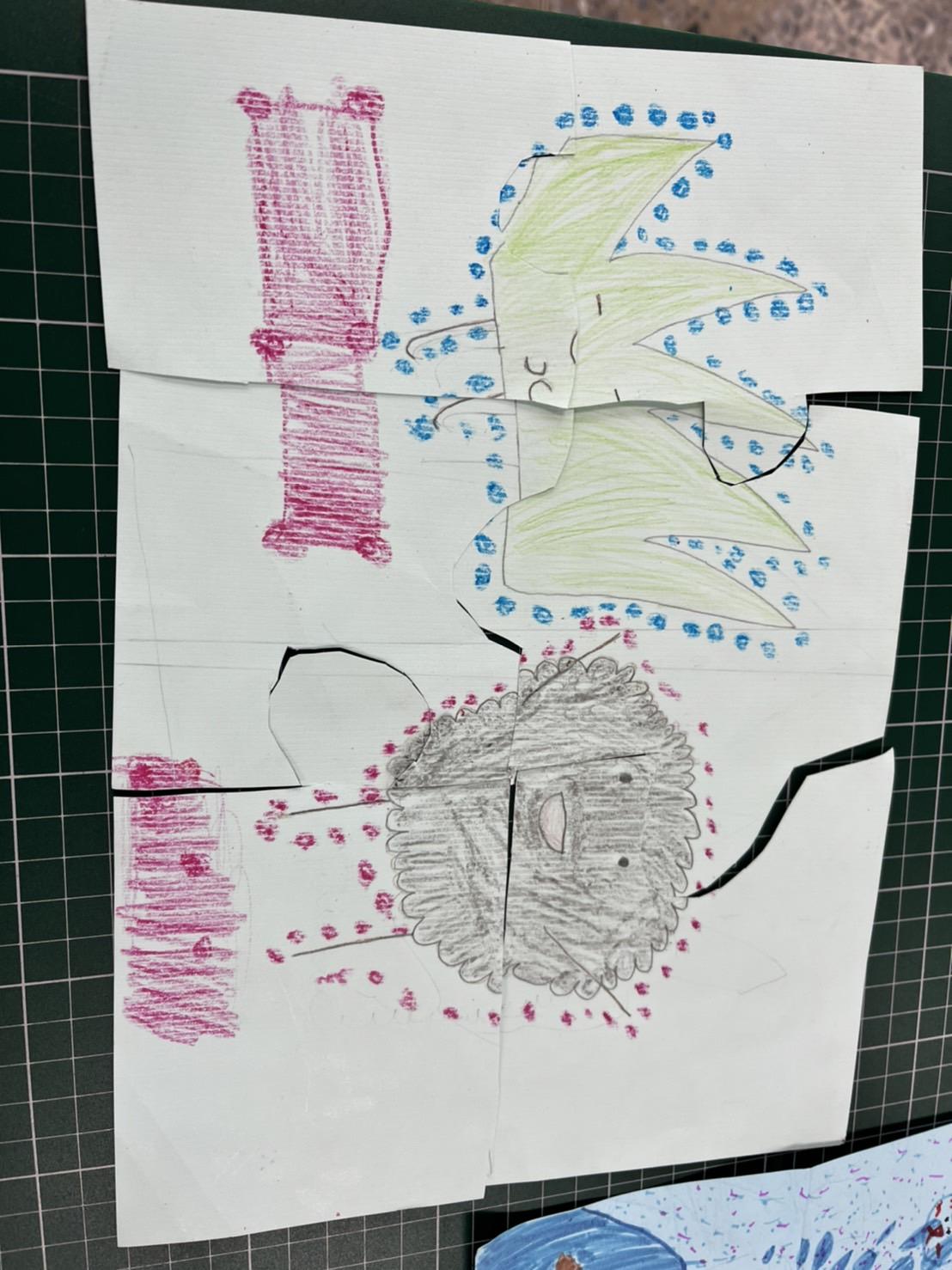 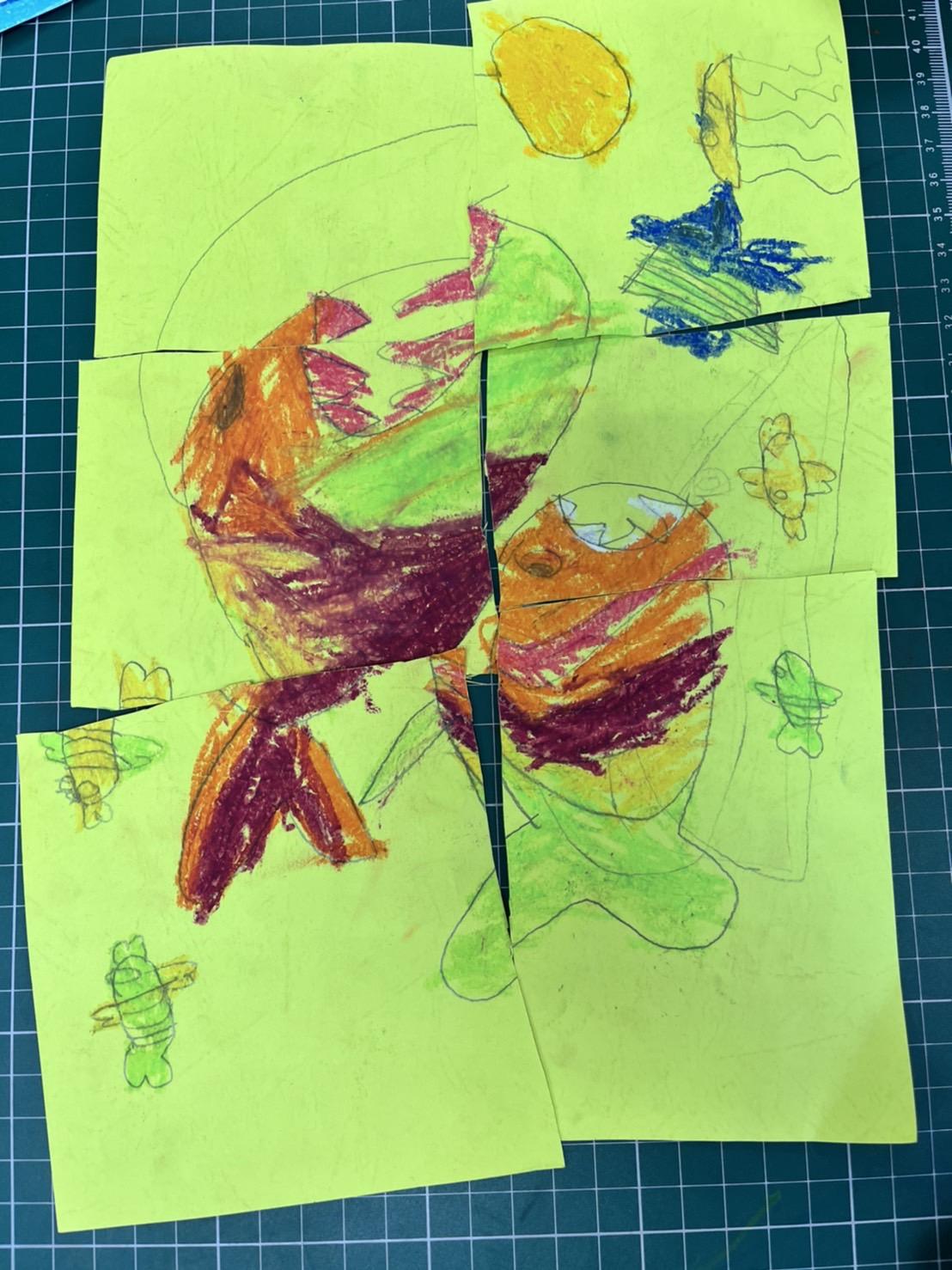 個人拼圖
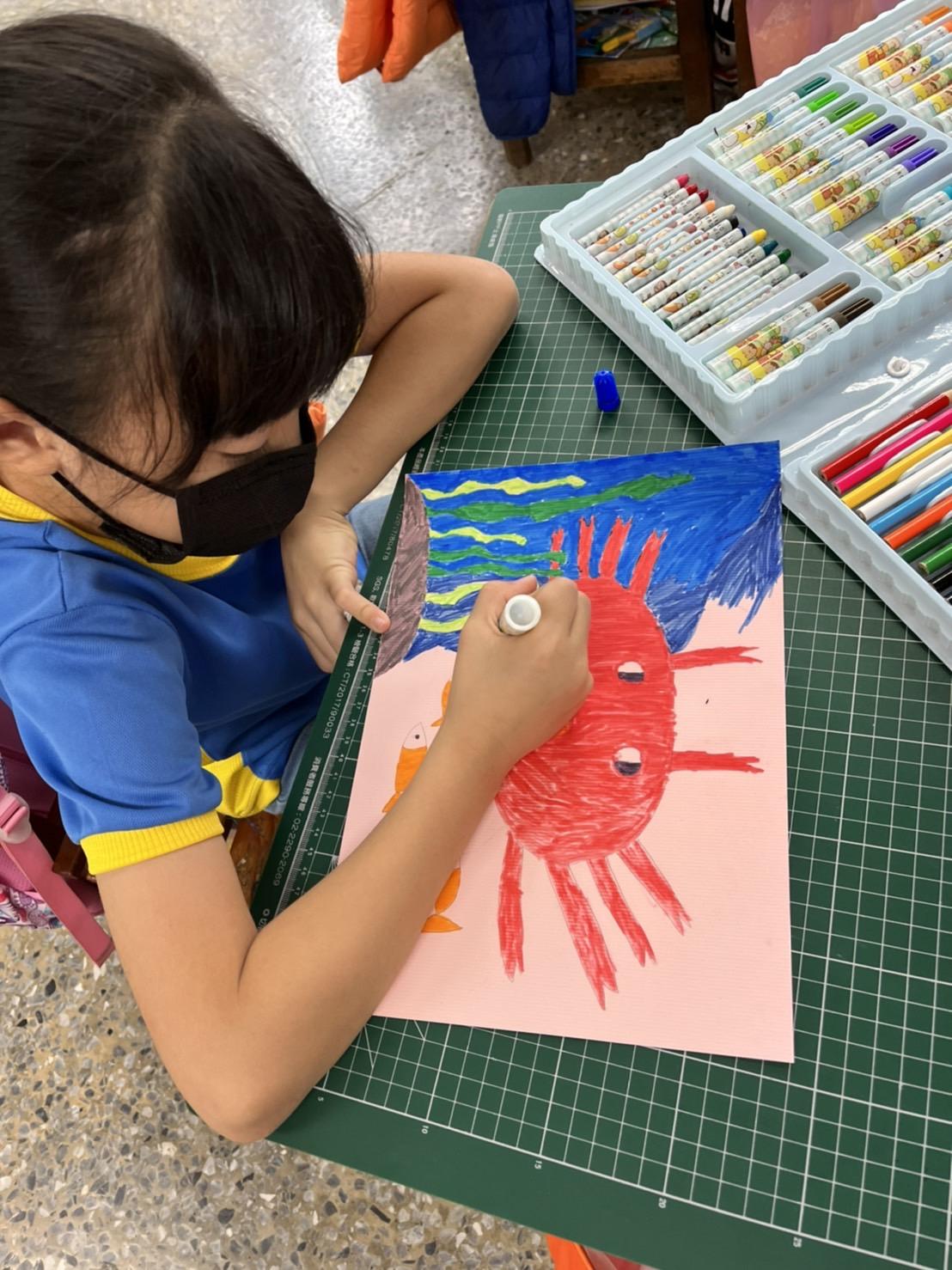 ★鹽鄉美地
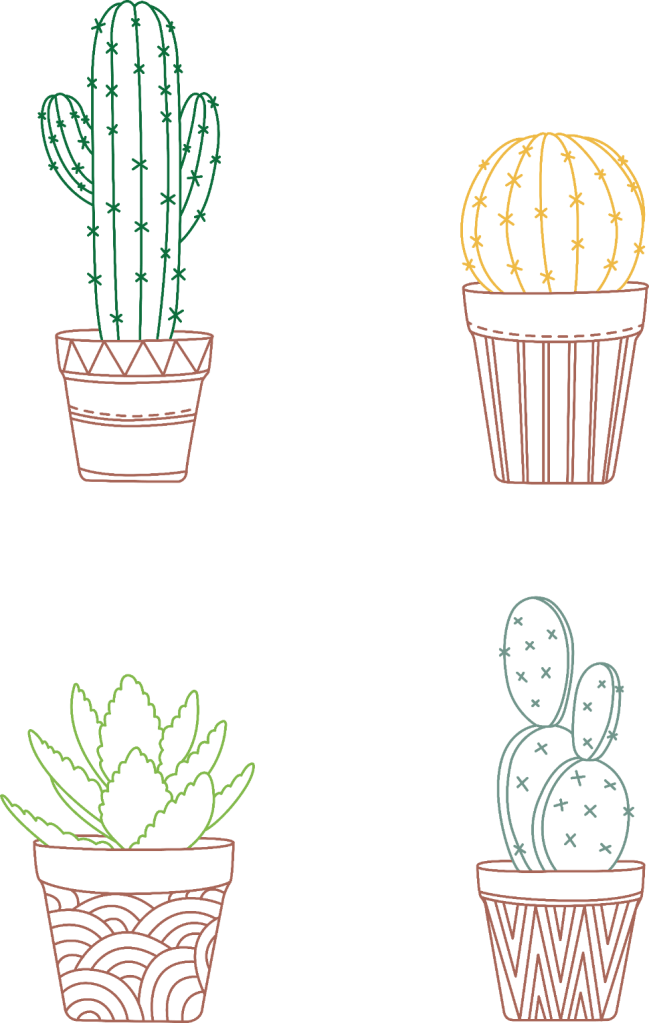 鯨魚拼圖
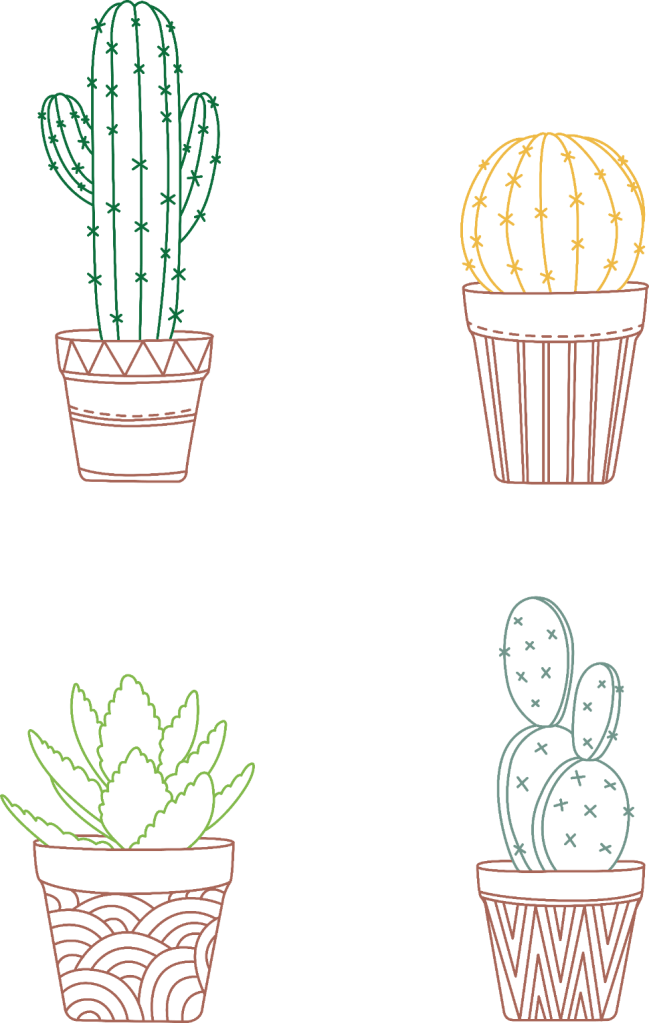 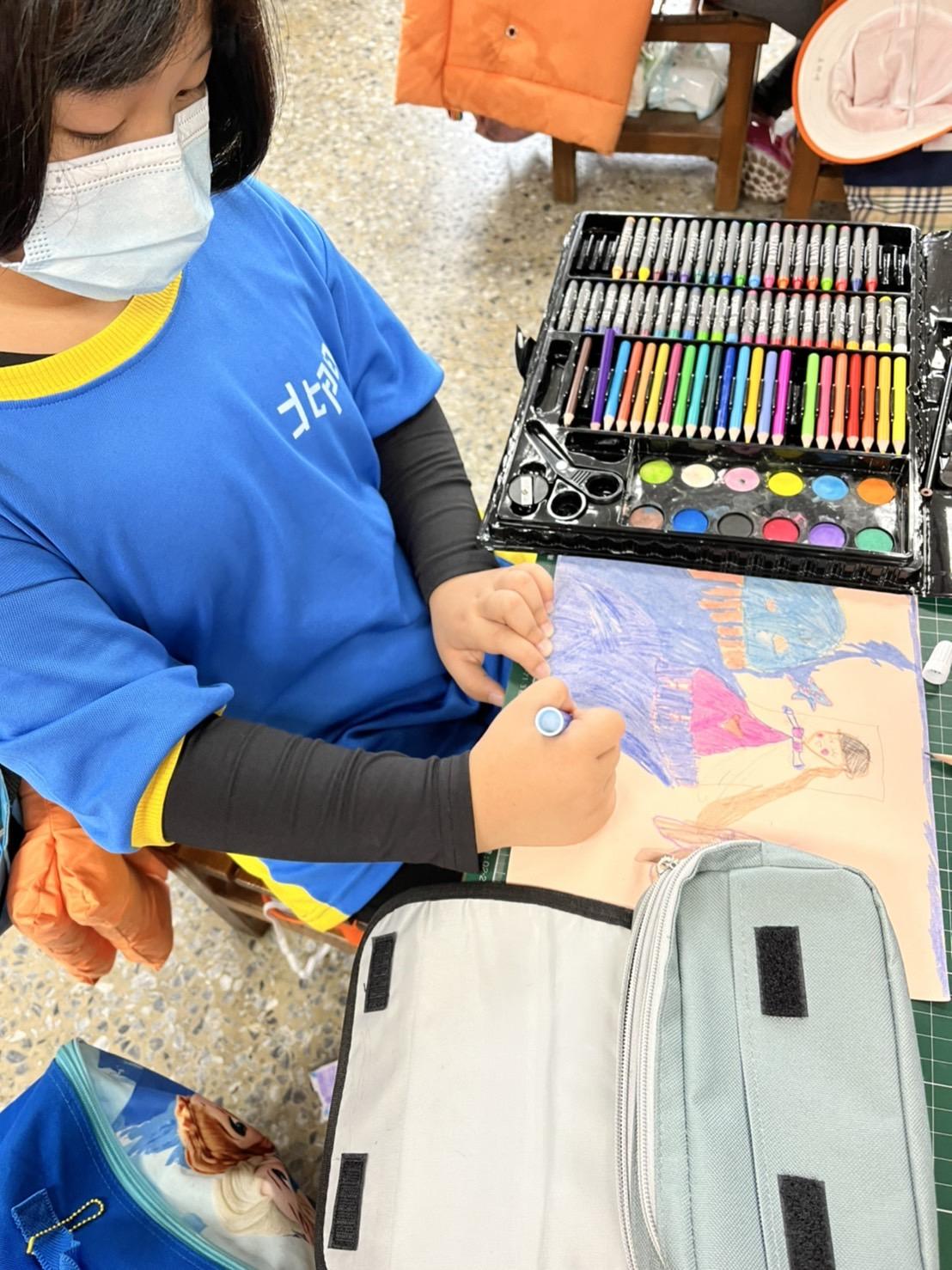 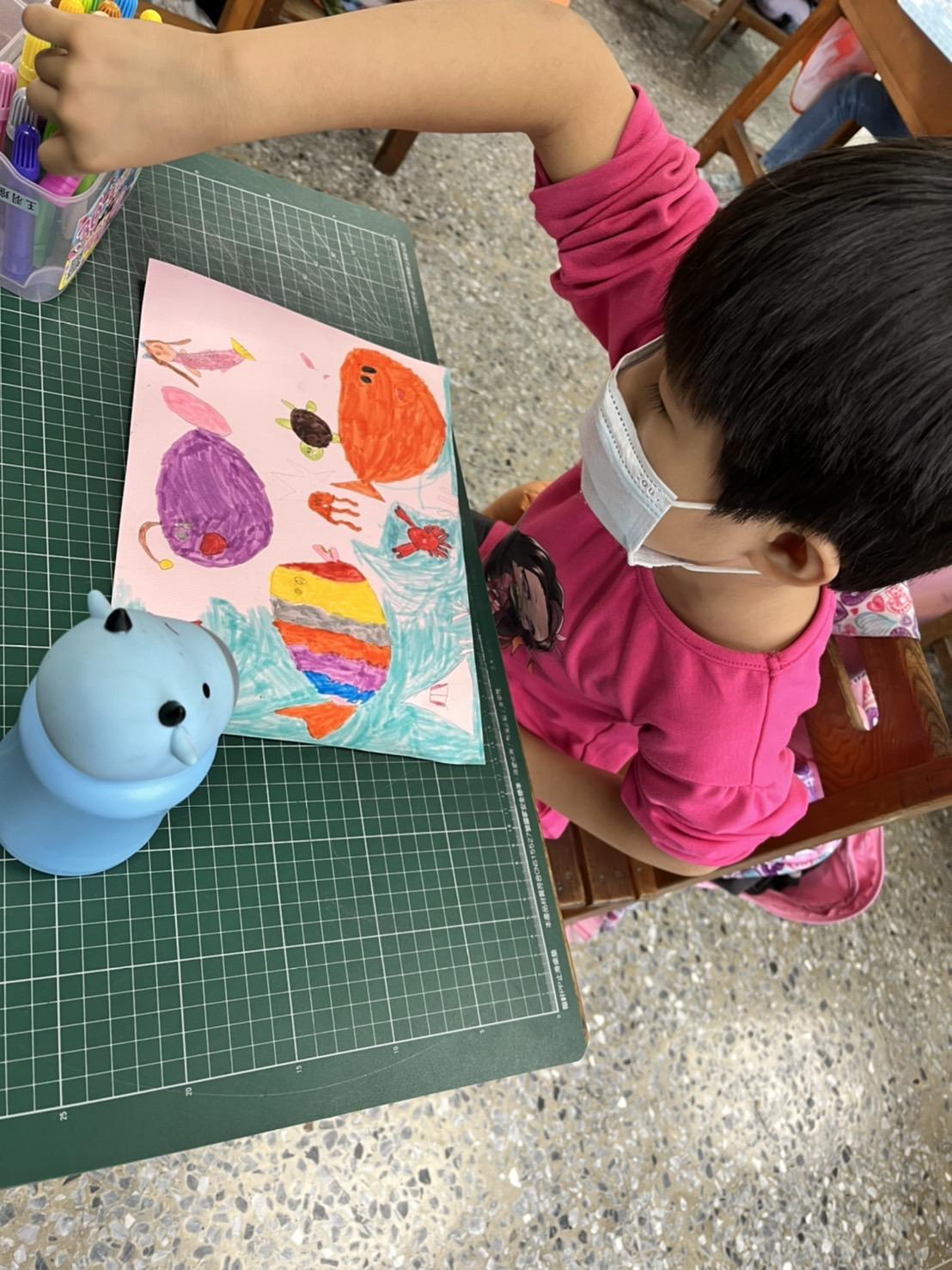 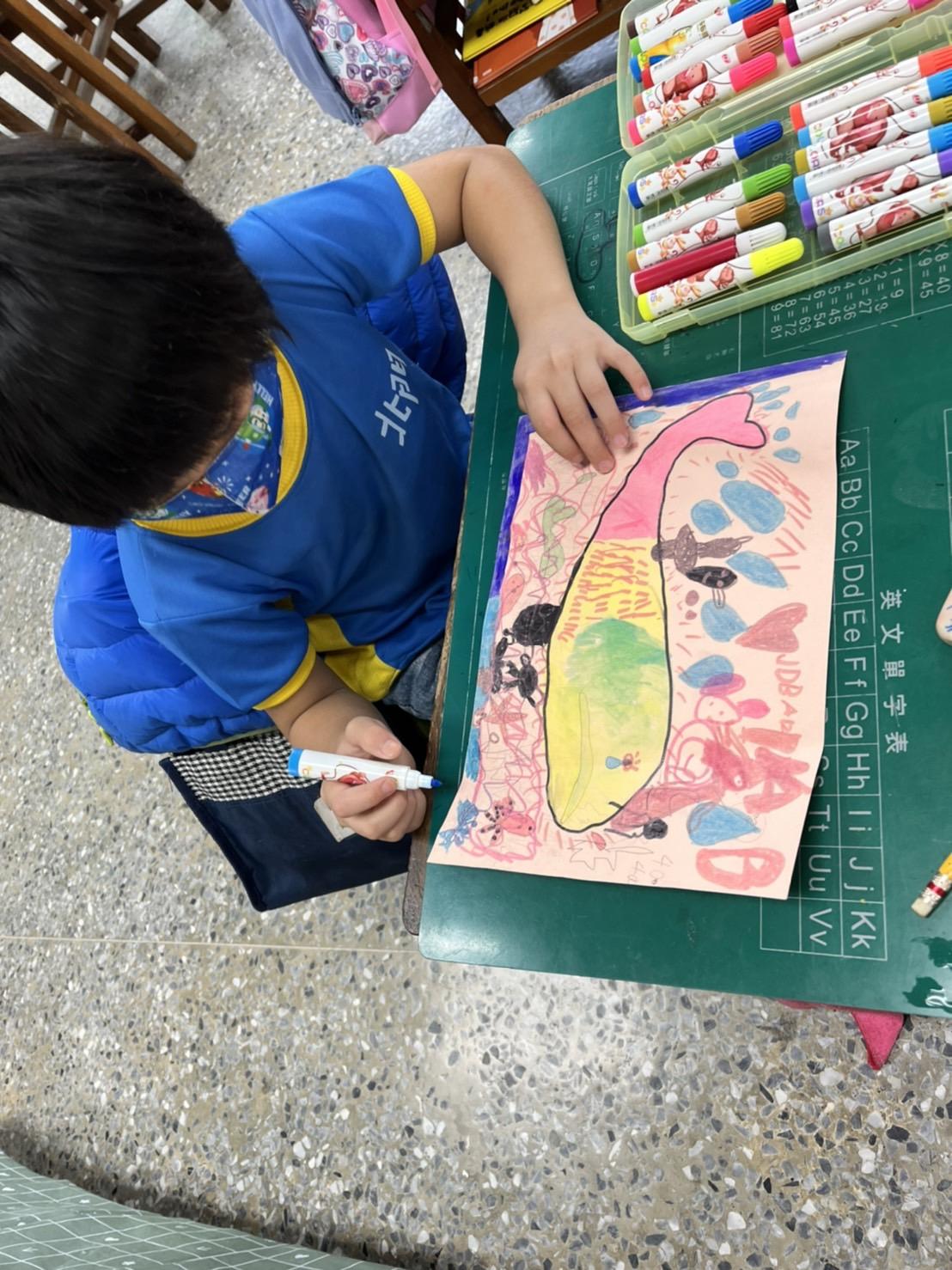 合作拼圖
★鹽鄉美地
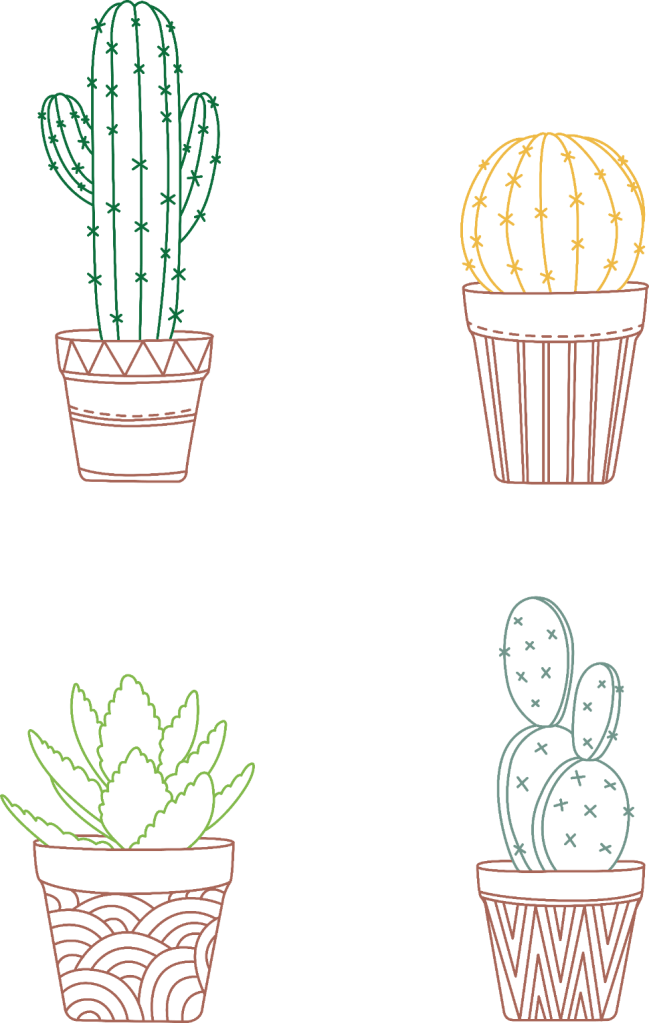 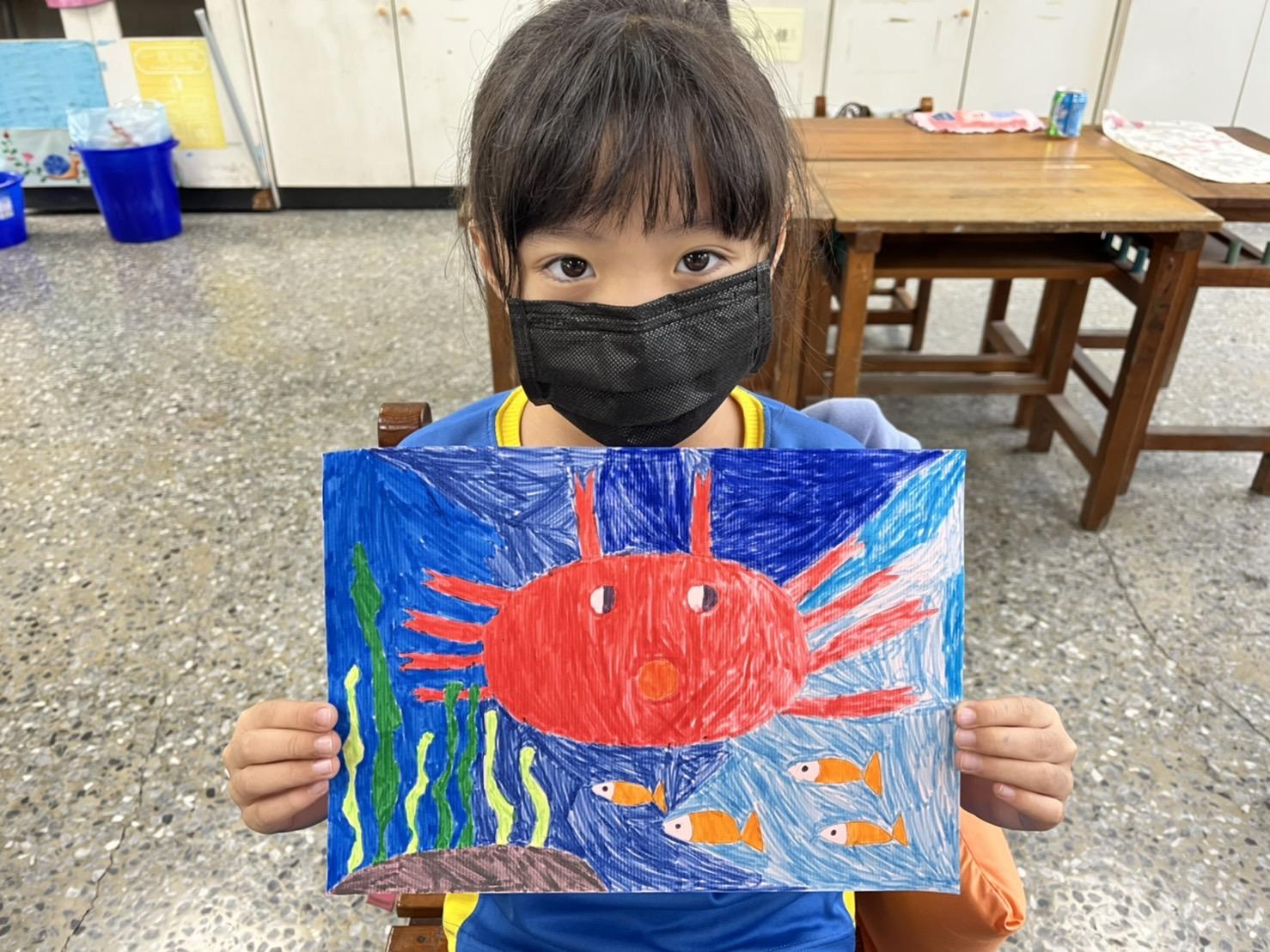 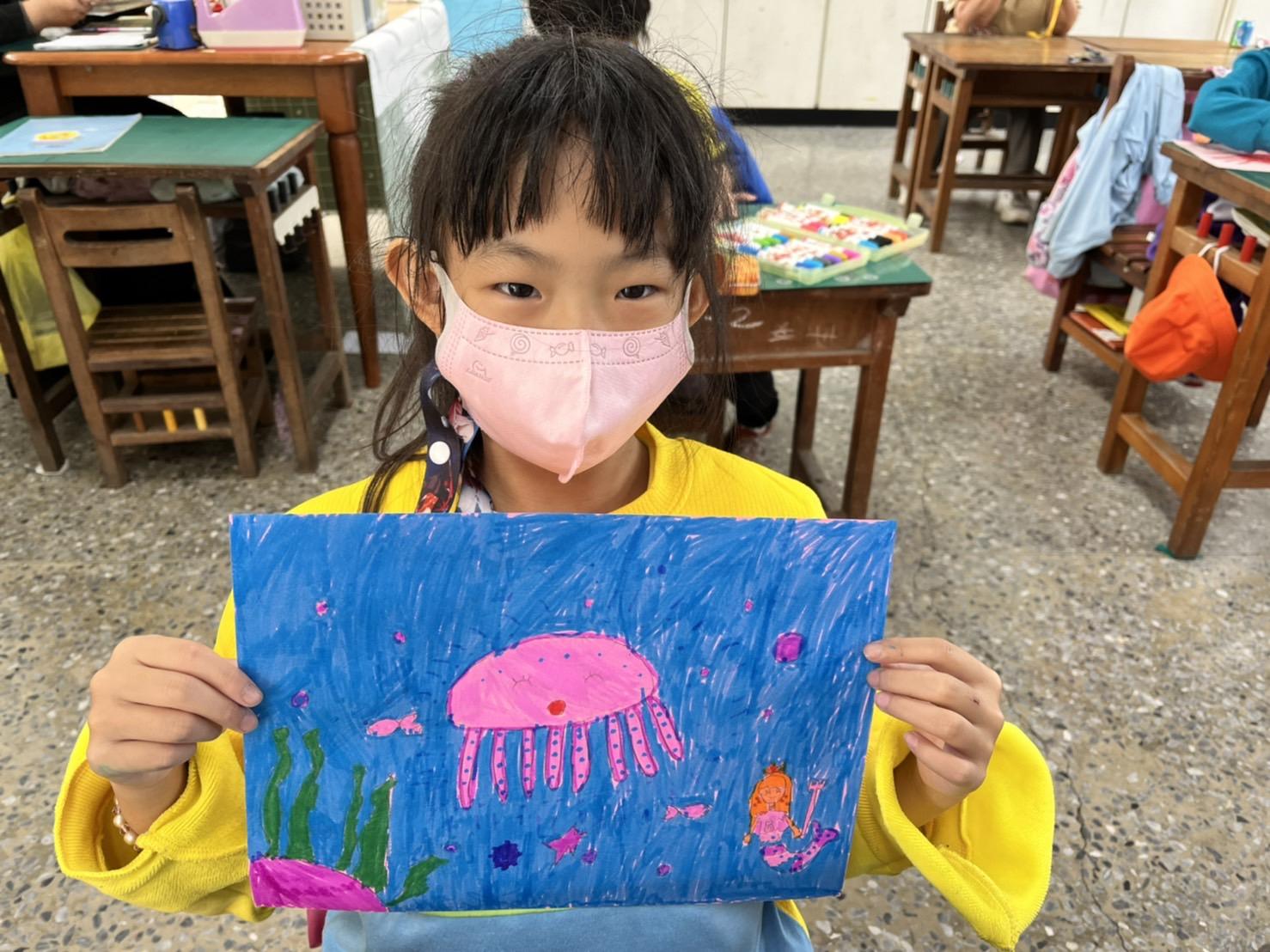 鯨魚拼圖
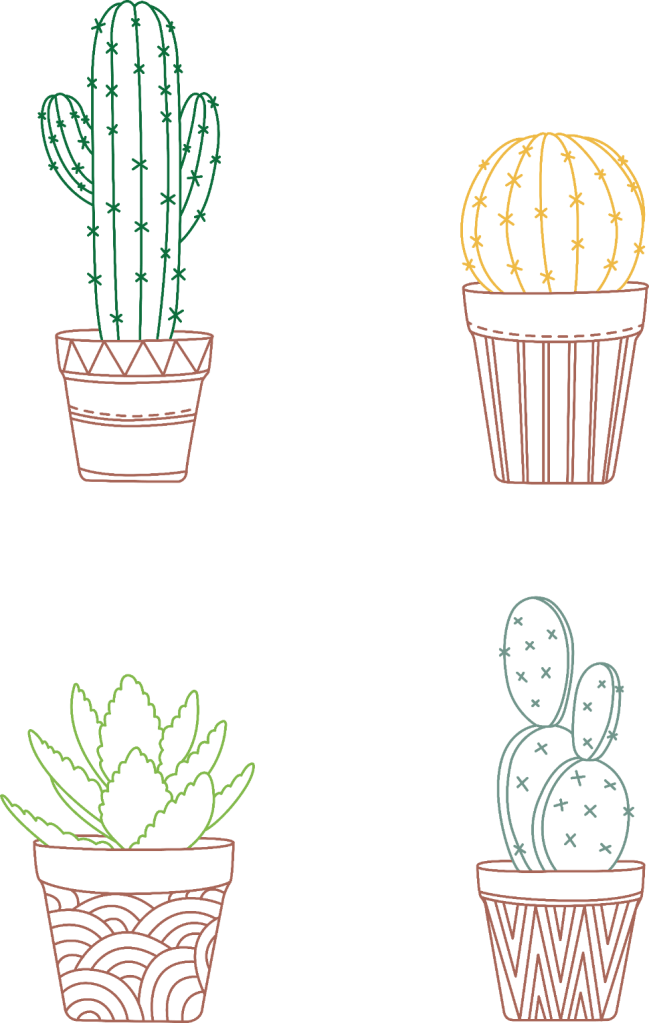 合作拼圖
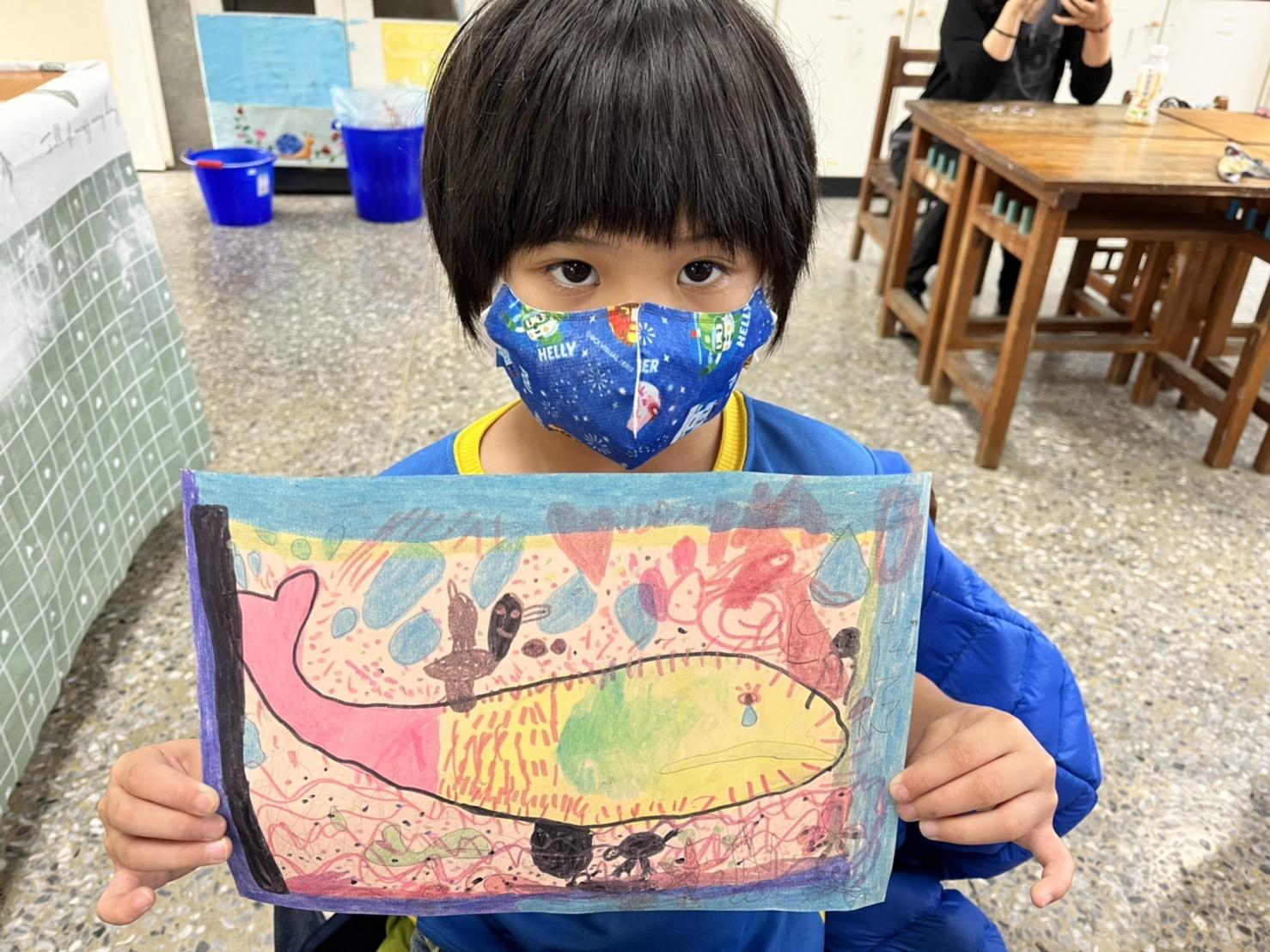 ★鹽鄉美地
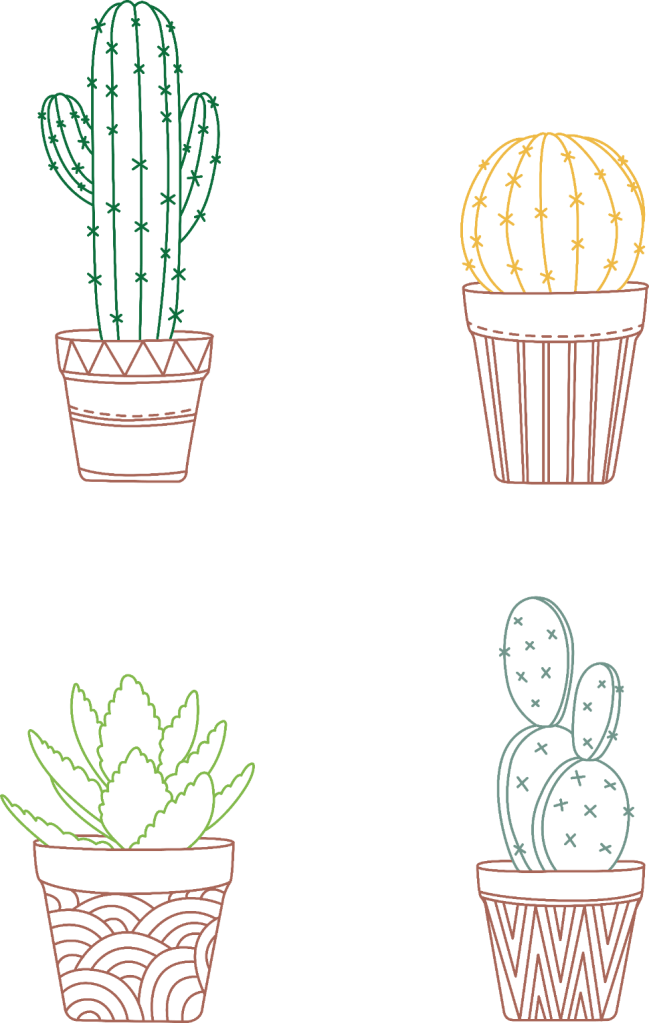 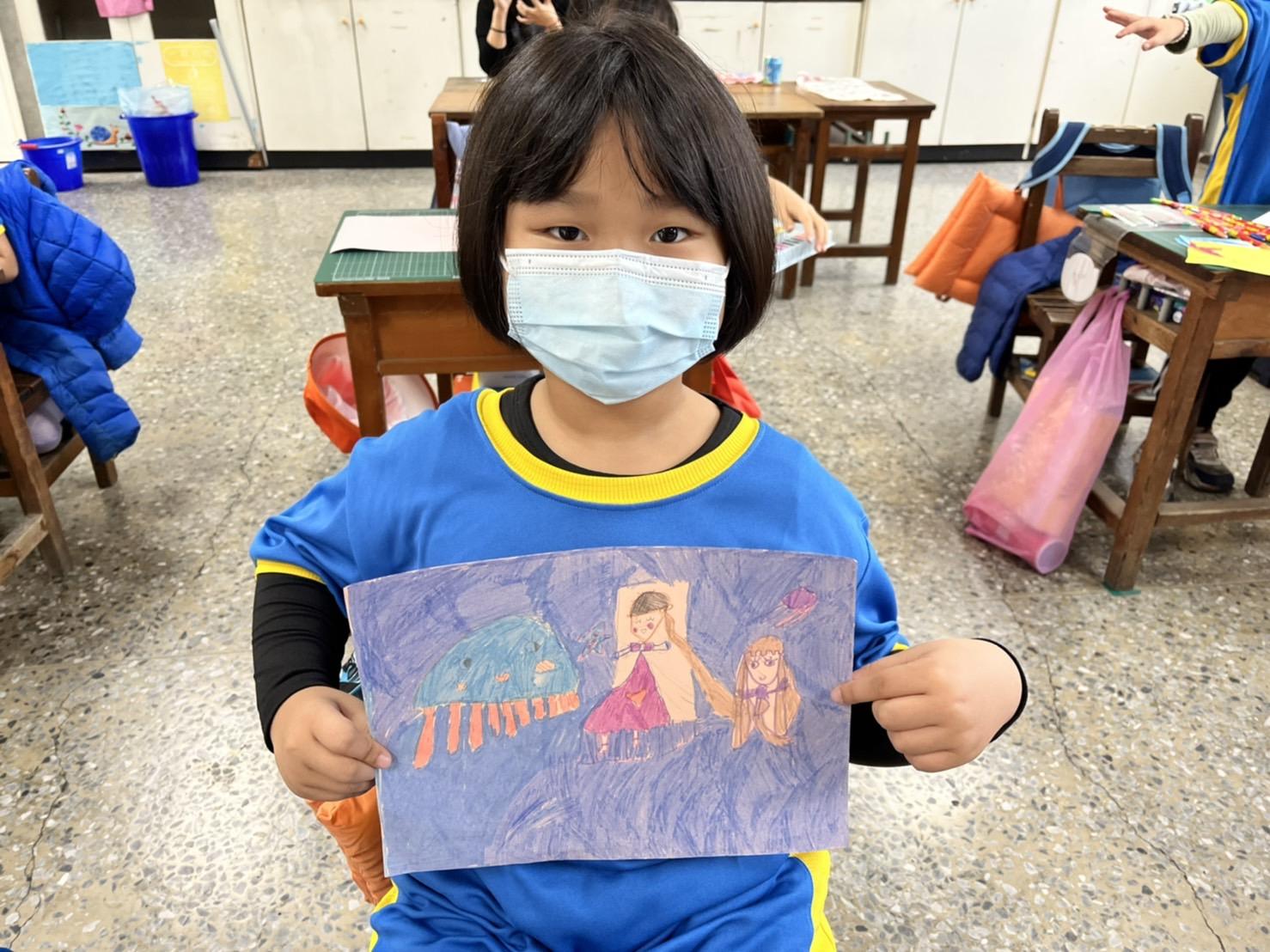 鯨魚拼圖
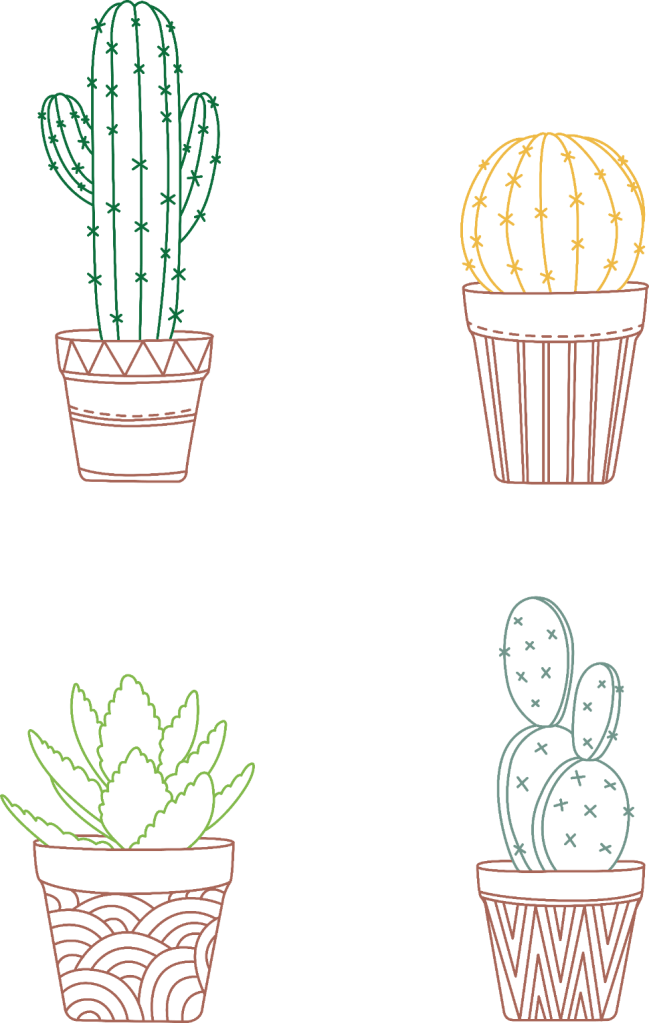 合作拼圖
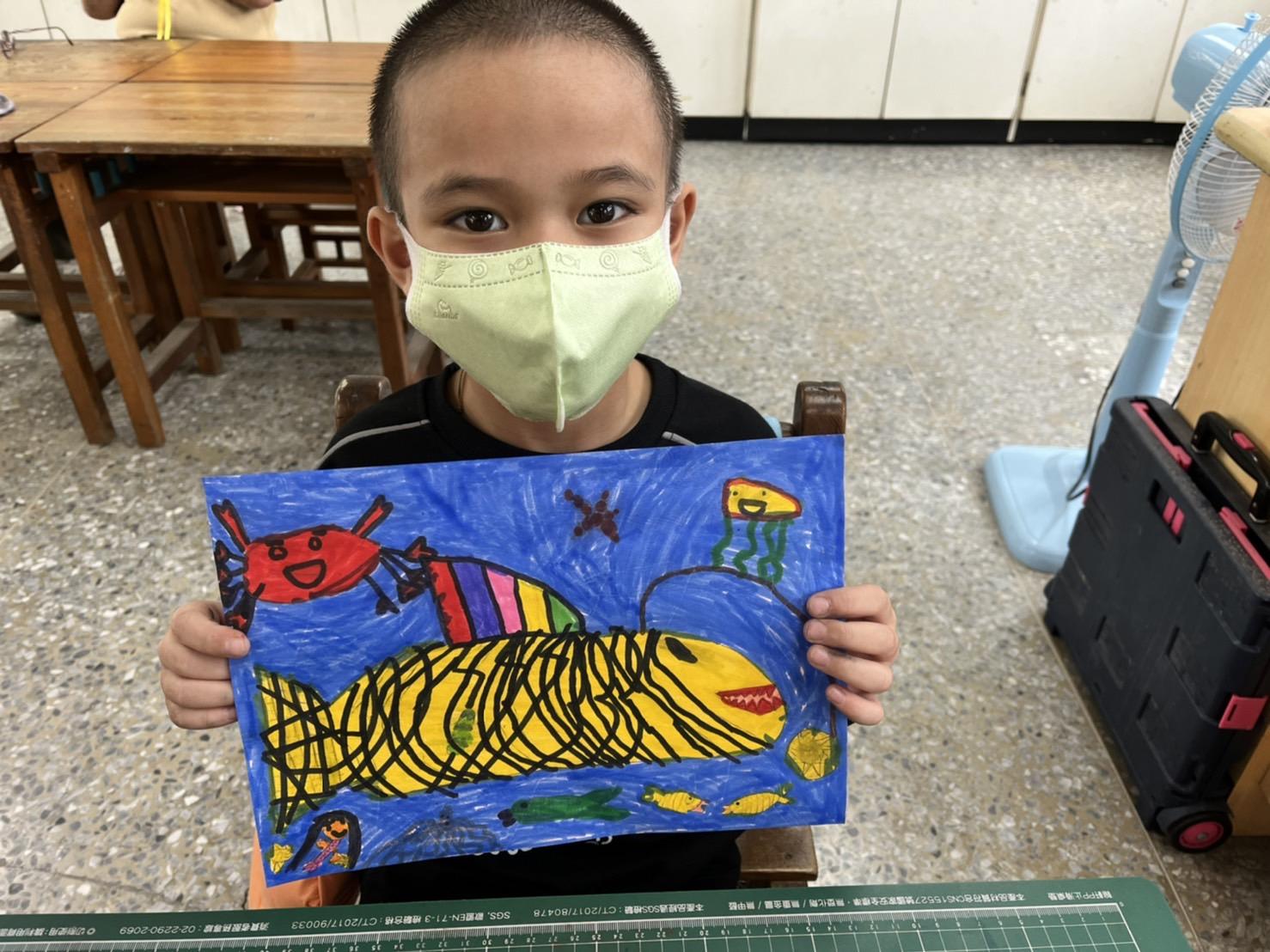 ★鹽鄉美地
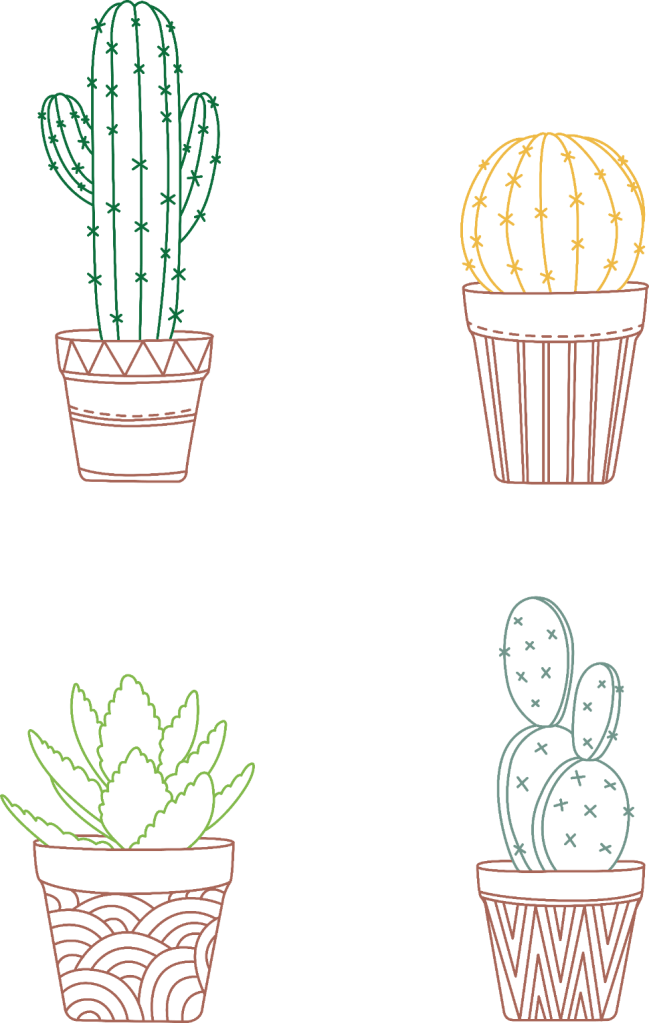 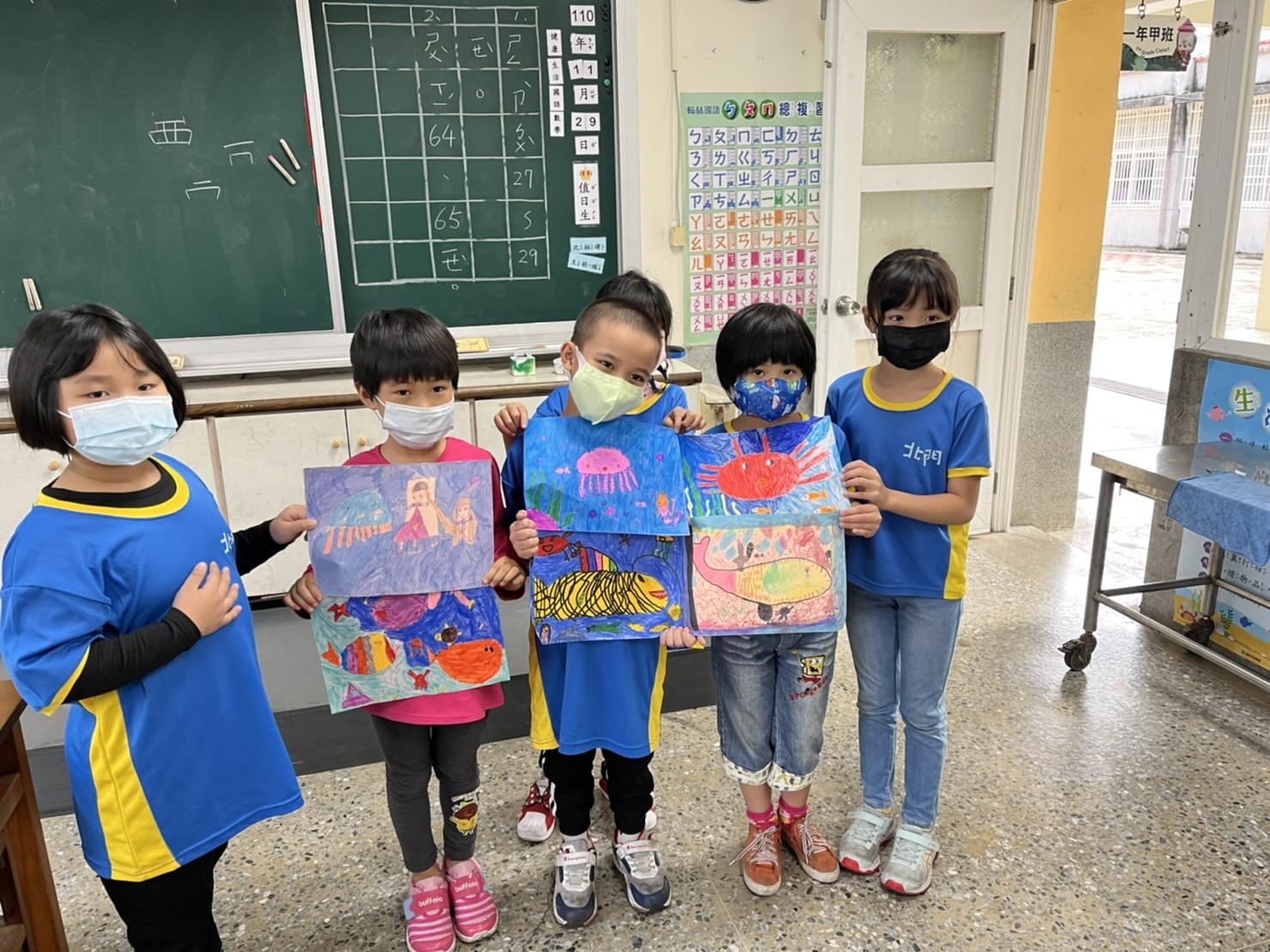 鯨魚拼圖
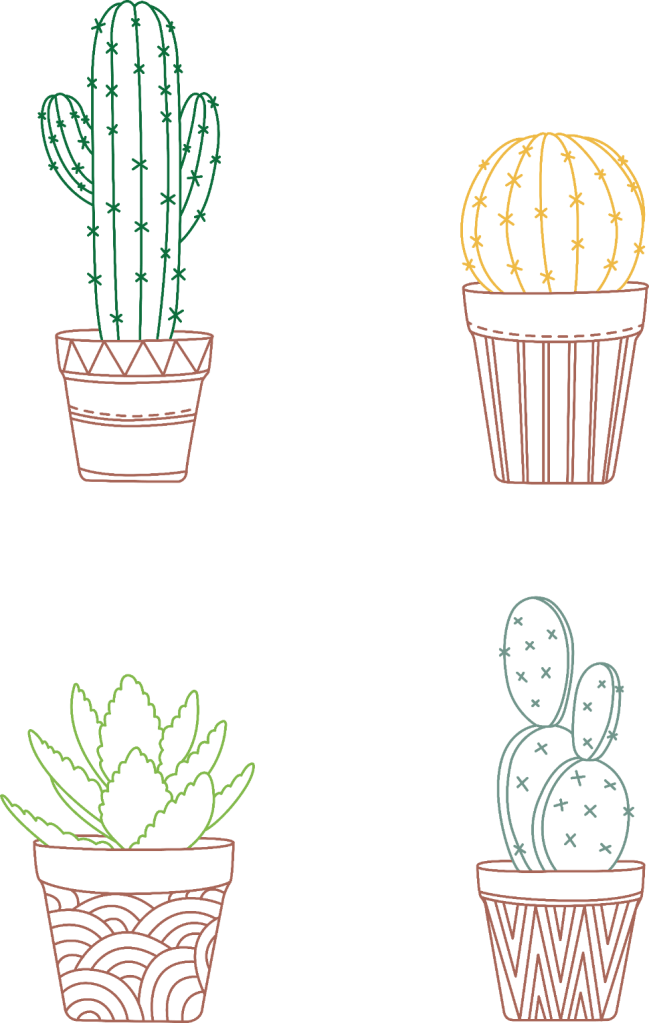 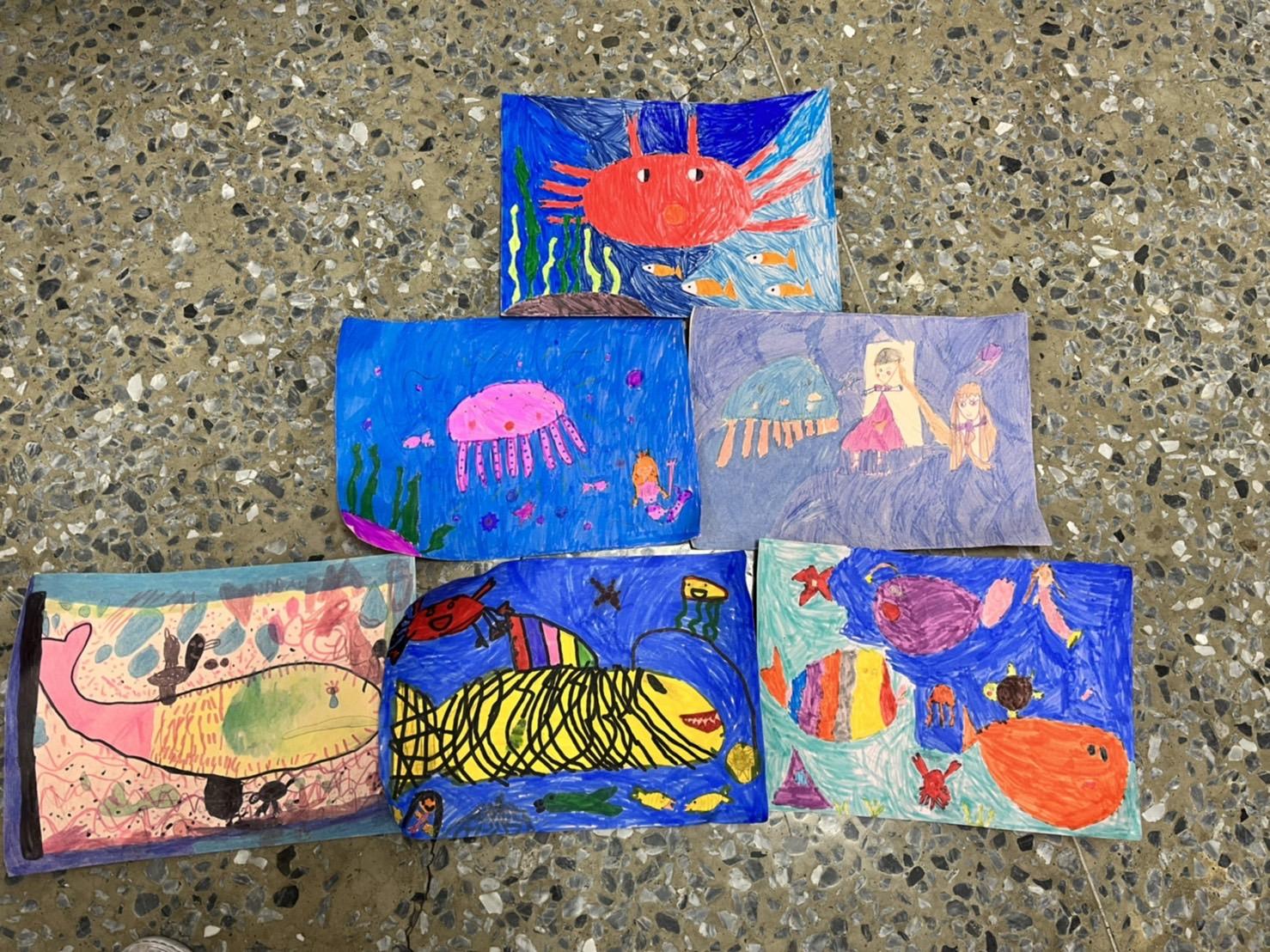 合作拼圖
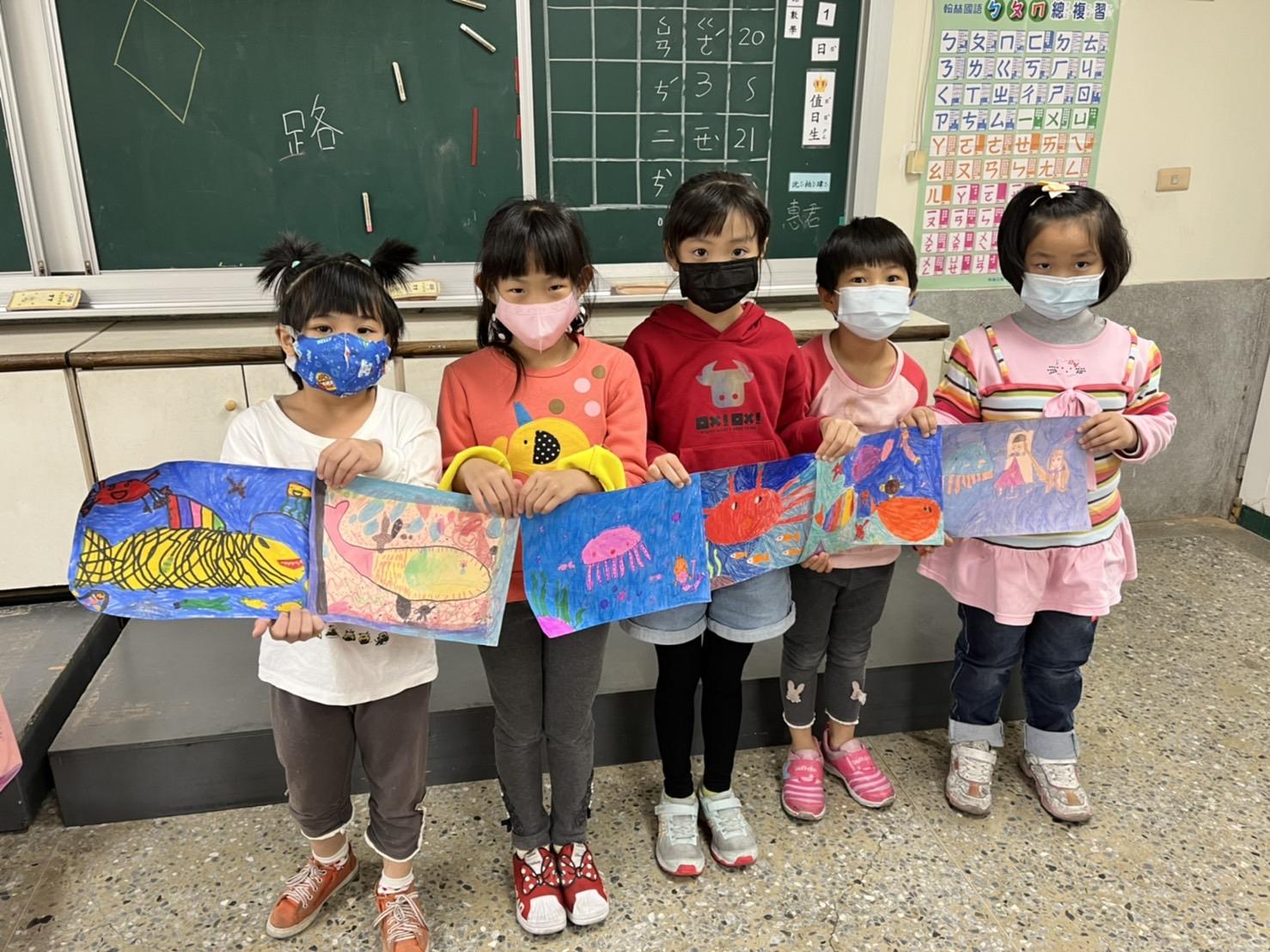 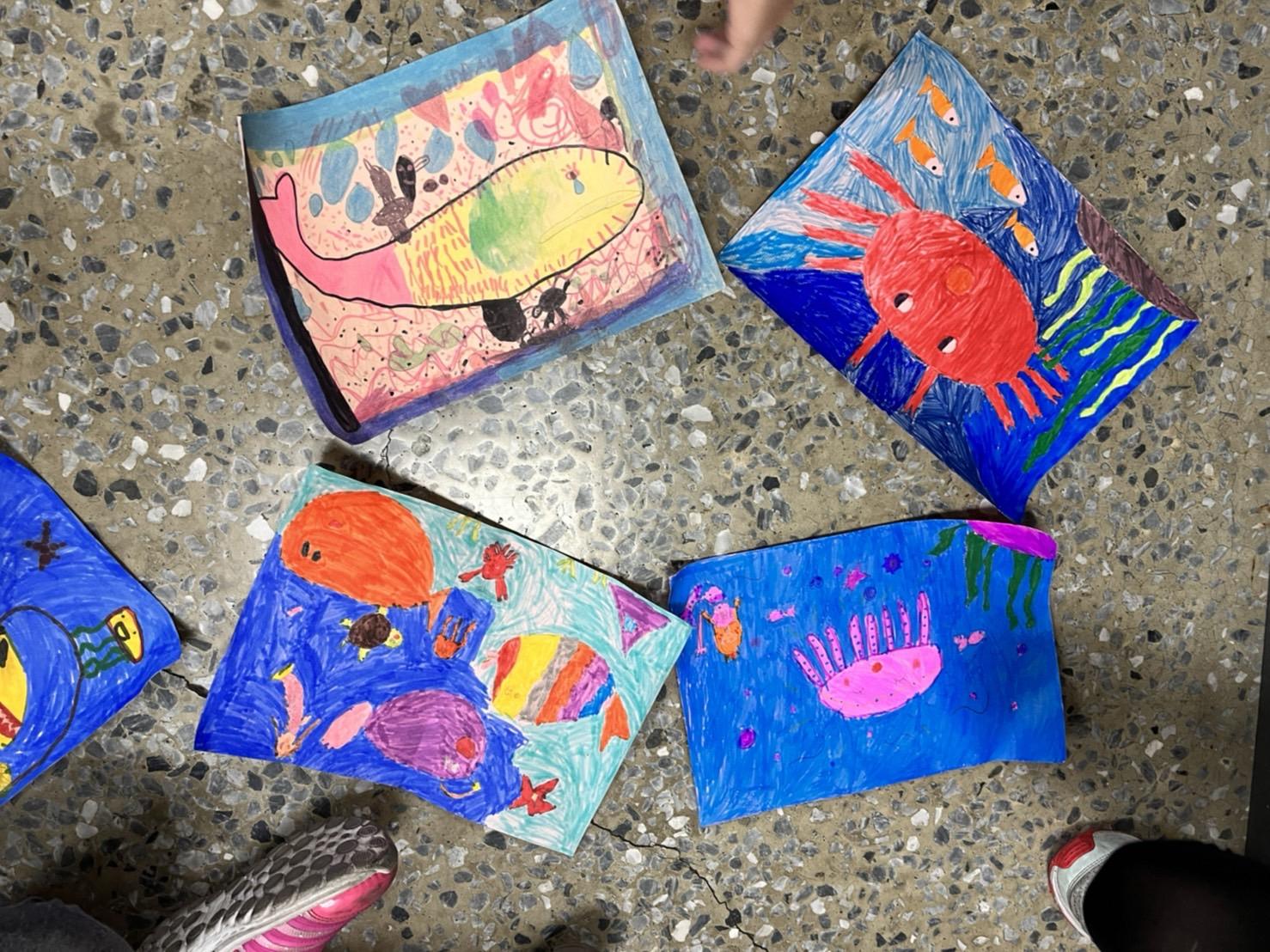 ★鹽鄉美地
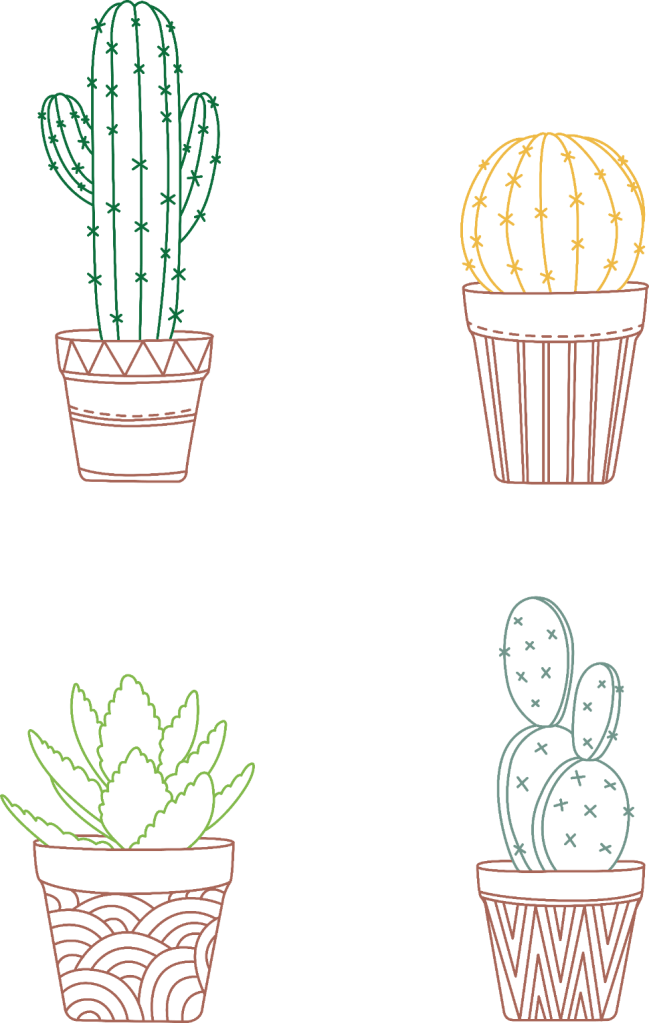 鯨魚拼圖
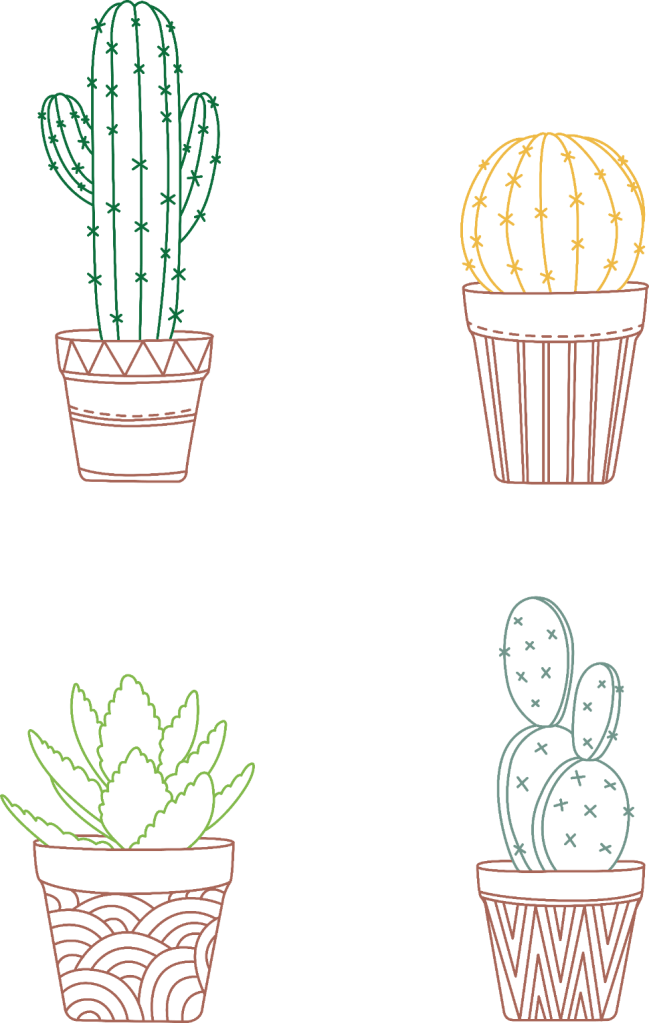 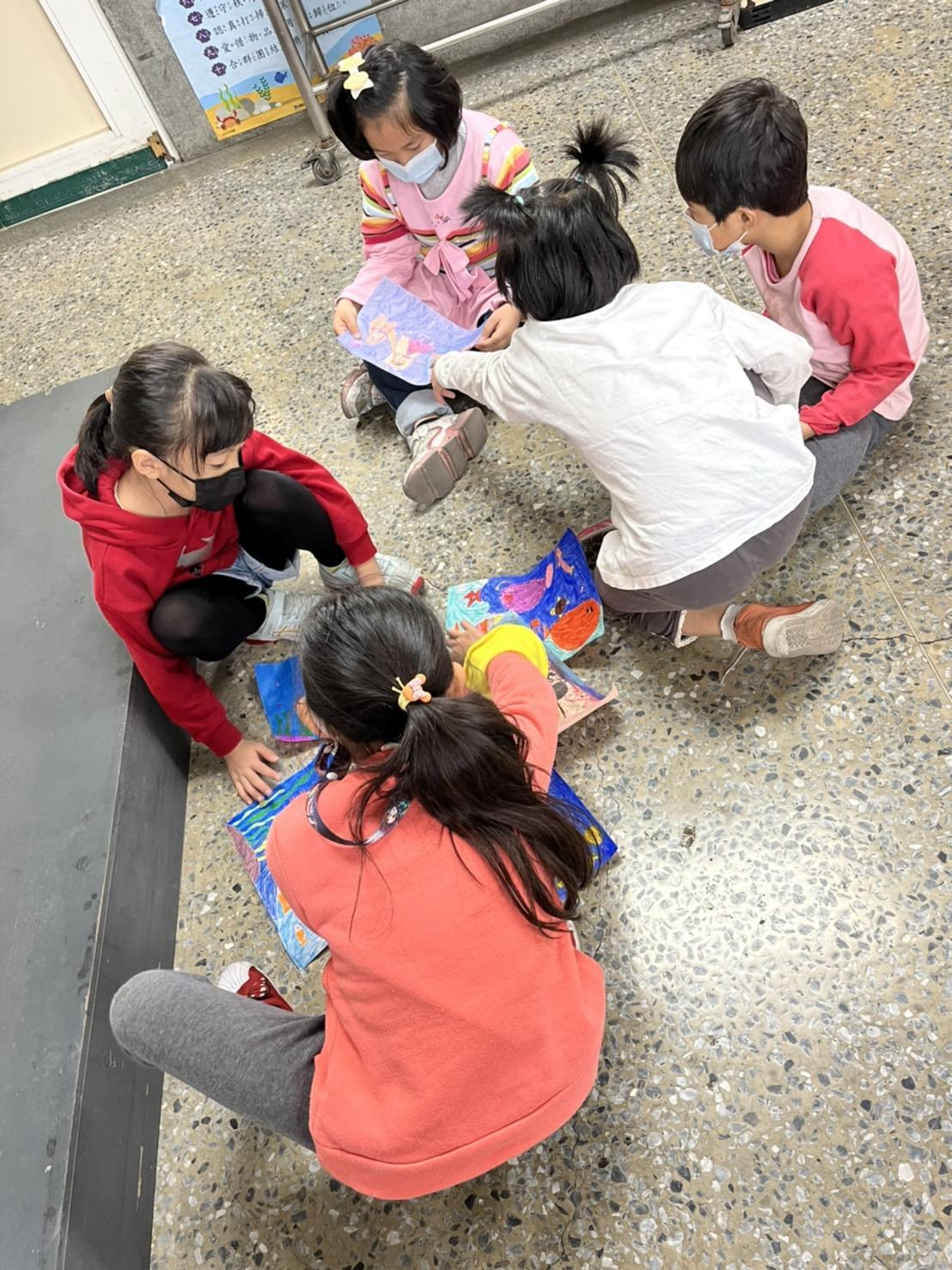 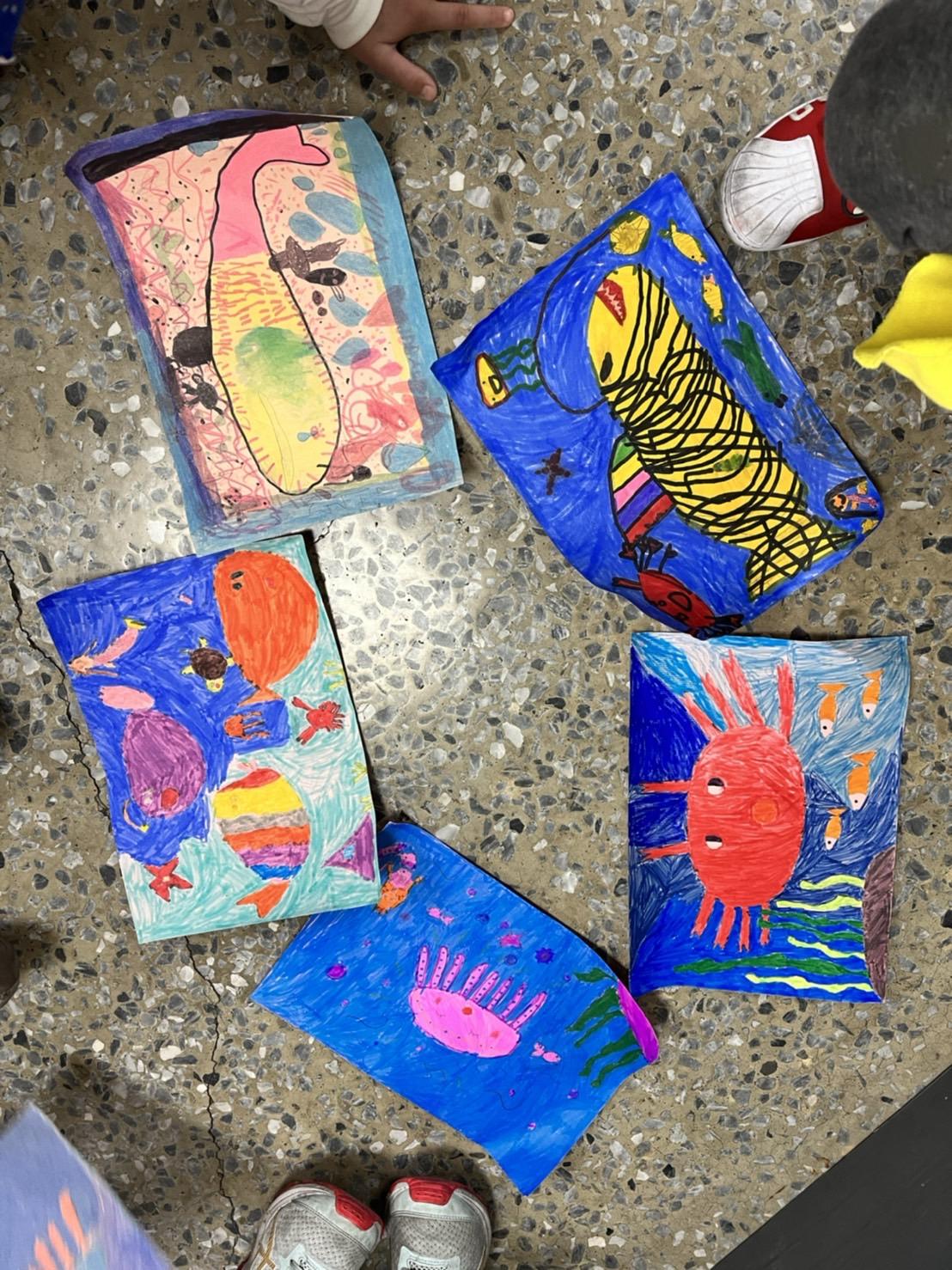 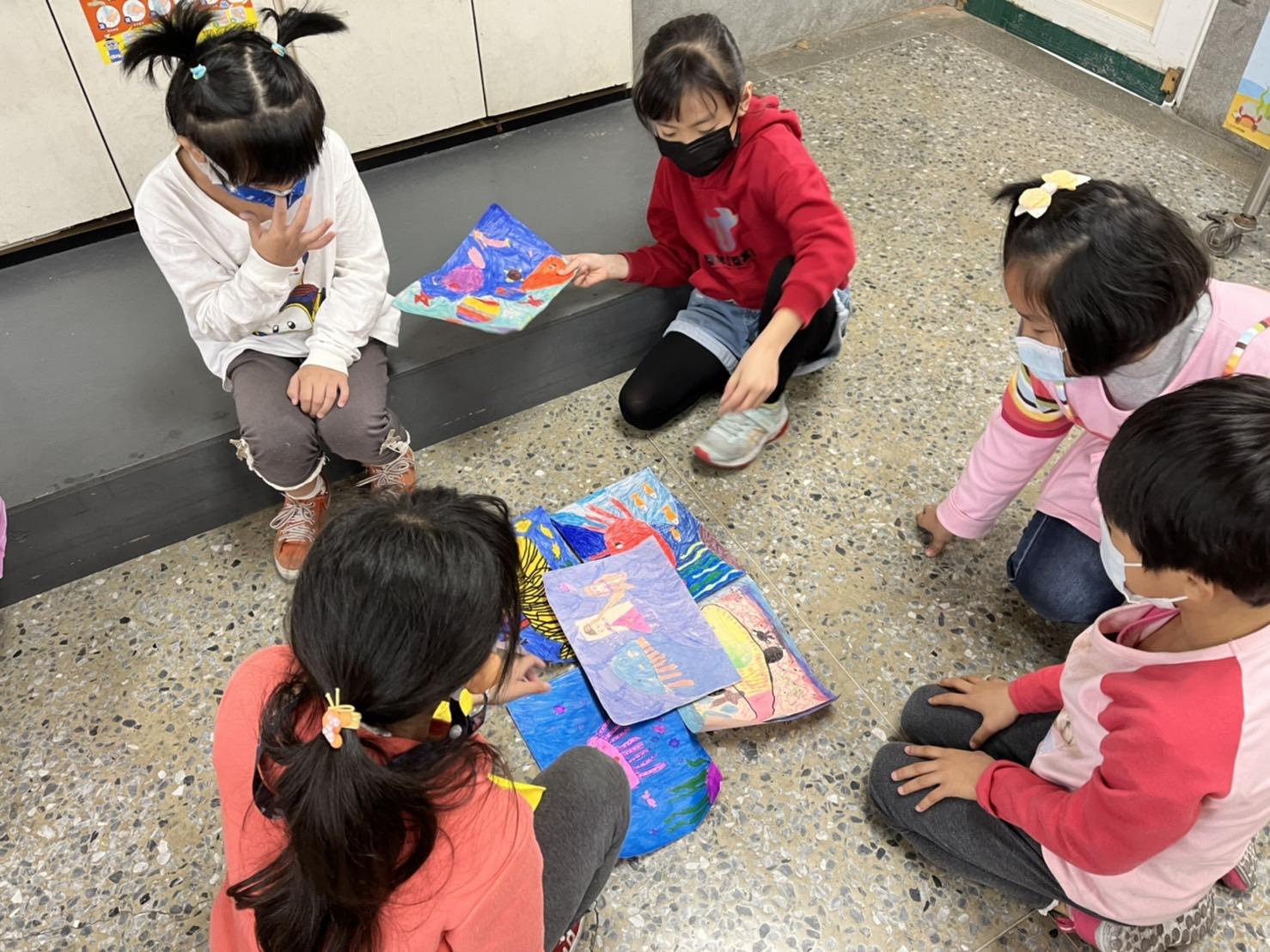 合作拼圖
★鹽鄉美地
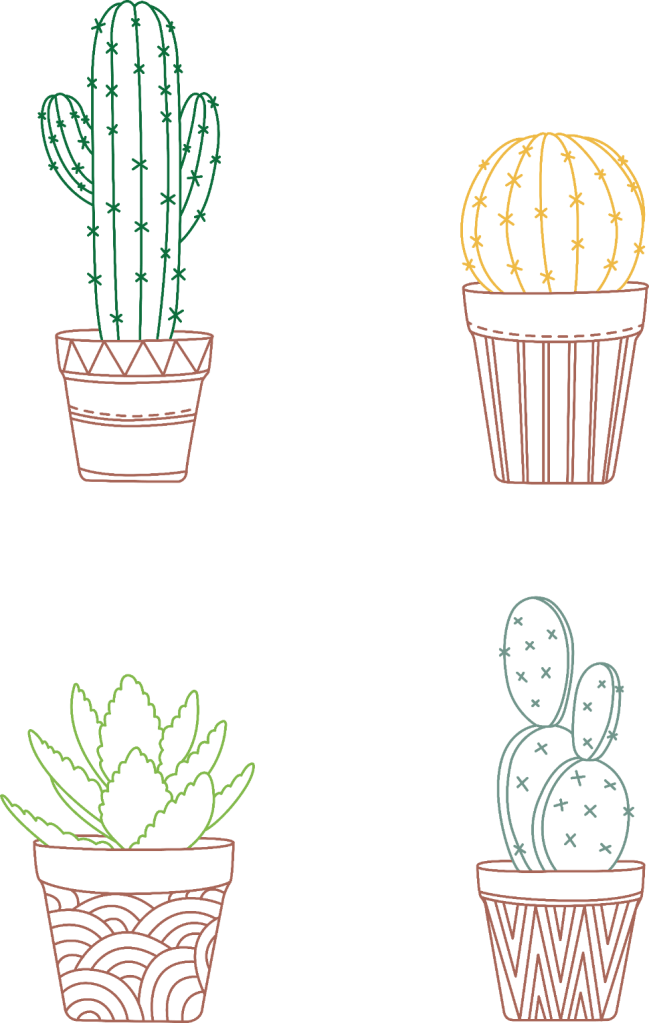 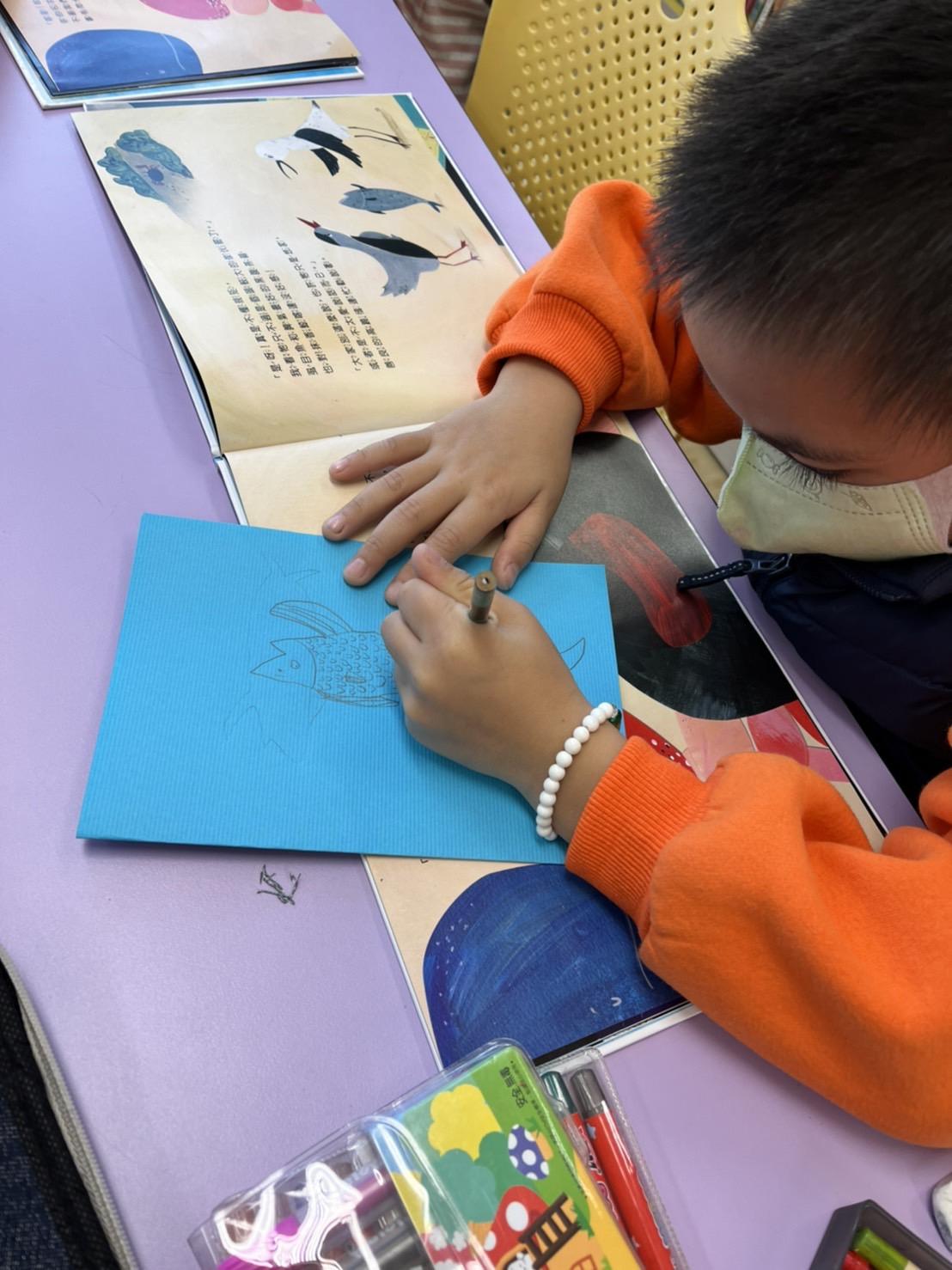 抹香鯨
大富翁
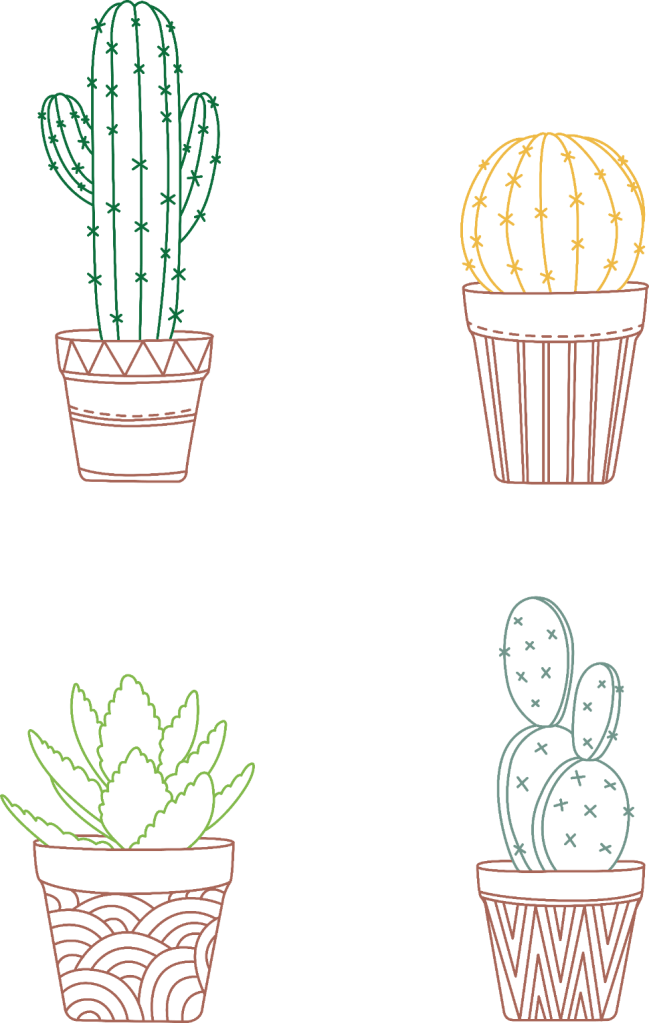 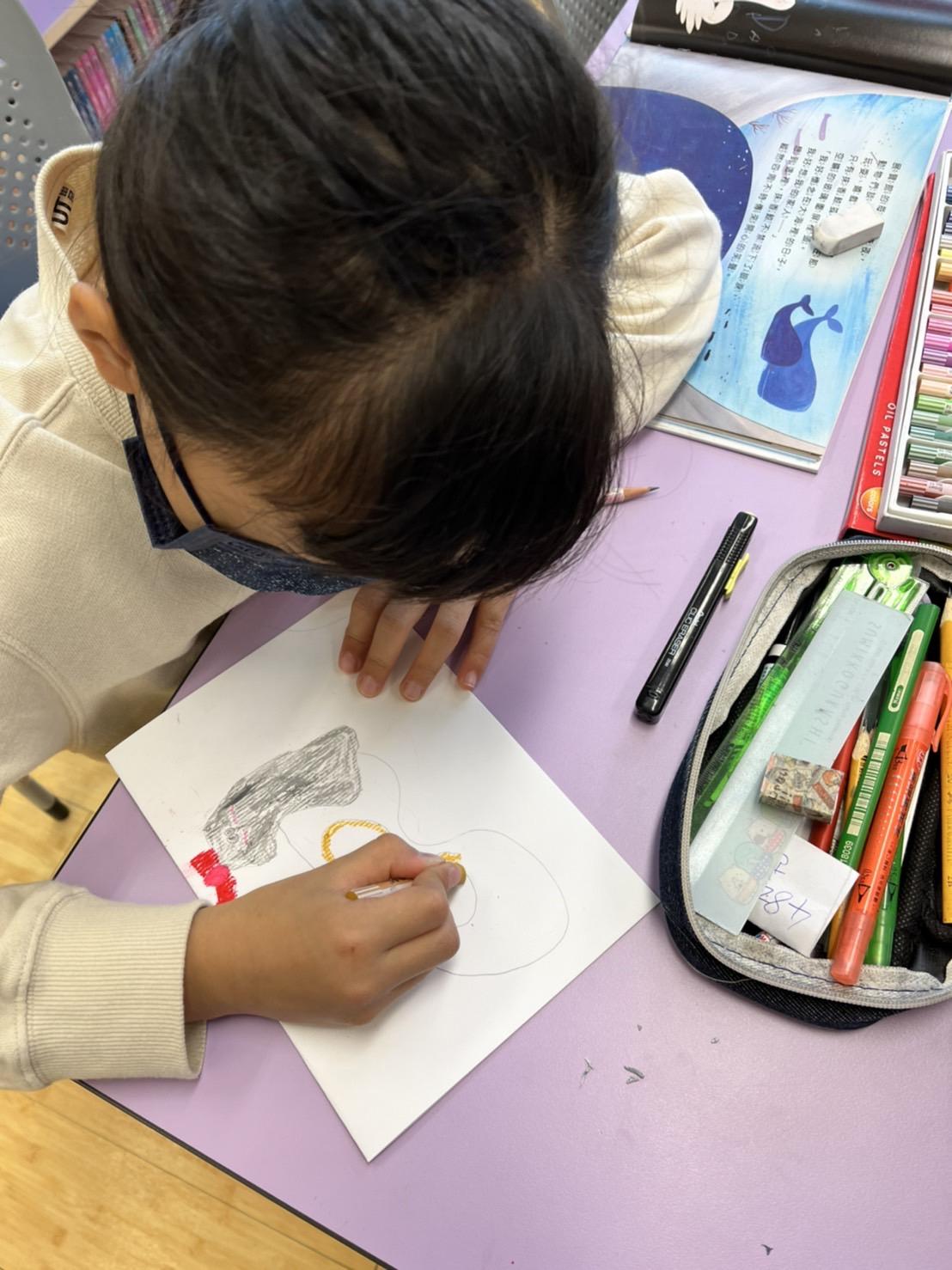 關卡設計
★鹽鄉美地
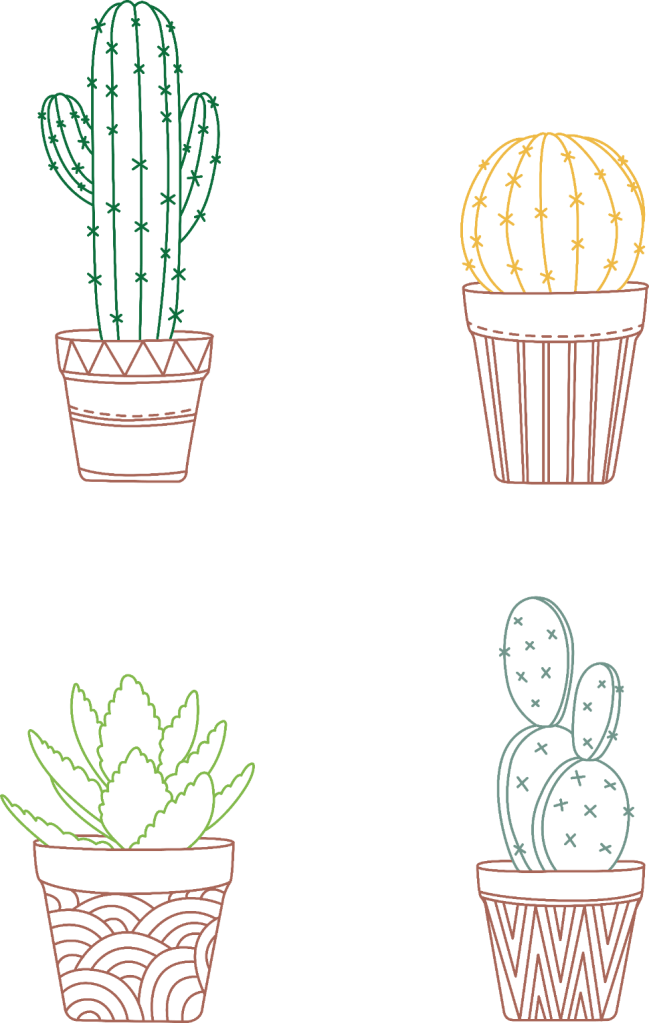 廉政誠信宣導
繪本《臺灣鯨讚》
★鹽鄉美地
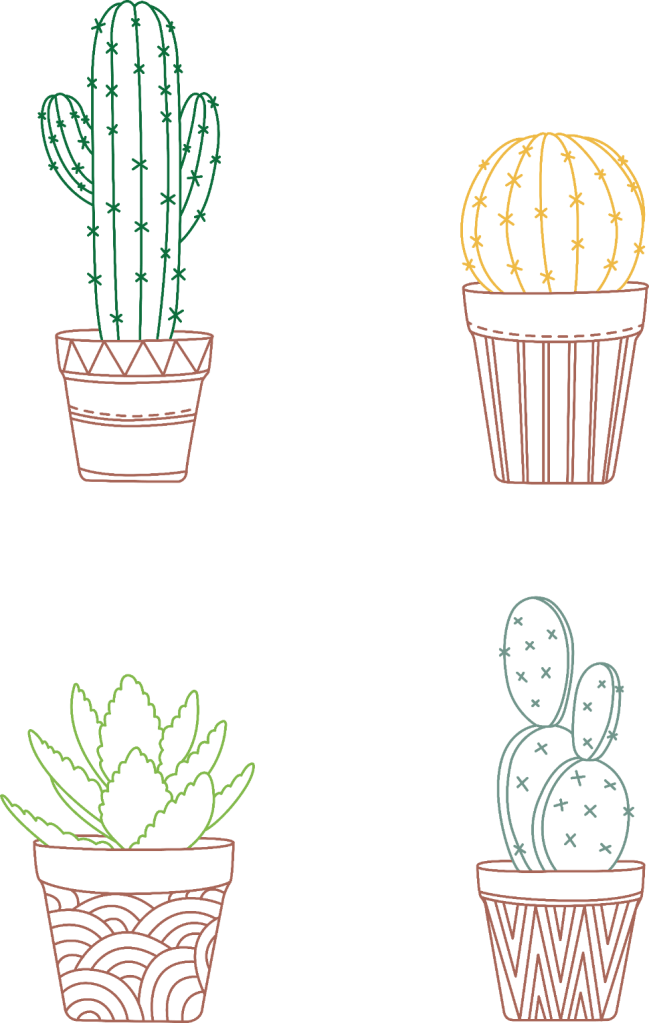 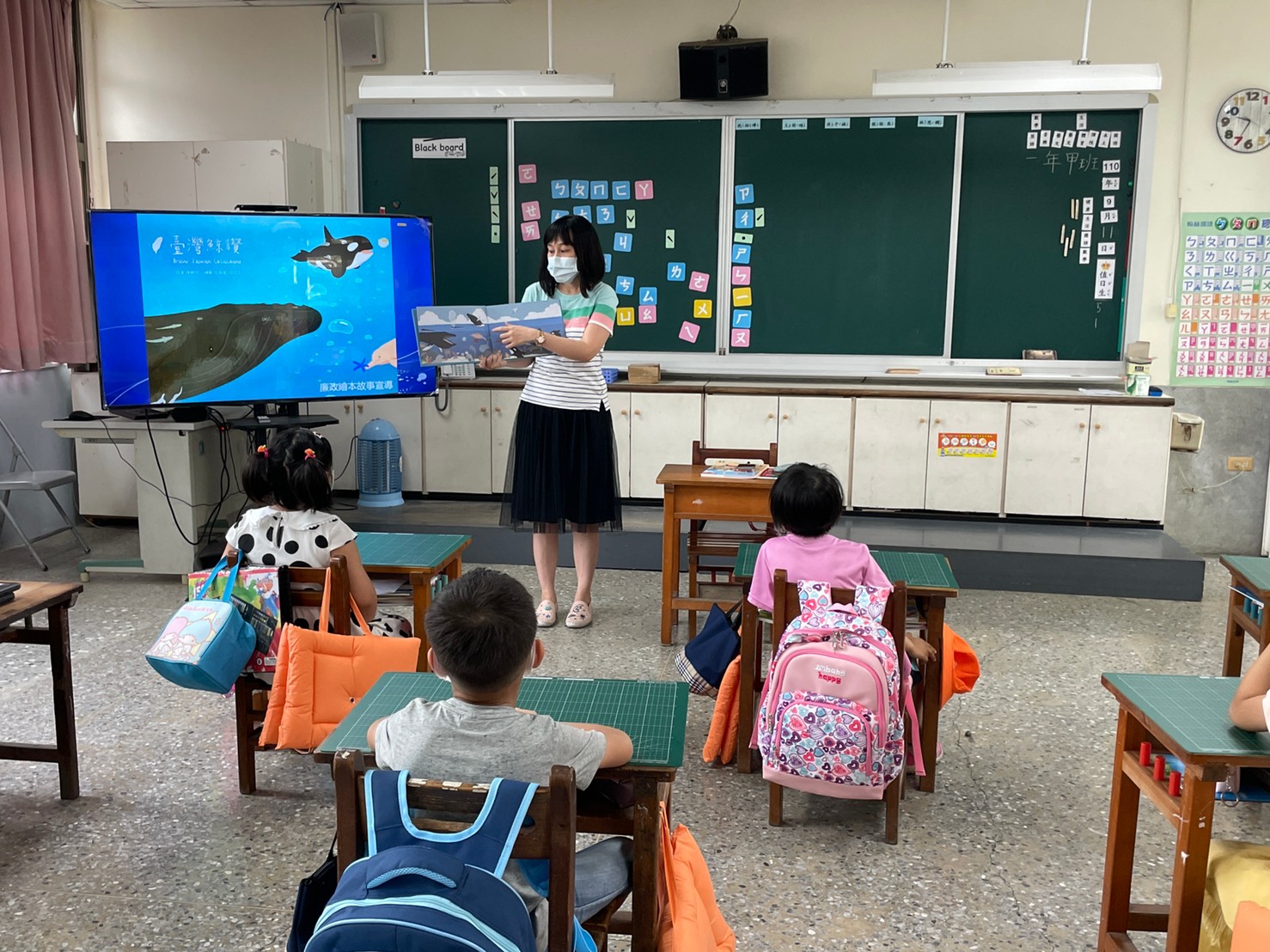 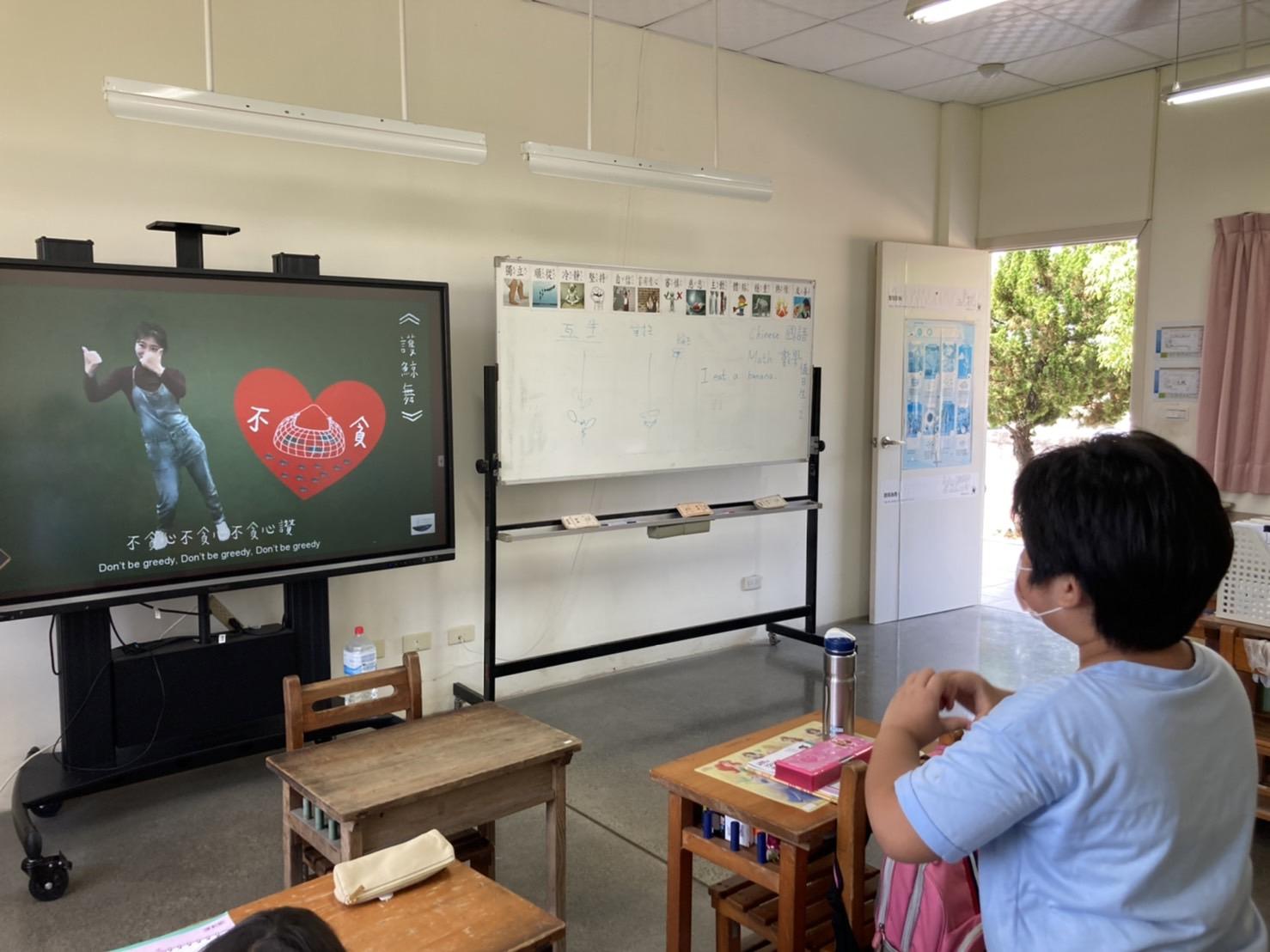 廉政誠信宣導
繪本《臺灣鯨讚》
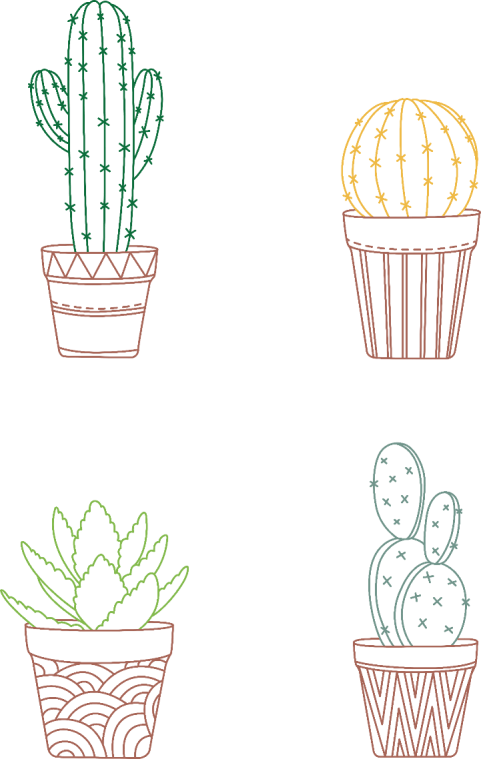 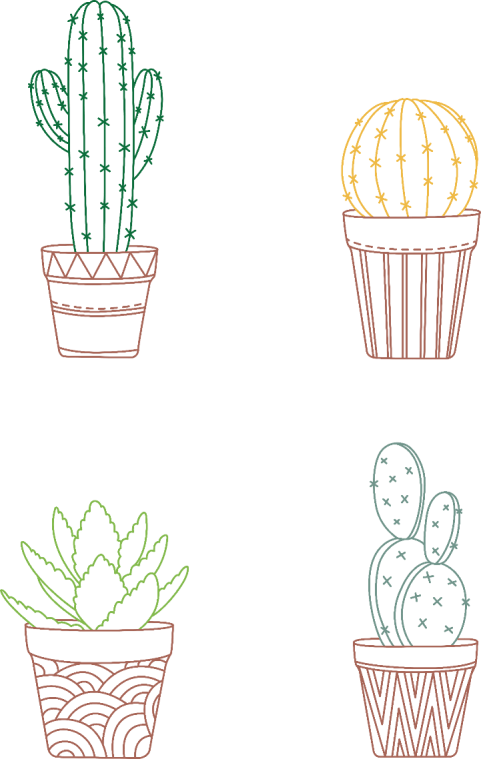 Part 0 2
生命有品
★生命有品
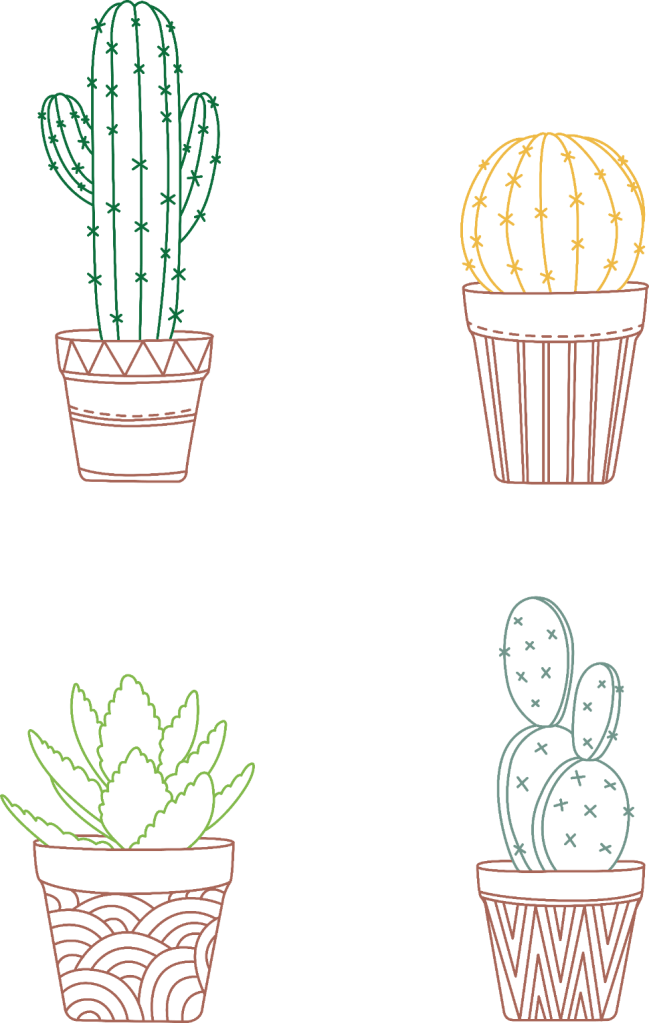 《悠遊字在》
書本+影片
★生命有品
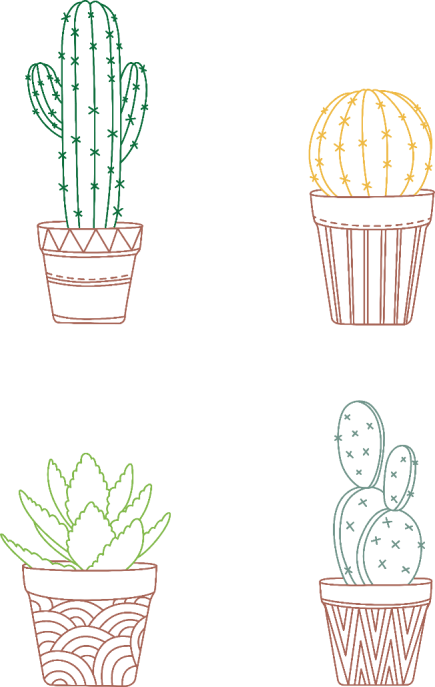 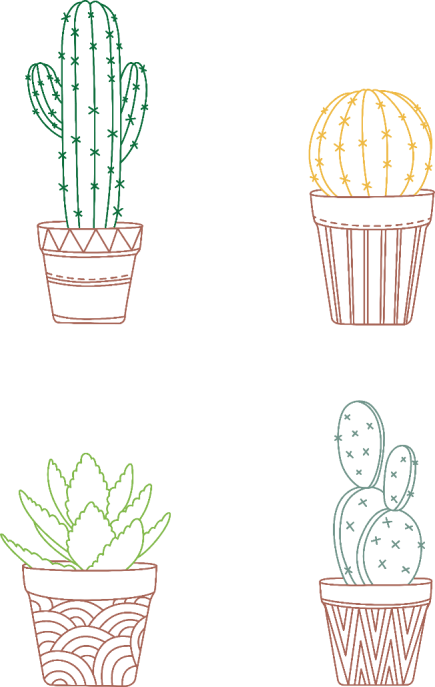 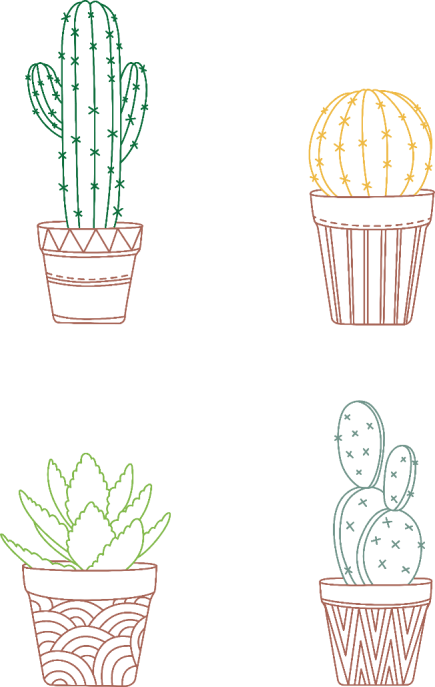 《悠遊字在》
人倫篇
《悠遊字在》
動物篇
《悠遊字在》
植物篇
★生命有品
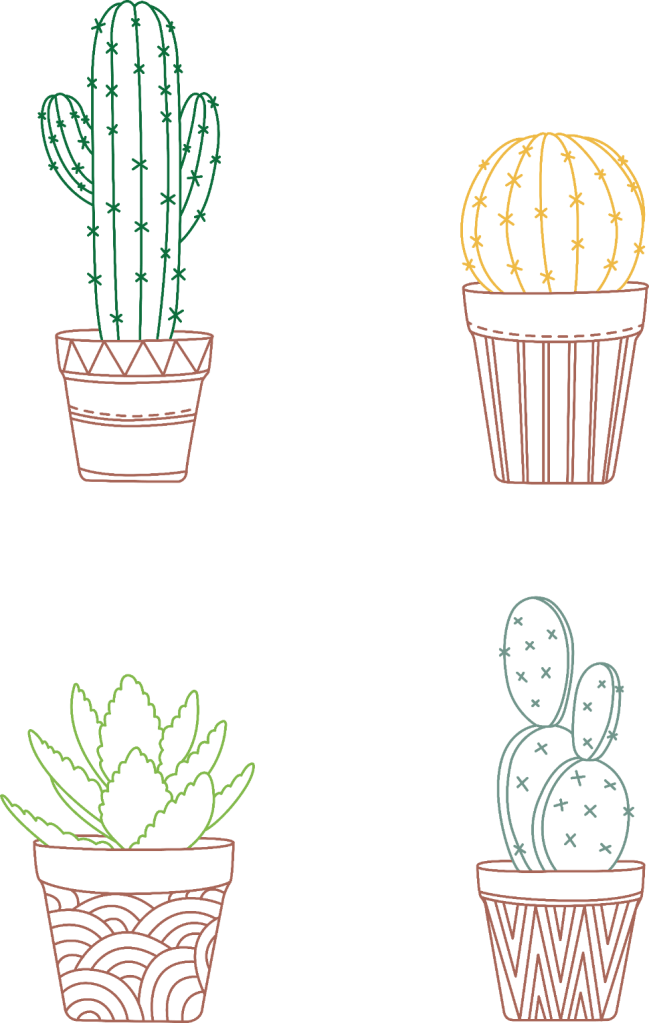 《悠遊字在》
人倫篇
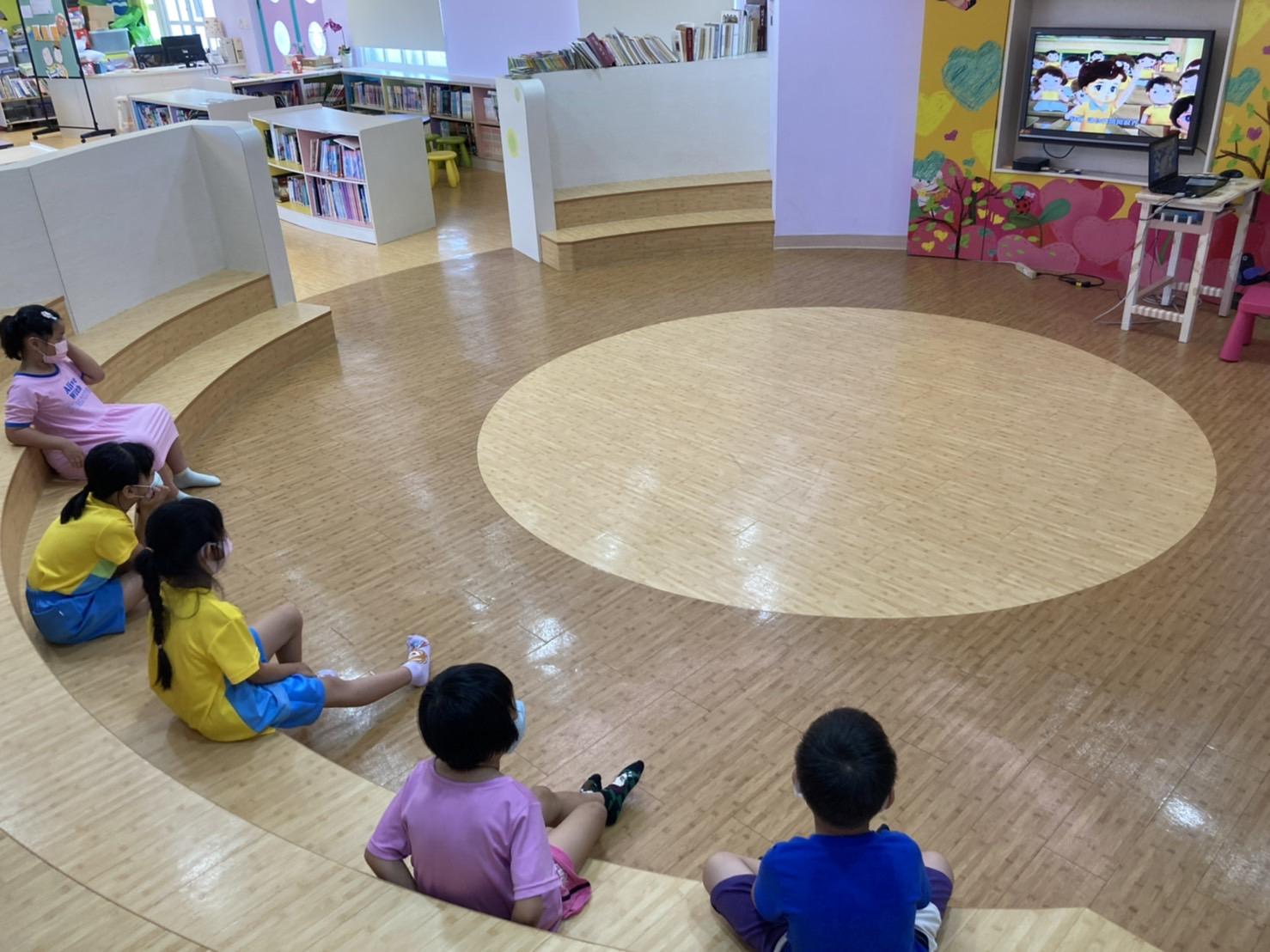 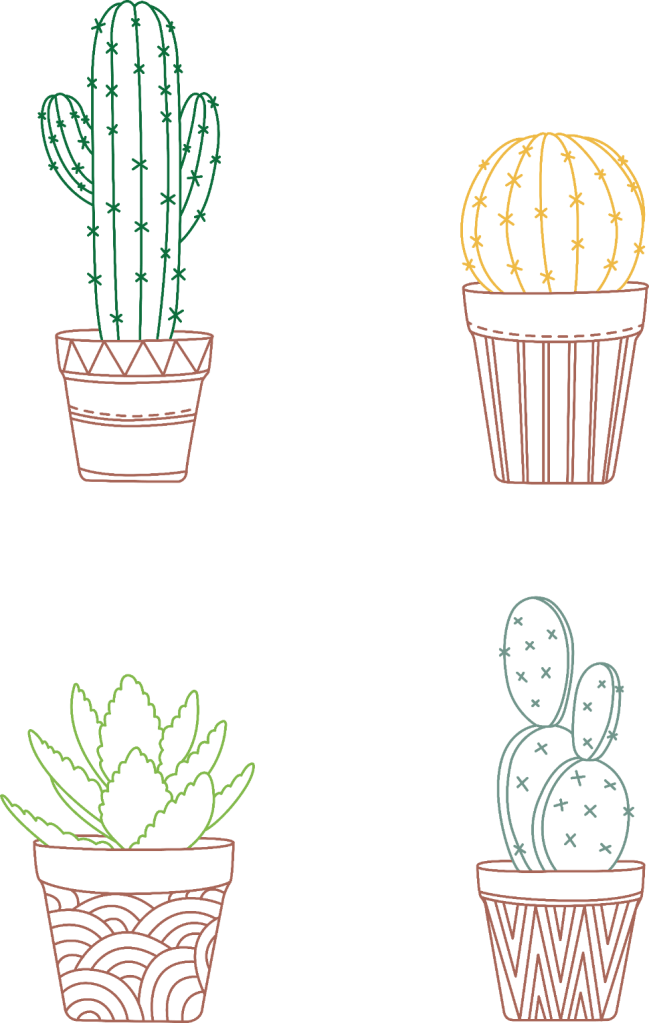 動作模擬
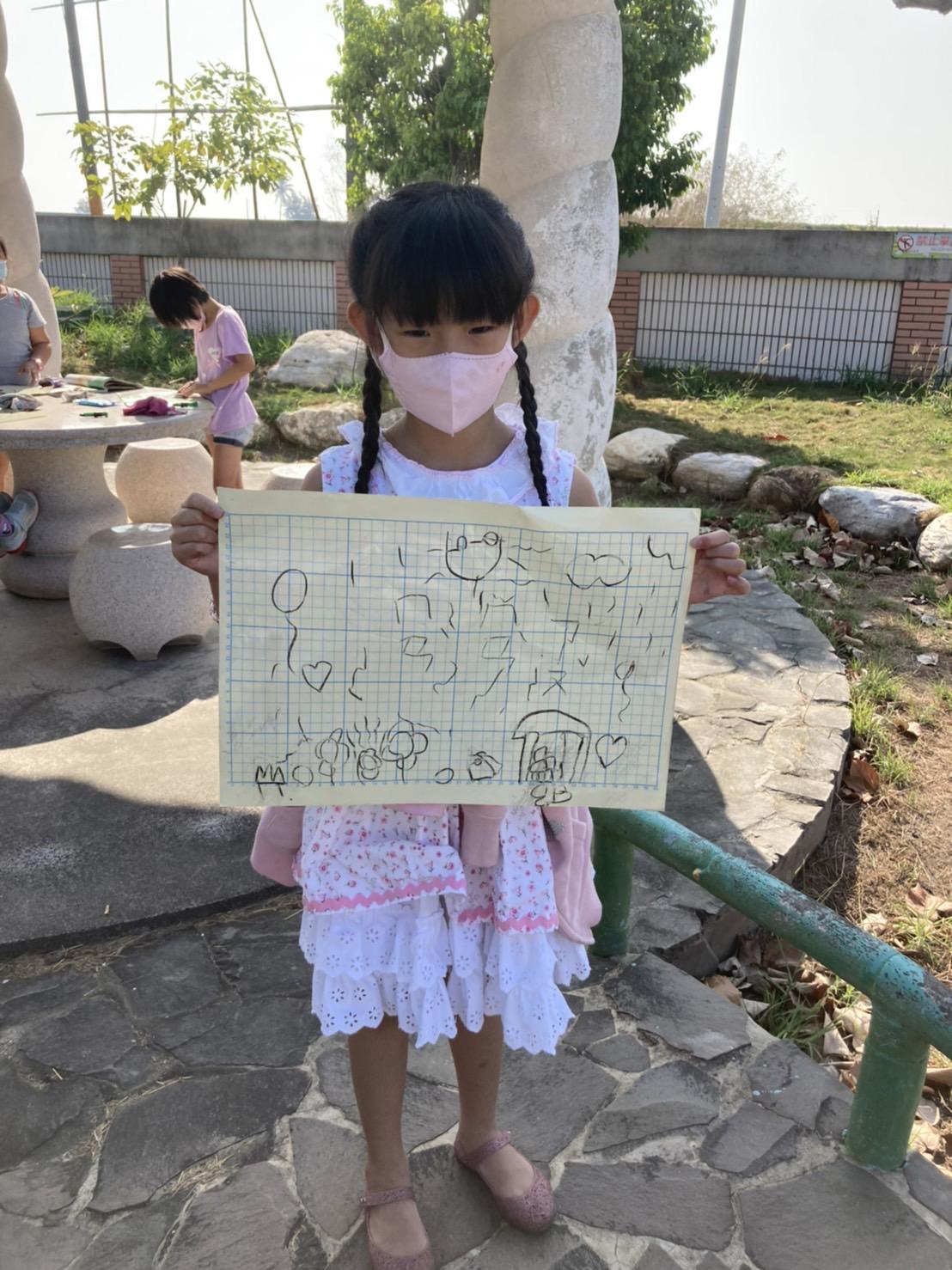 ★生命有品
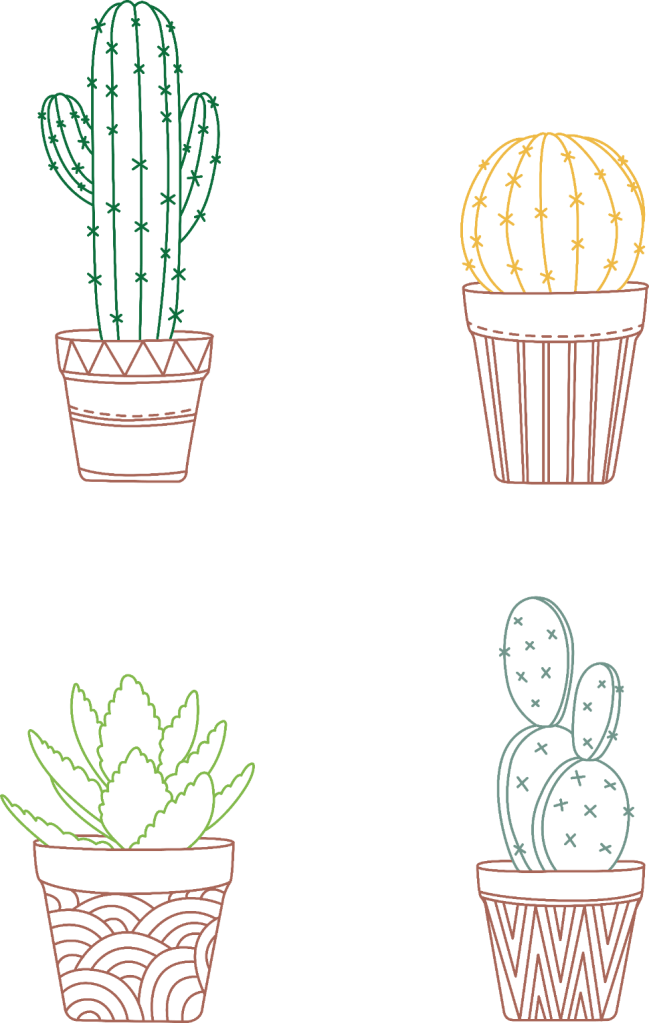 《悠遊字在》
動物篇
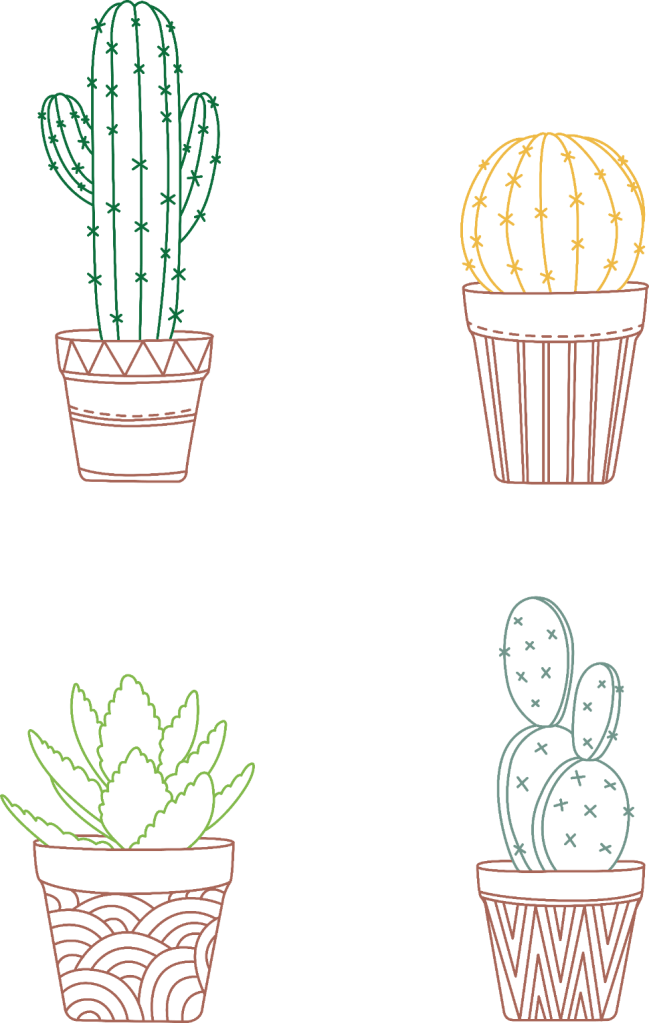 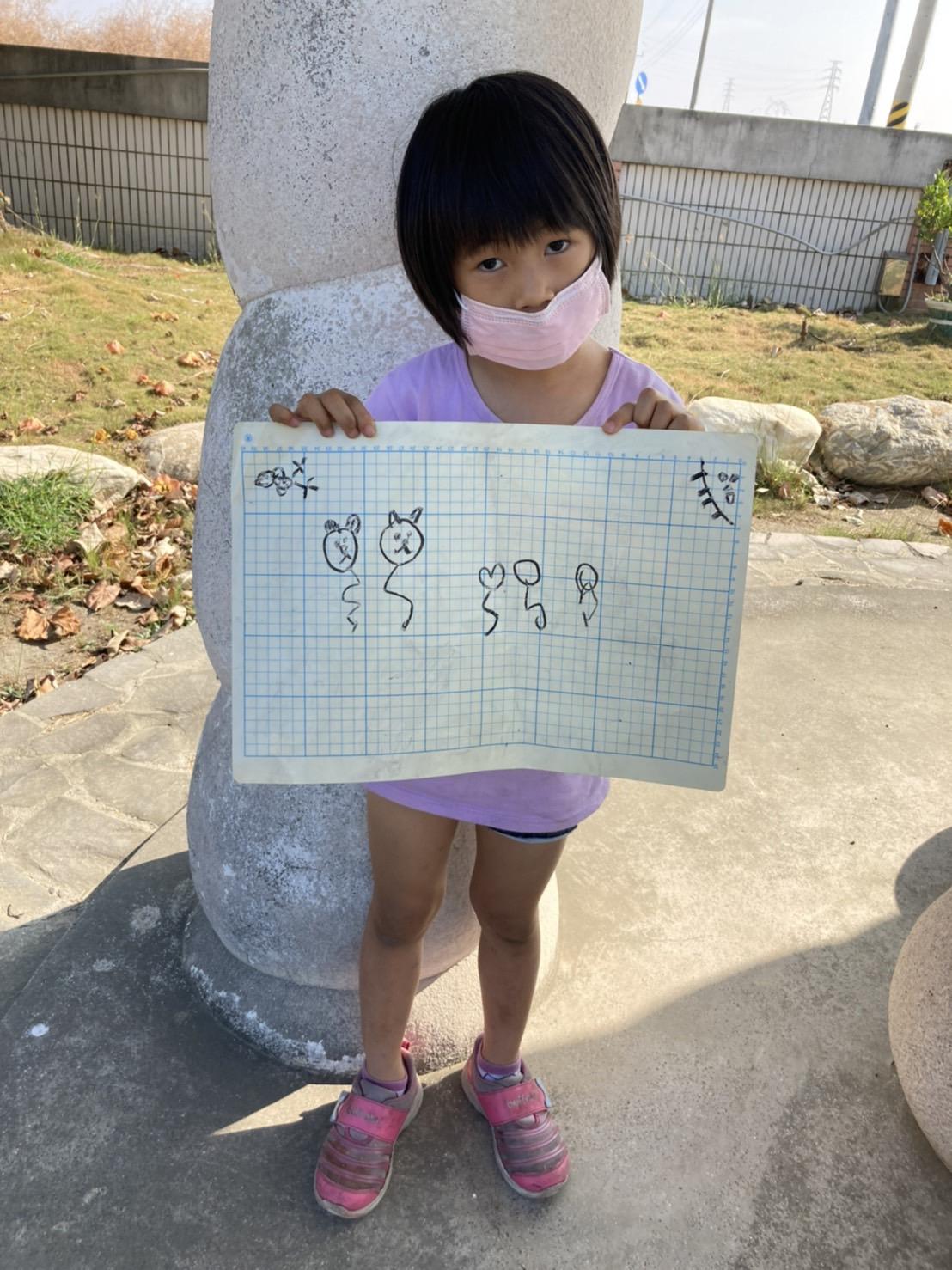 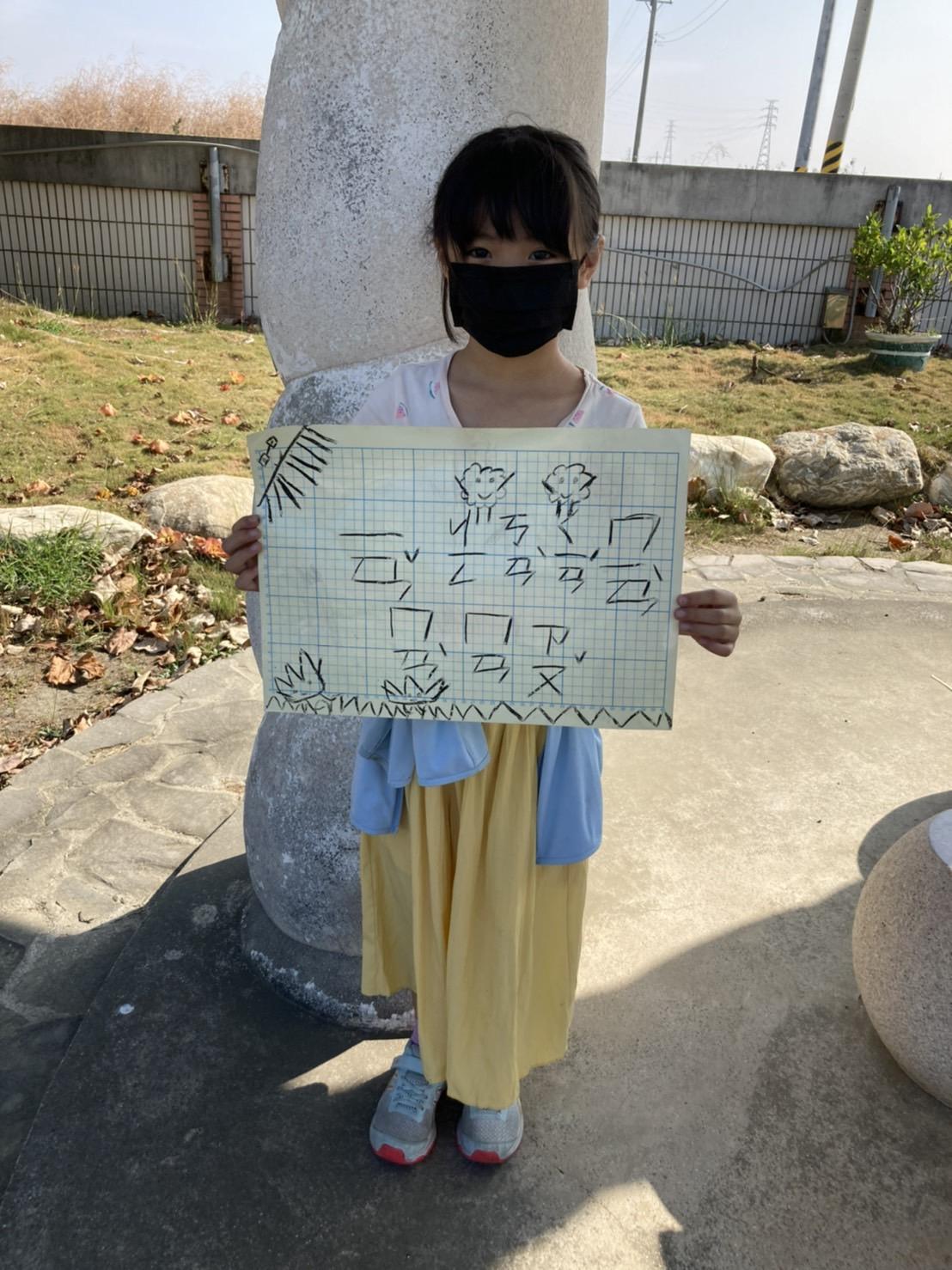 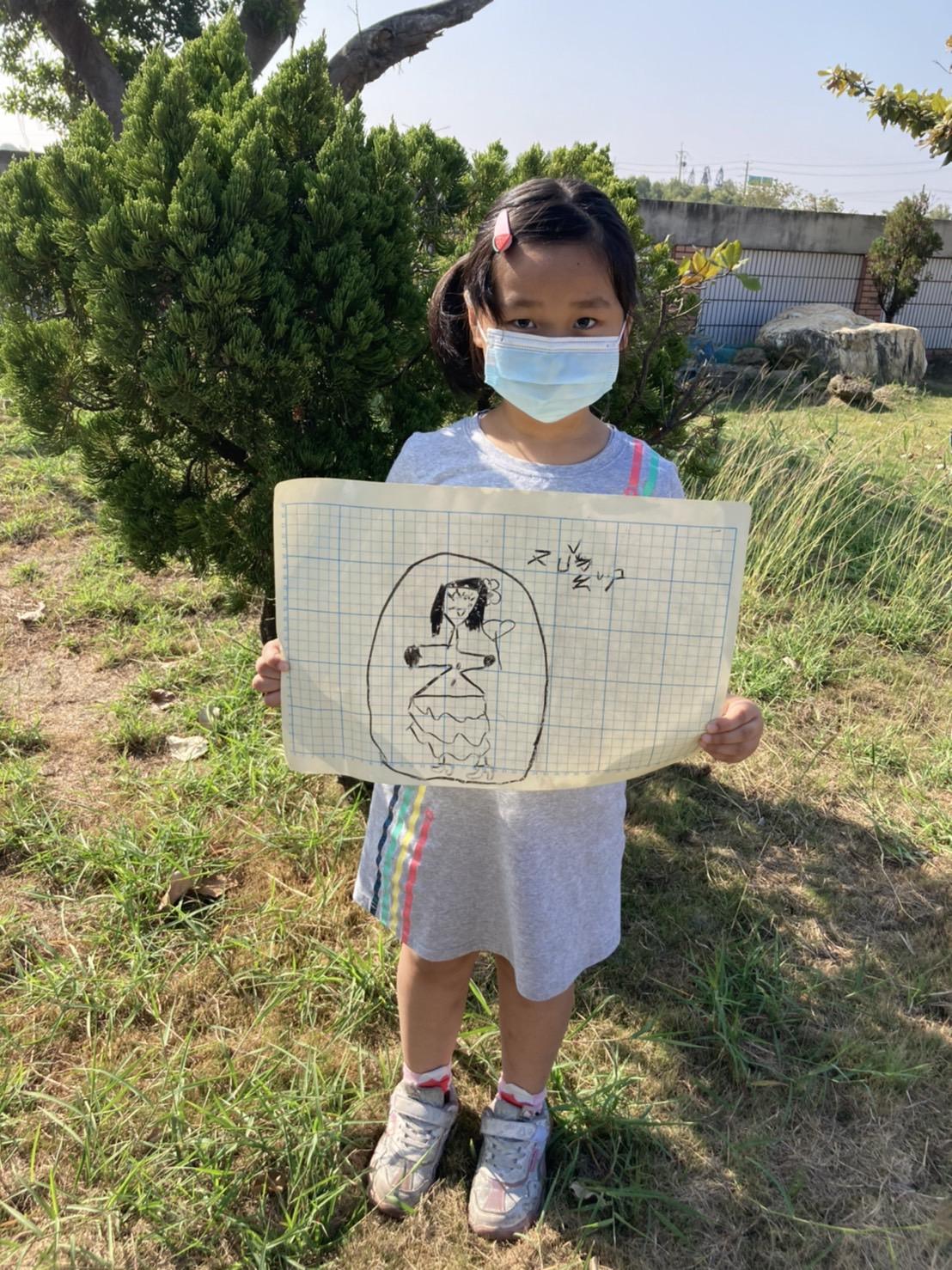 PEARLS閱讀理解四層次提問
★生命有品
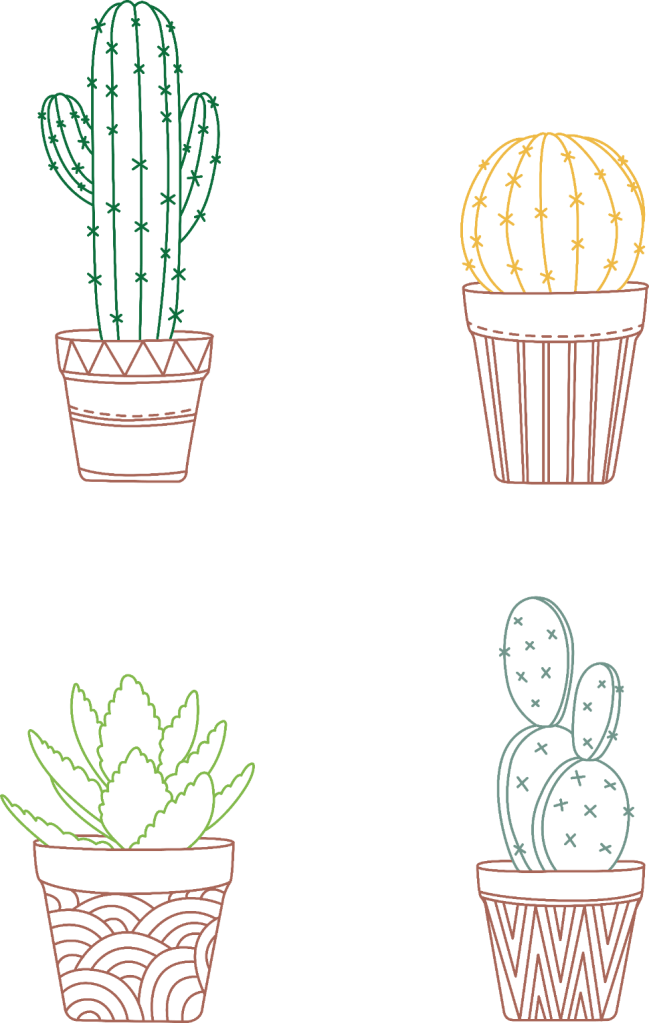 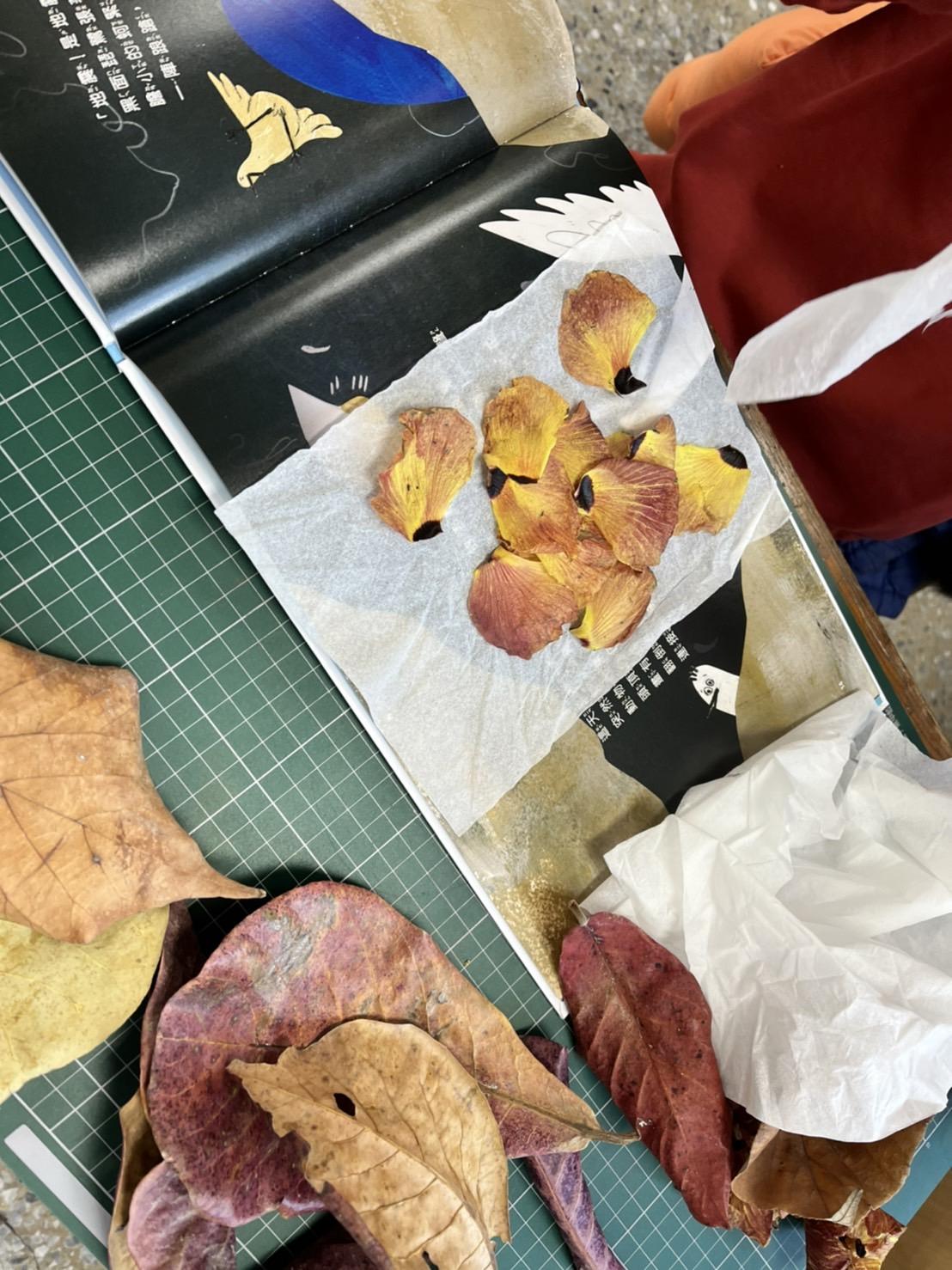 《悠遊字在》
植物篇
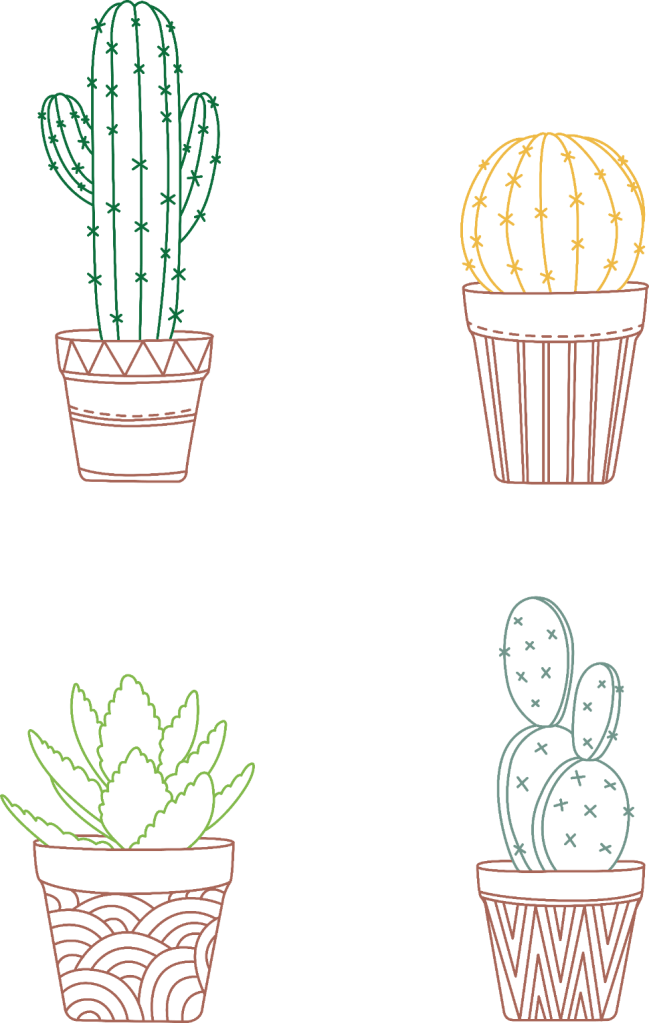 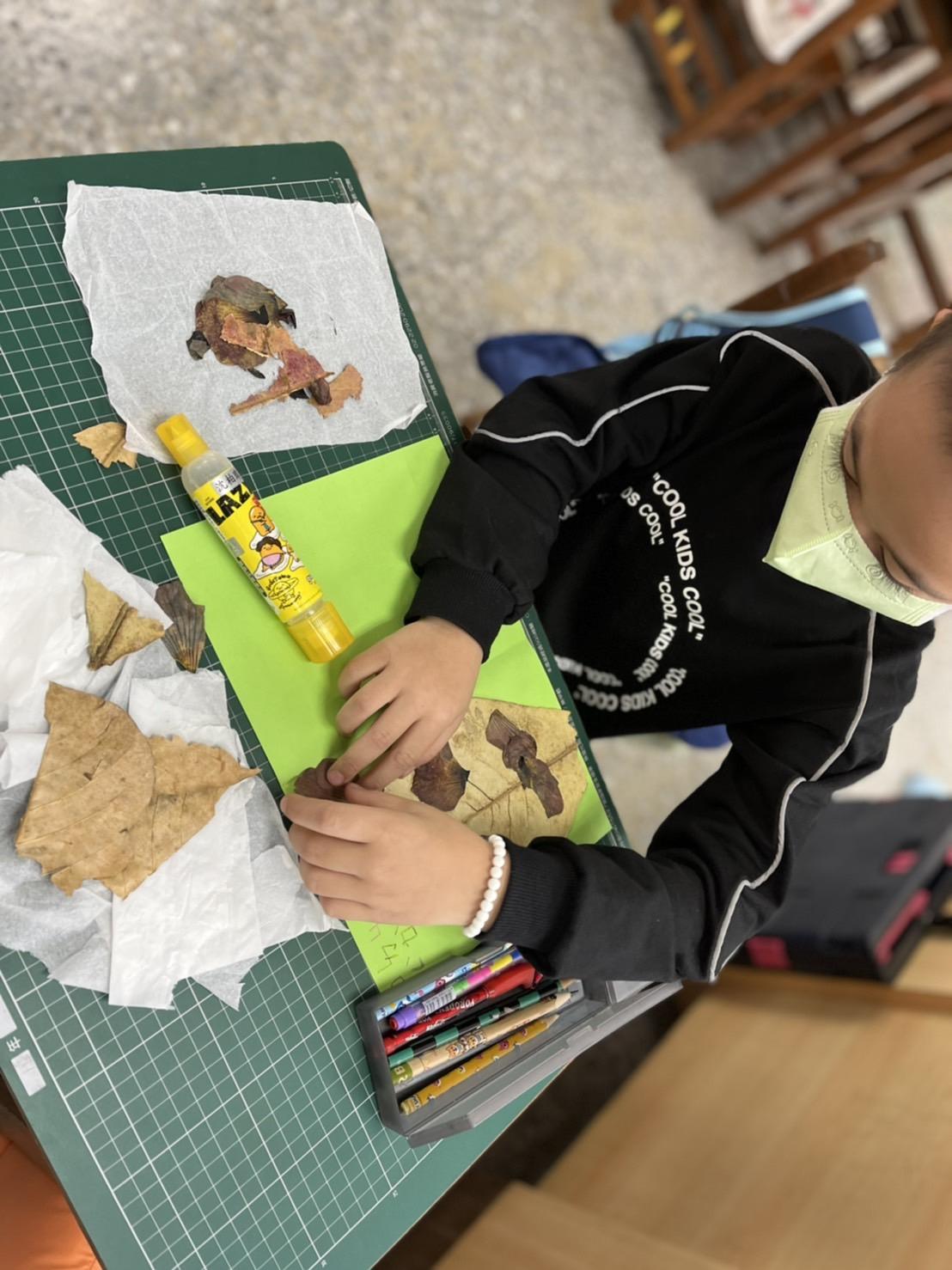 綠色學校葉片
★生命有品
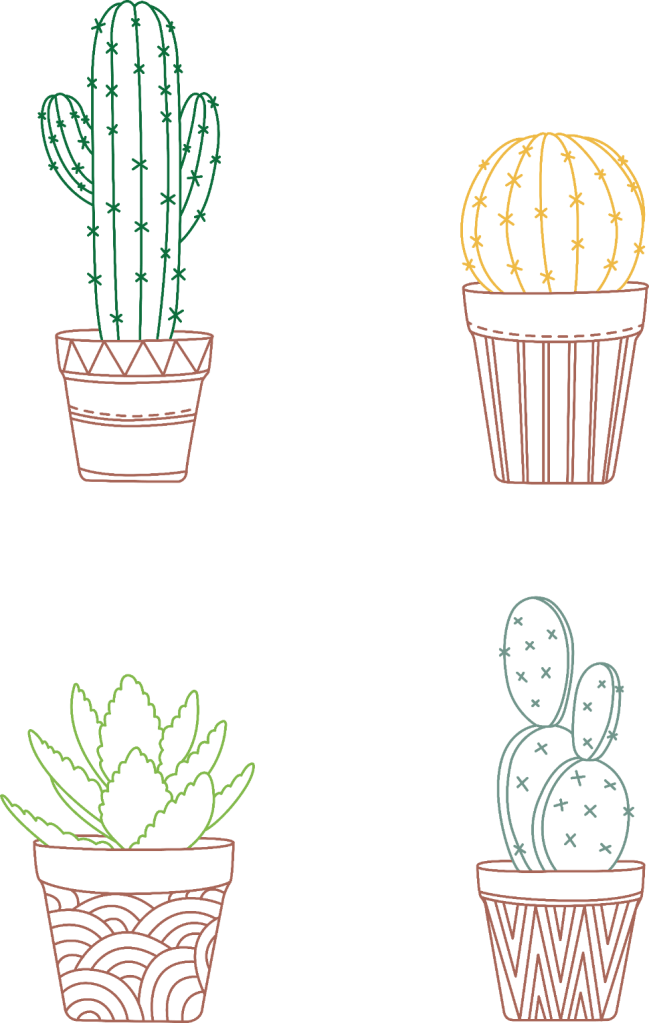 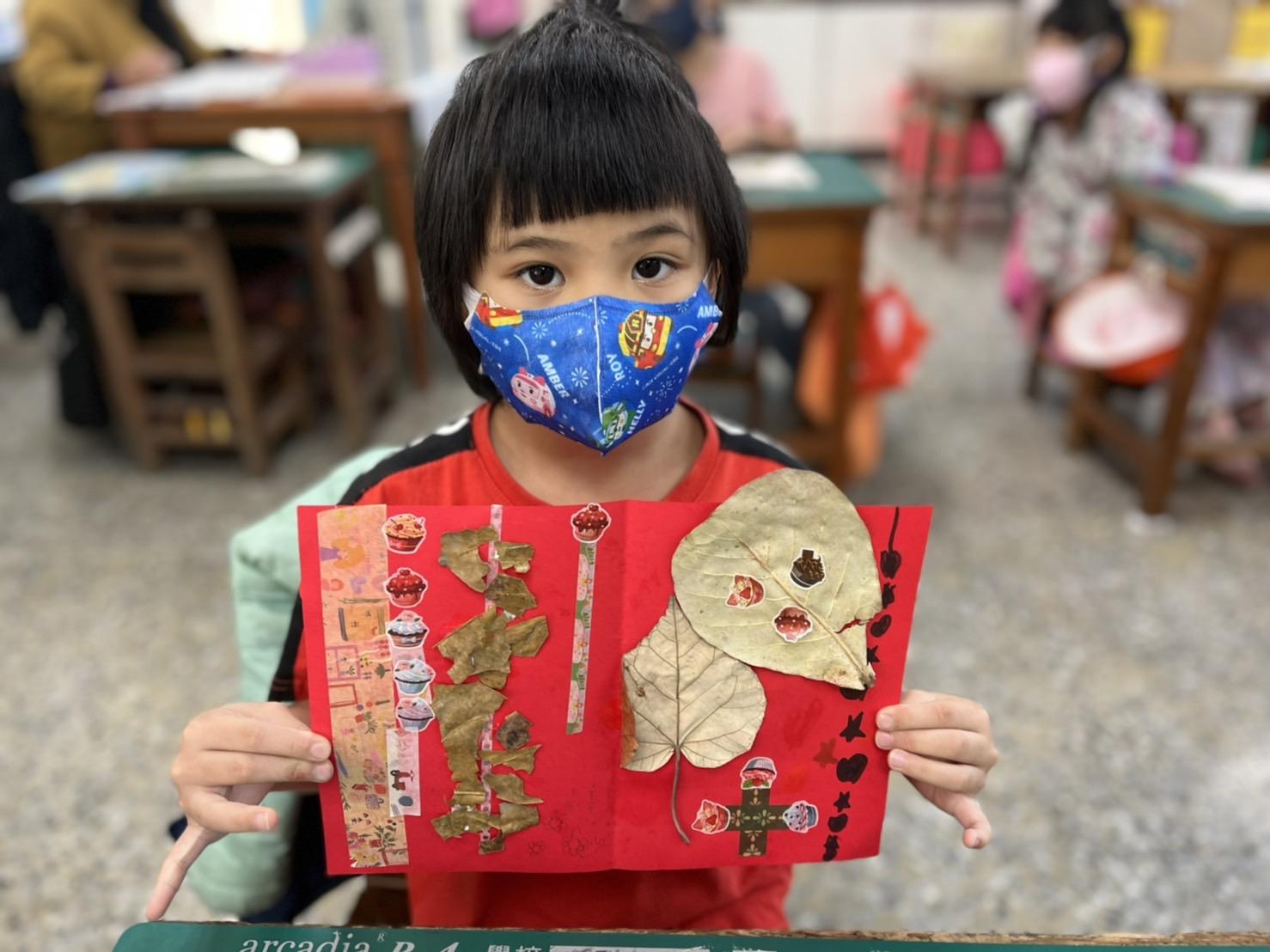 《悠遊字在》
植物篇
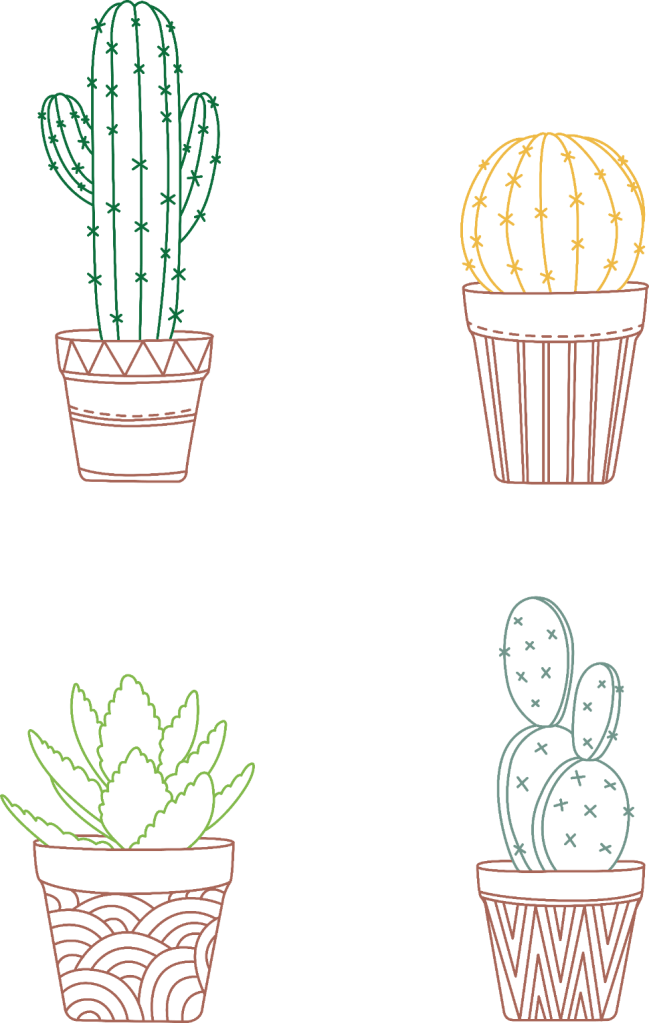 綠色學校葉片
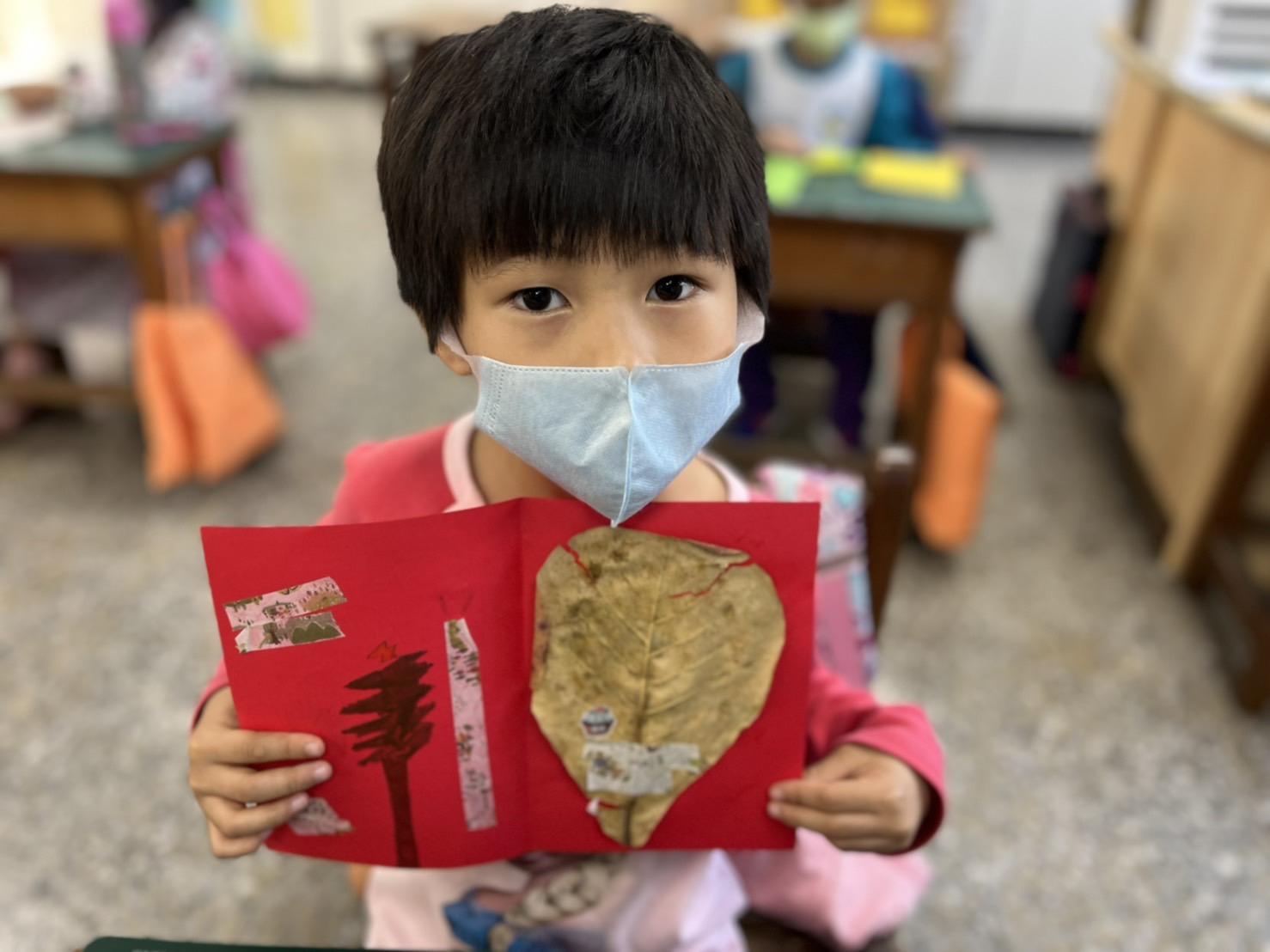 ★生命有品
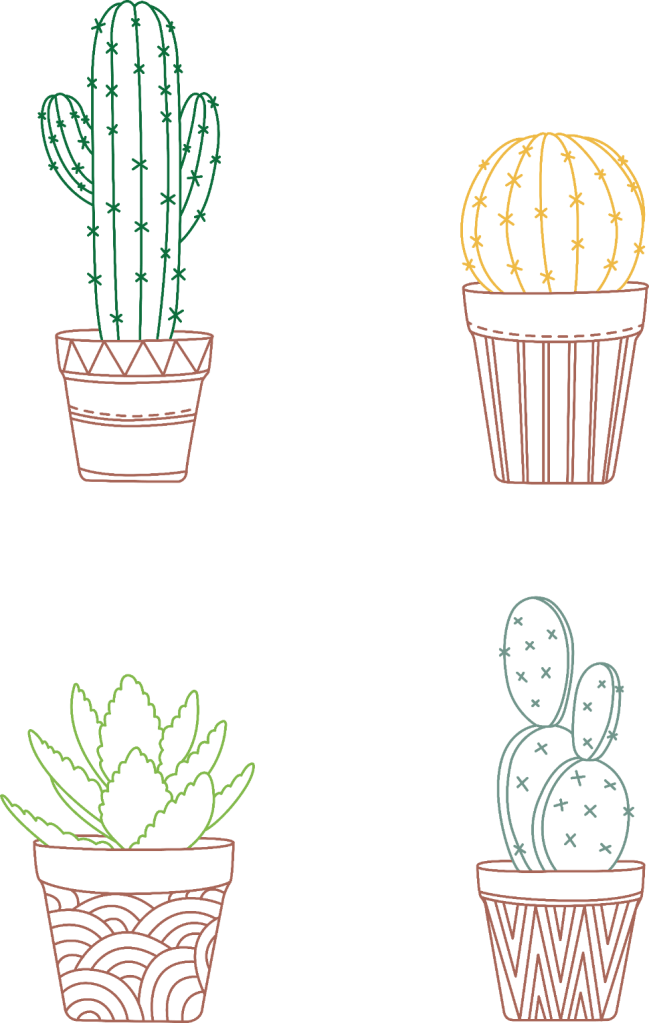 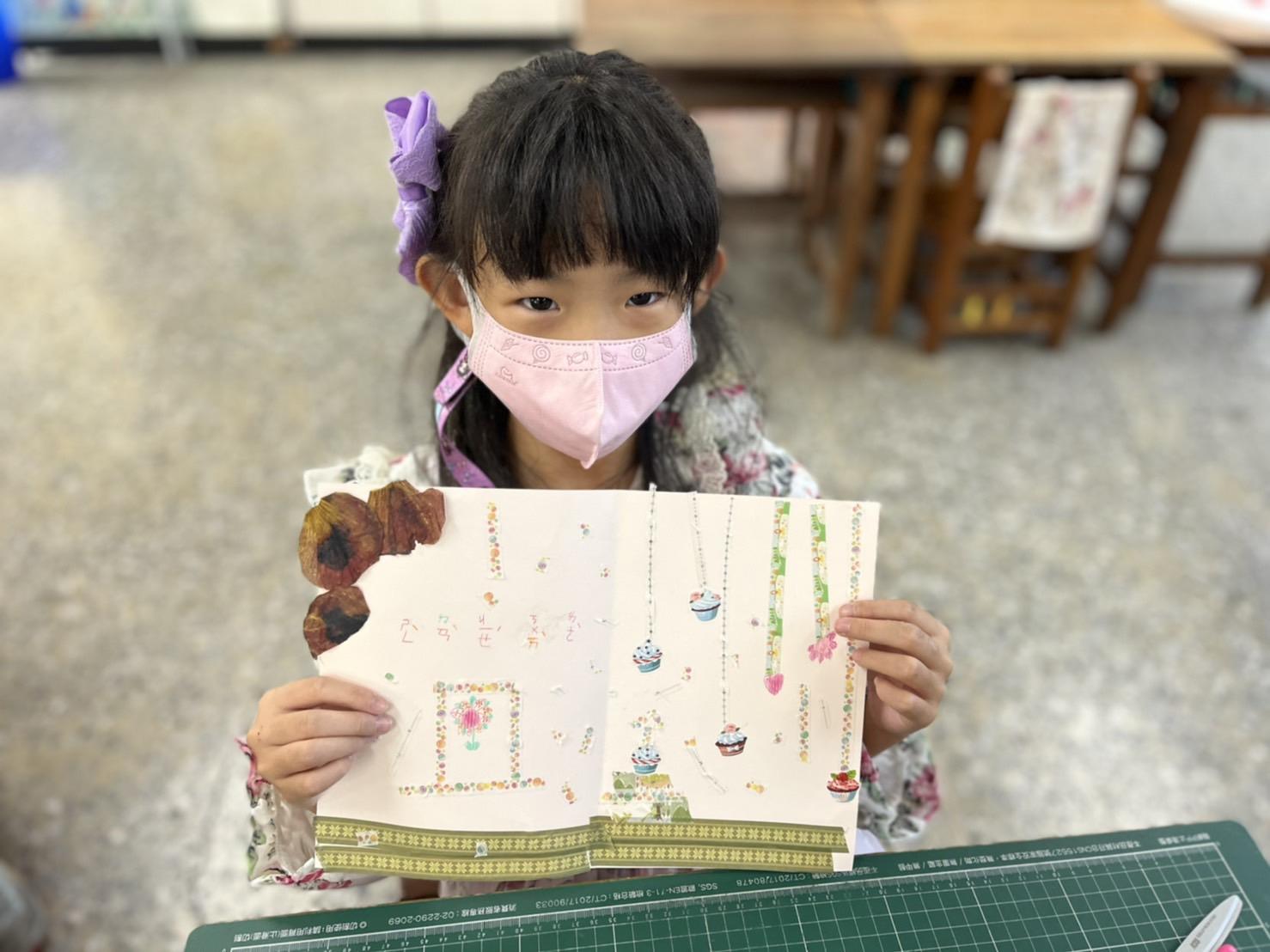 《悠遊字在》
植物篇
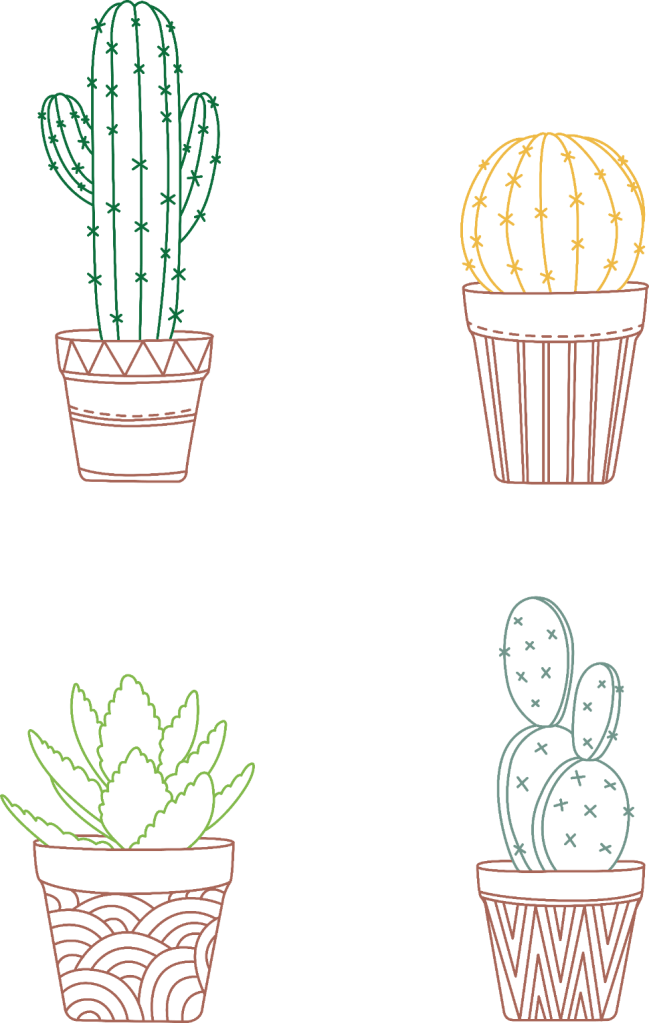 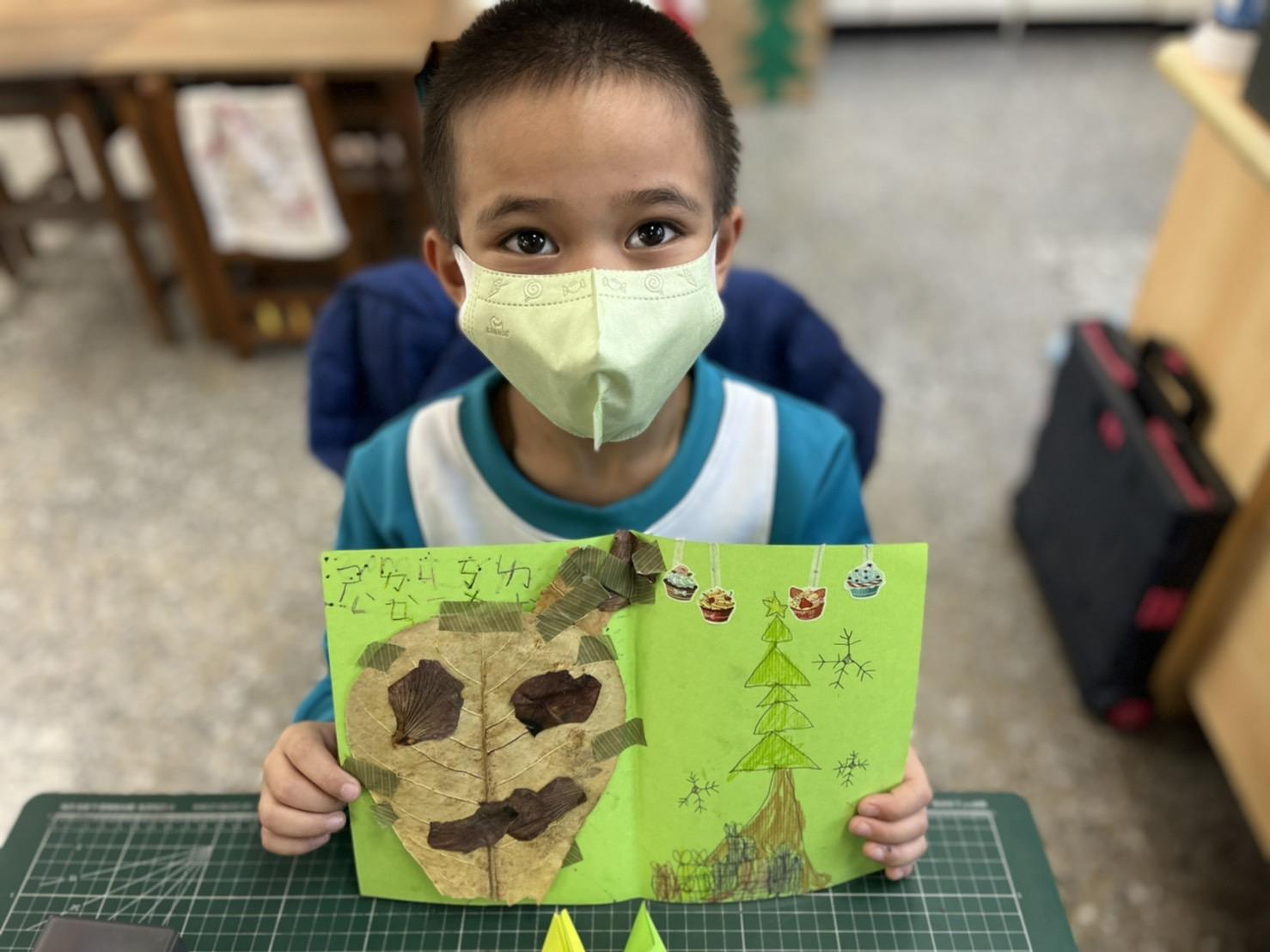 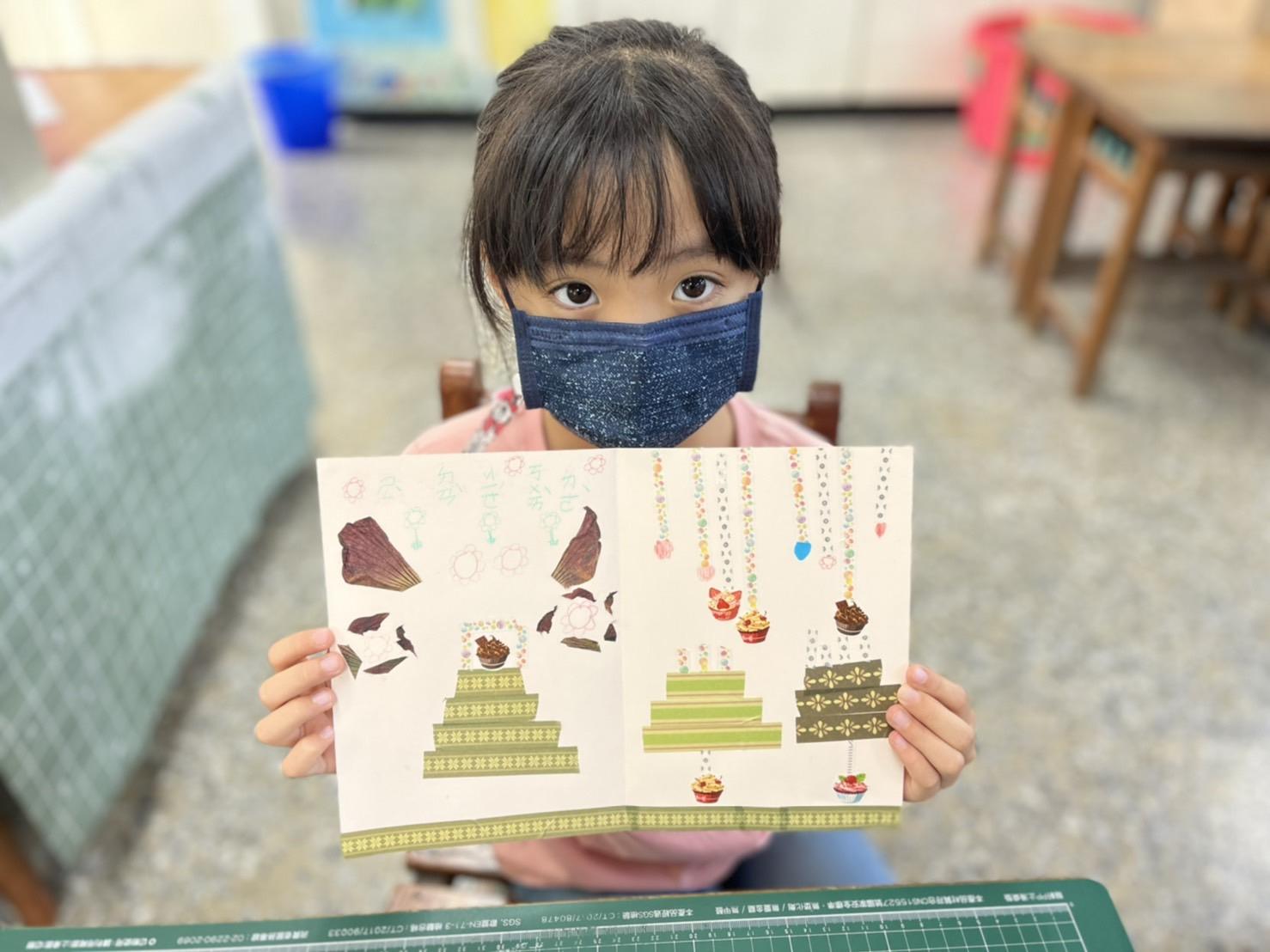 綠色學校葉片
★生命有品
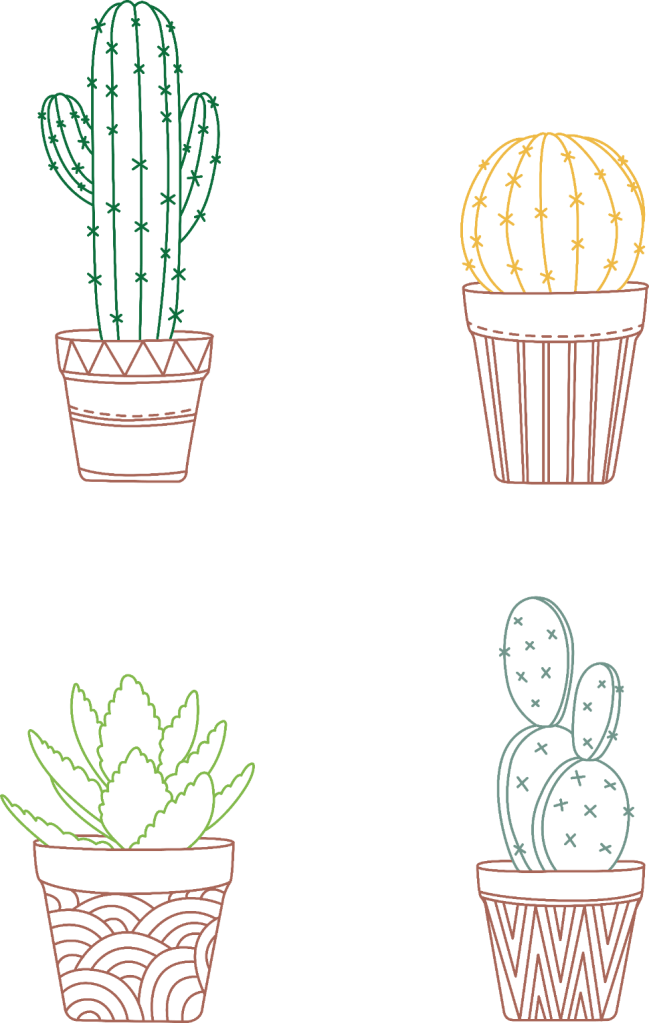 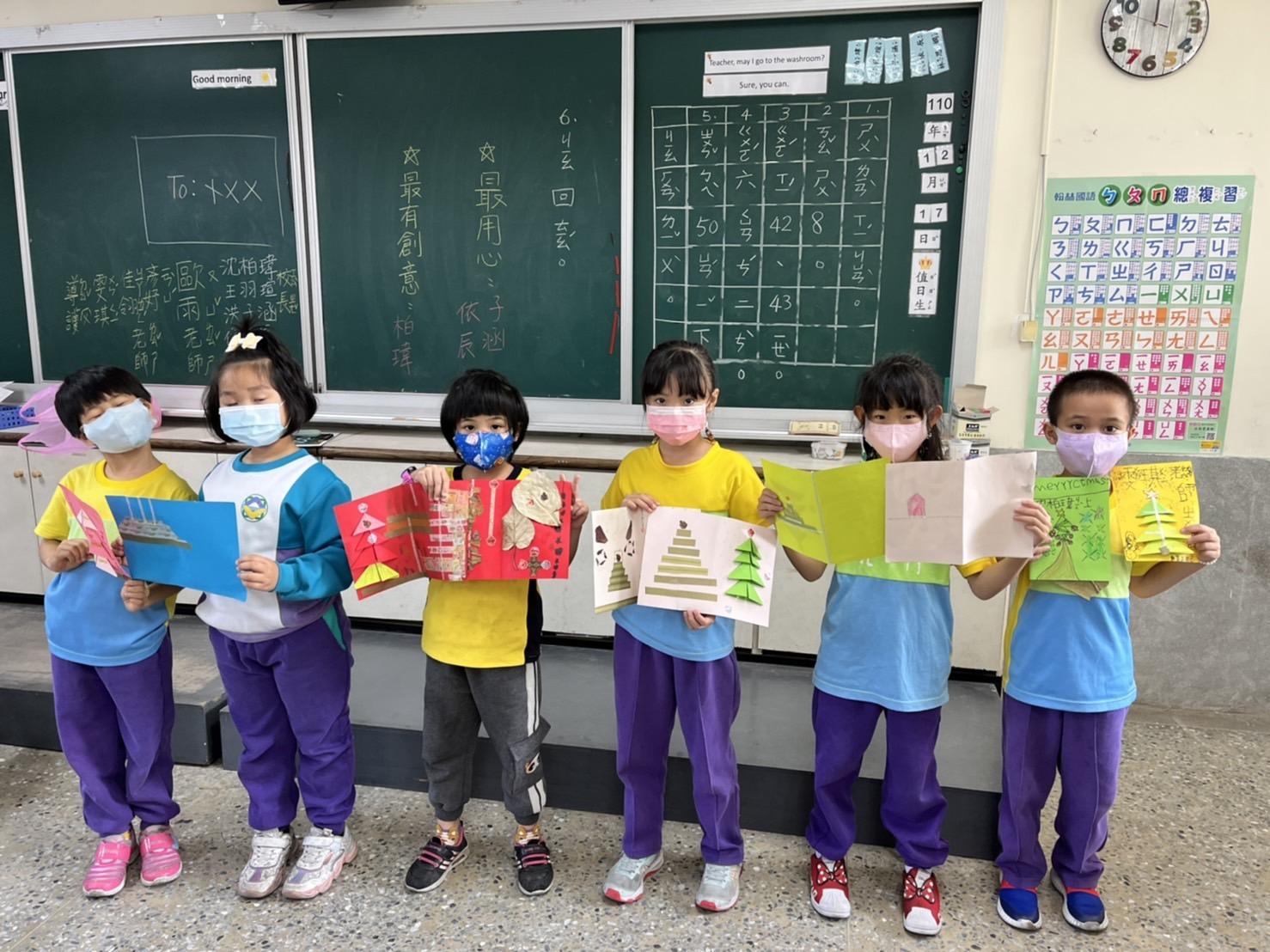 《悠遊字在》
植物篇
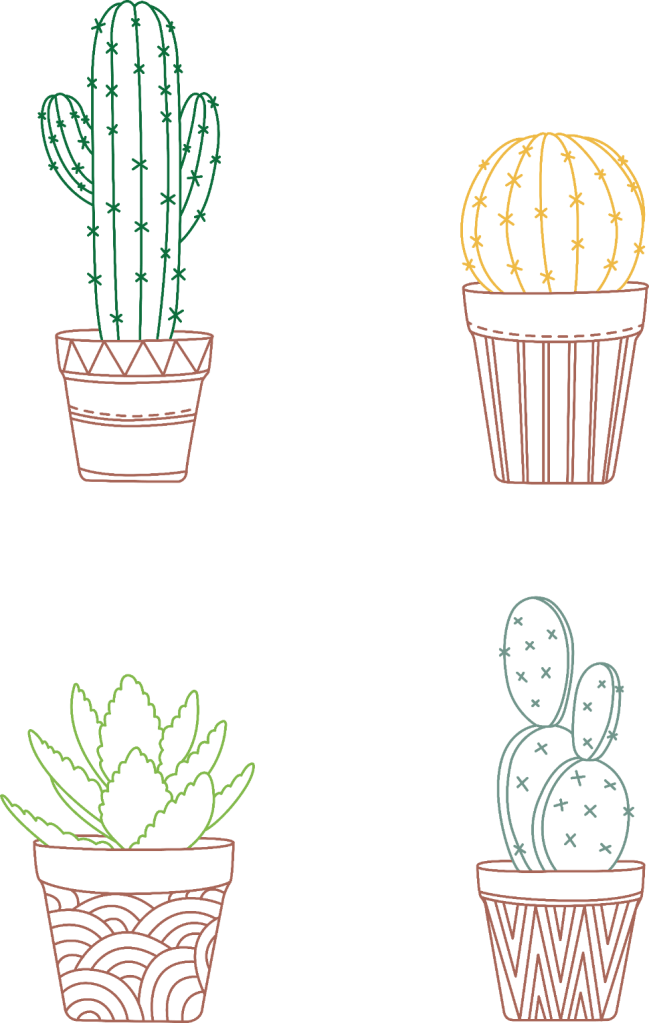 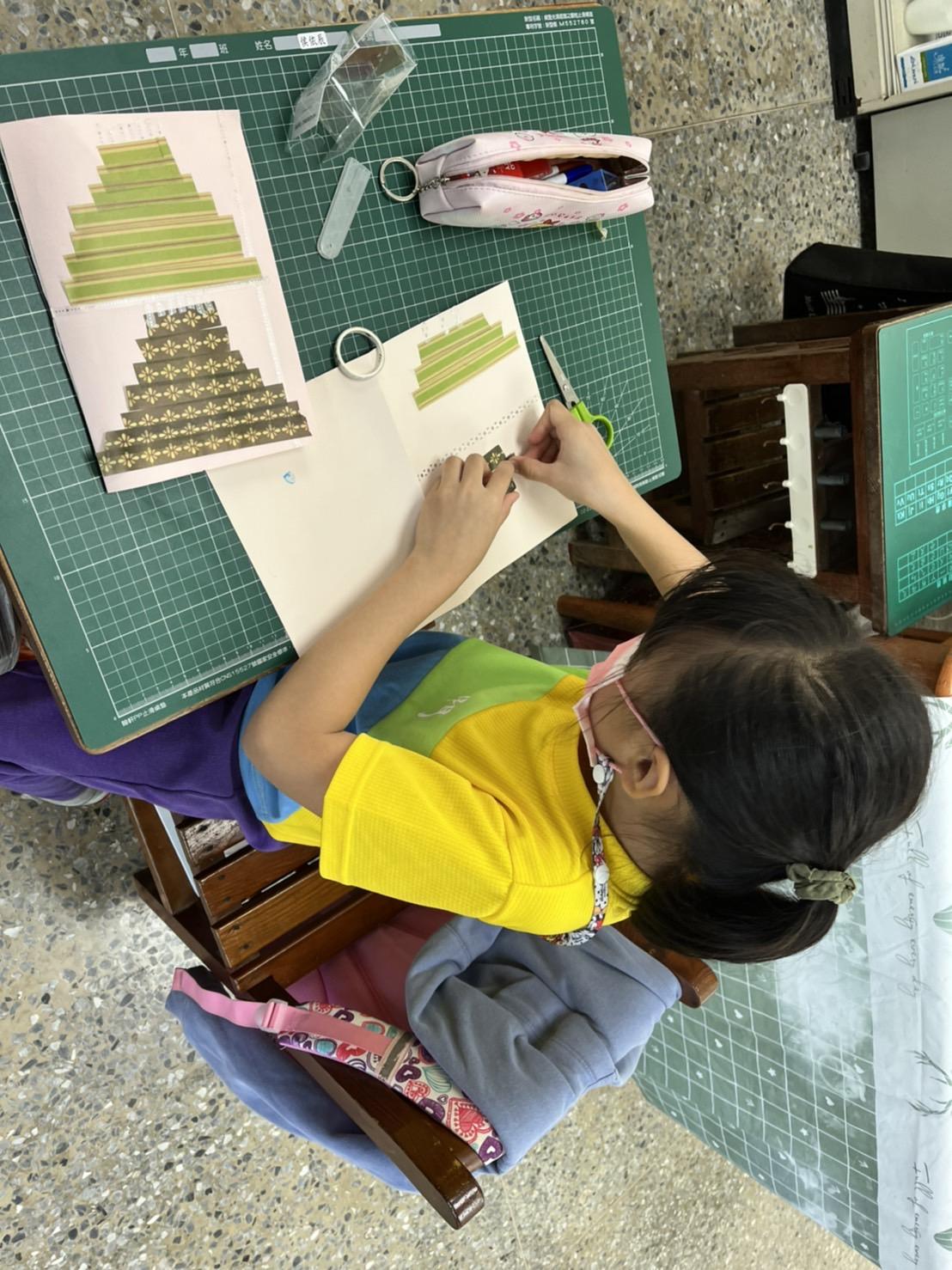 綠色學校葉片
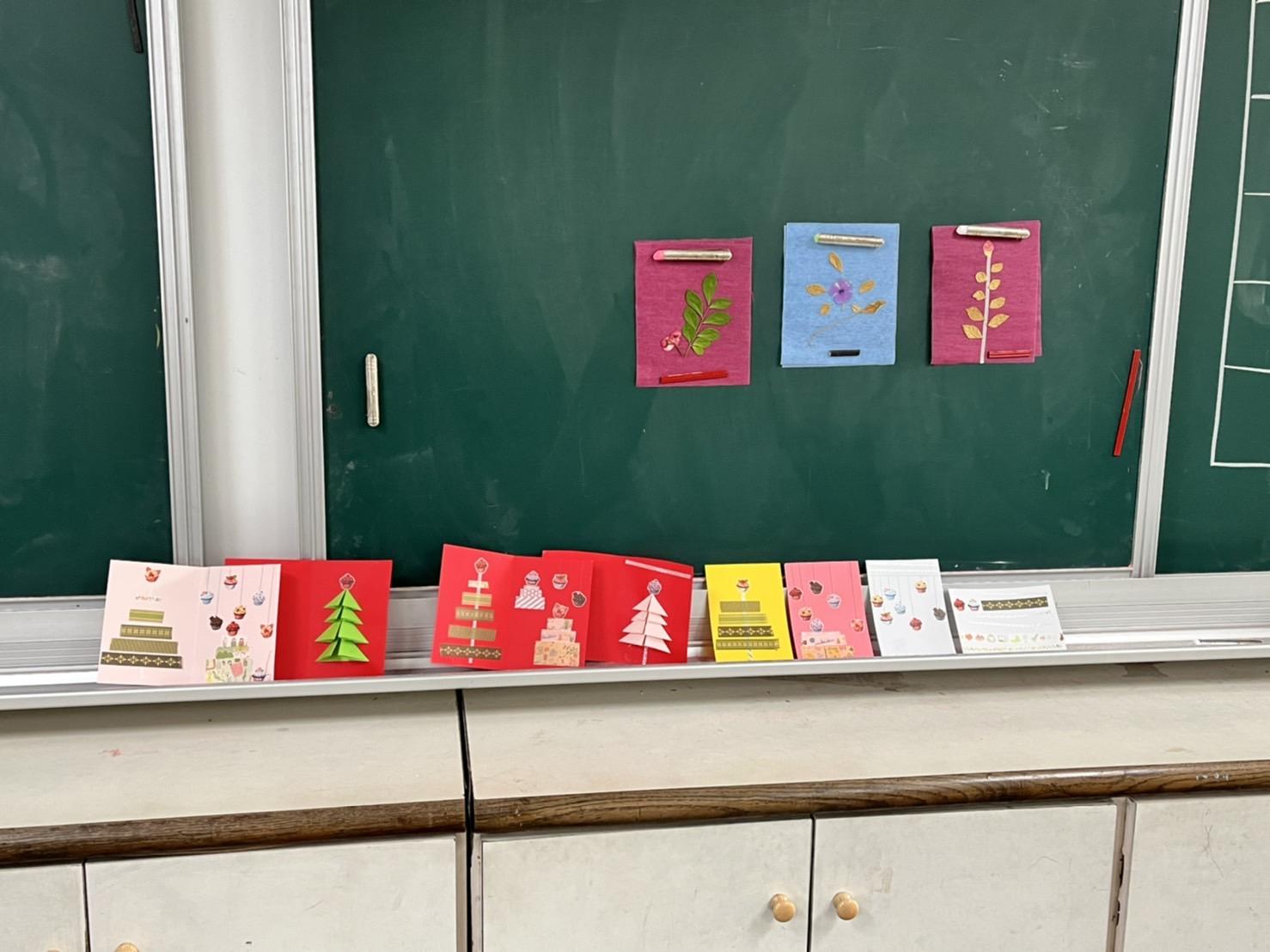 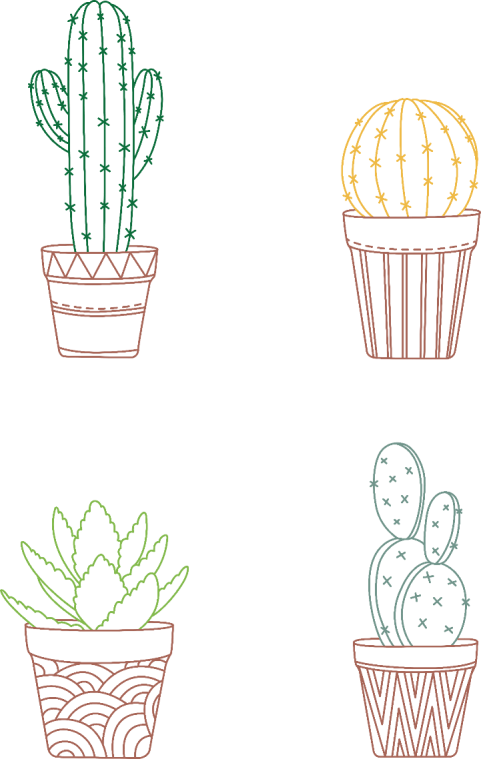 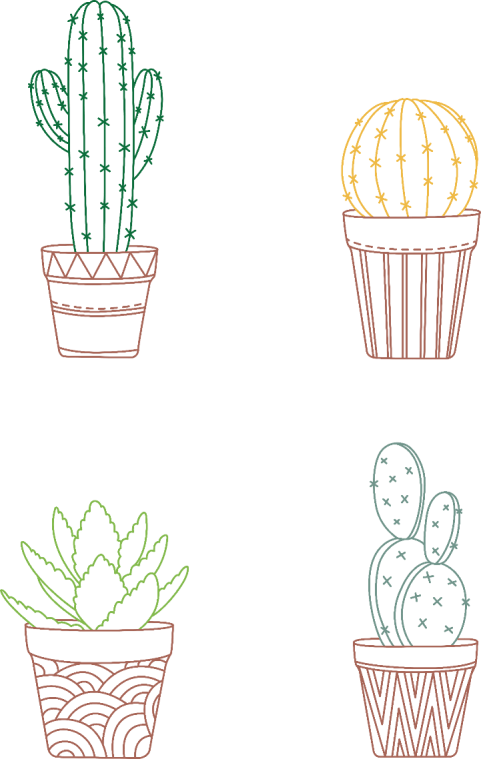 謝謝大家